Food for Thought
Data Slides
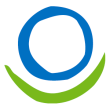 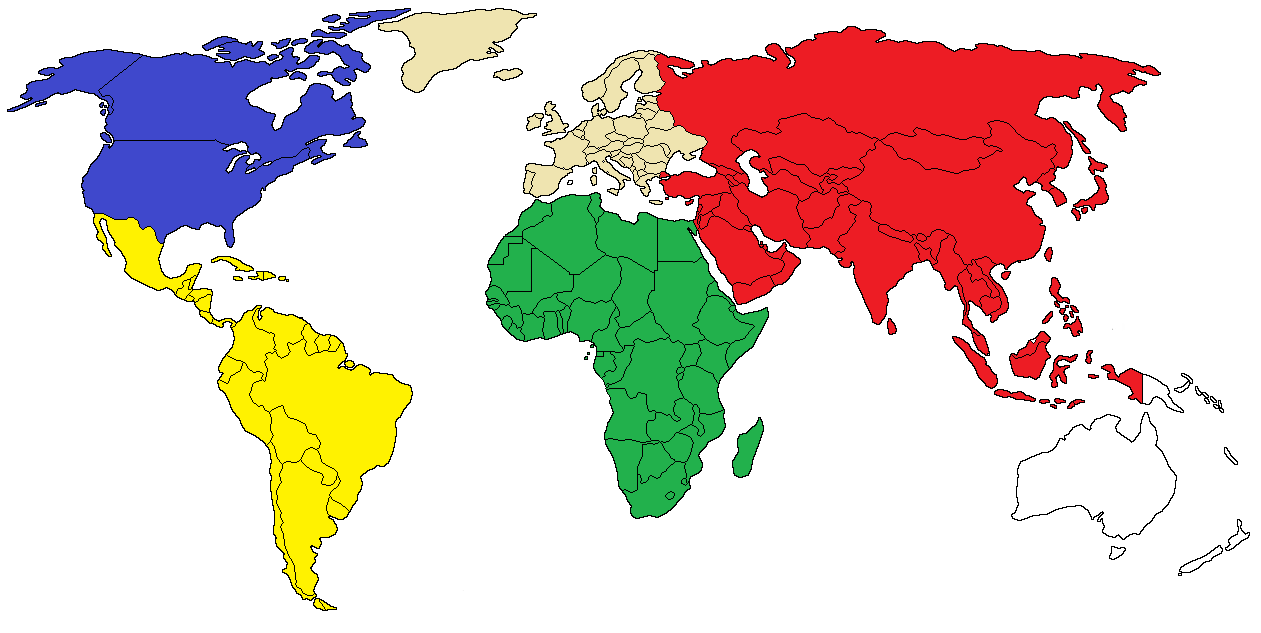 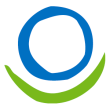 Population per Region (in millions)
Distribution for class of 25 students
North America = 362 (5%)
Europe = 745 (10%)
Asia = 4,494 (60%)
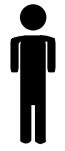 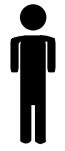 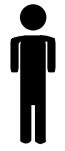 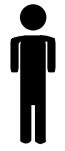 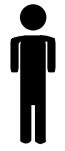 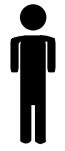 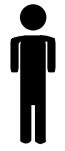 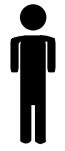 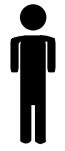 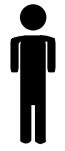 Latin America = 643 (9%)
Africa = 1,250 (17%)
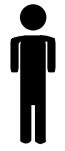 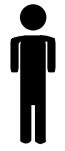 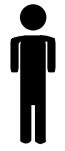 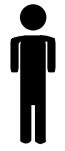 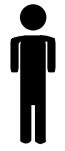 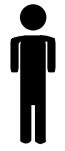 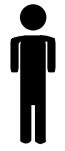 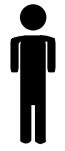 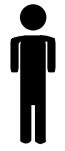 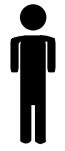 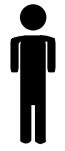 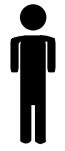 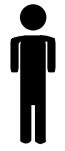 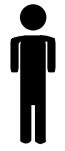 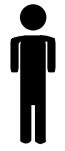 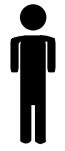 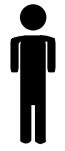 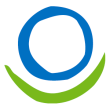 Population Demographic Terms
Population: Number of people living in a region. 

Birth Rate: Number of births per 1,000 people per year.

Death Rate: Number of deaths per 1,000 people per year.

Rate of Natural Increase: Growth caused by having more births than deaths in a year (does not include immigration or emigration).

Doubling Time: Number of years it will take a population to double in size if it maintains its current growth rate.
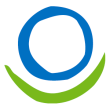 Population Demographics
Food for Thought
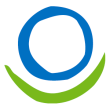 Quality of Life Terms
Literacy Rate: Ability of an individual to read and write, with understanding, a simple short statement related to his/her everyday life.

Total Fertility Rate: Average number of children a woman will have in her lifetime.

Infant Mortality Rate: Yearly number of children who die before reaching the age of one year per 1,000 live births.

Life Expectancy: Average number of years a person born today could expect to live.

Access to Improved Sanitation: Percentage of population with access to improved sanitation facilities that hygienically separate sewage from human contact.

Nurses and Midwives: Total number of people for every one nurse or midwife by region.
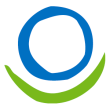 Quality of Life Indicators
Food for Thought
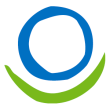 Demographic Transition Model
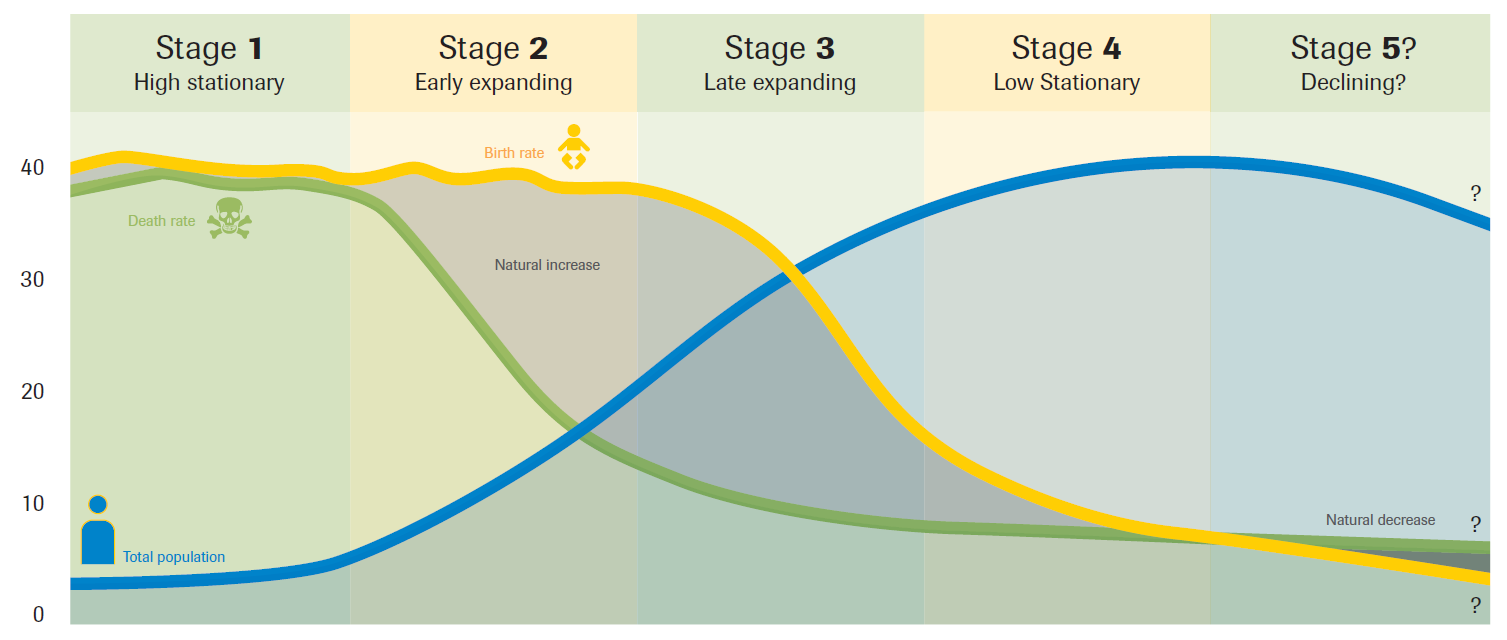 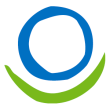 Land Use Terms
Urban Population: Percentage of the total population living in areas termed urban by that country (typically towns of 2,000 or more or in national or provincial capitals).

Arable Land: Farmland; land capable of growing crops. Here it is expressed in terms of acres of land per person. An acre is about the size of a U.S. football field.
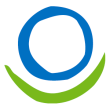 Land Use Patterns
Food for Thought
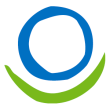 Arable Land (hectares/person) & Urban to Rural Ratio
North America
Europe
Africa
Asia
Latin America
18%
Rural
20%
Rural
26%
Rural
40%
Urban
52%
Rural
48%
Urban
60%
Rural
74%
Urban
82%
Urban
80%
Urban
0.5 acres/person
0.7 acres/person
0.9 acres/person
0.3 acres/person
1.4 acres/person
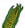 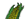 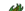 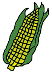 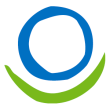 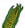 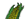 Energy Consumption and Wealth Terms
Energy Consumption: Total amount of energy used by each region per year divided by the number of people living in that region (includes industrial use). Access to electricity refers to the percentage of the population who have electricity in their homes.

Gross National Income (GNI): : A measure of a nation’s wealth, GNI is the total domestic and foreign output claimed by residents of a country. Here it is expressed per capita (dividing the total GNI by the region’s population) and Purchasing Power Parity (PPP) taking into account the different price levels and costs of living.
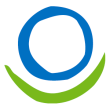 Energy Use and Wealth
Food for Thought
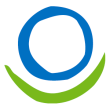 Per Capita Energy Consumption
(barrels of oil equivalent)
1 match = 1 barrel of oil
Latin America
North America
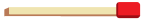 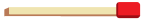 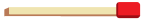 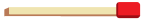 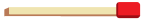 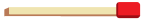 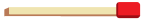 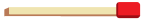 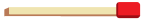 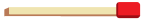 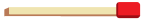 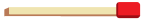 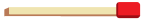 Europe
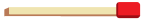 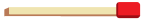 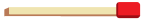 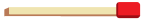 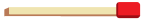 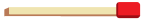 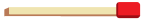 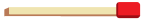 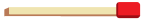 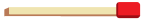 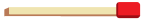 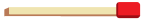 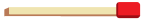 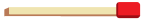 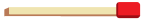 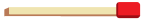 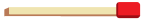 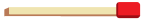 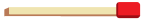 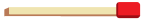 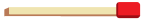 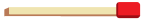 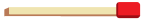 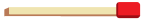 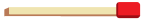 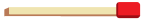 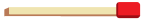 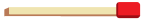 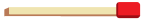 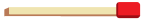 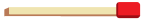 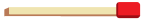 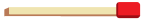 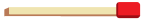 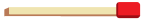 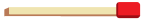 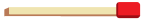 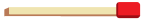 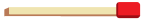 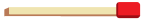 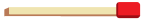 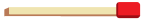 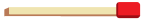 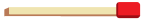 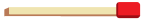 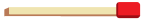 Asia
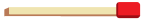 10 bbl/person
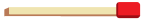 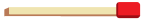 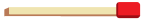 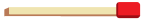 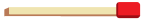 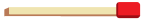 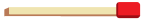 Africa
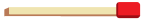 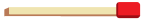 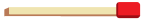 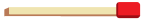 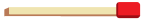 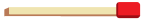 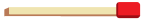 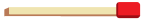 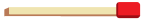 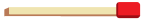 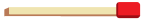 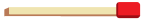 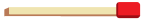 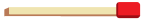 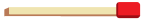 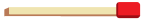 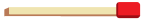 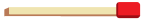 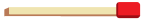 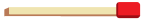 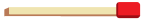 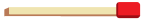 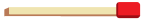 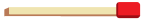 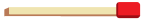 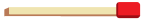 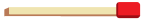 27 bbl/person
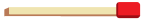 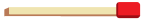 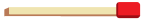 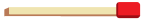 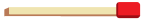 3 bbl/person
55 bbl/person
10 bbl/person
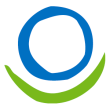 Per Capita GNI
1 candy = $1,000 USD
North America
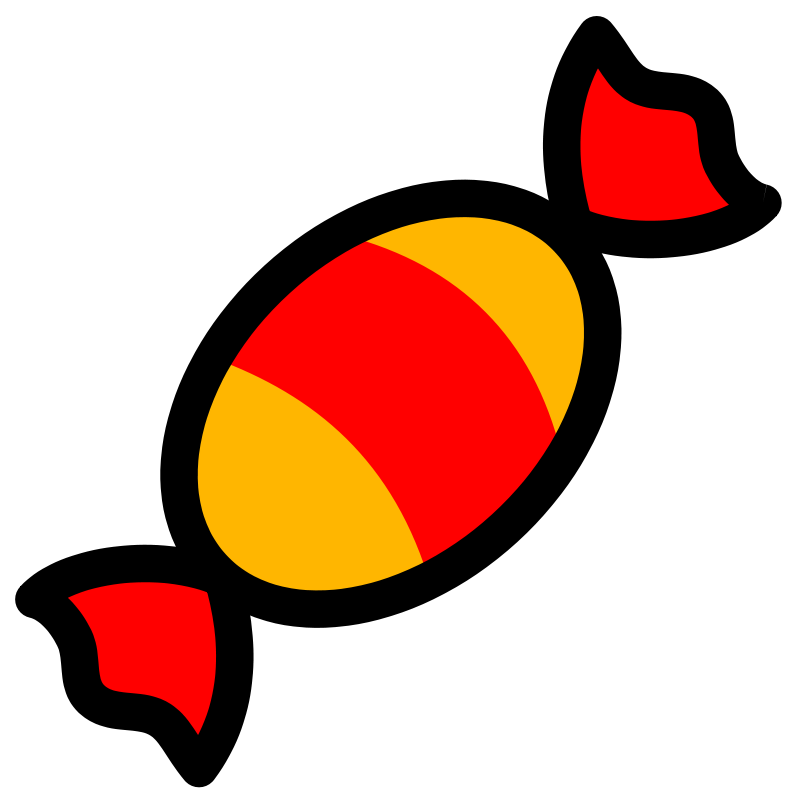 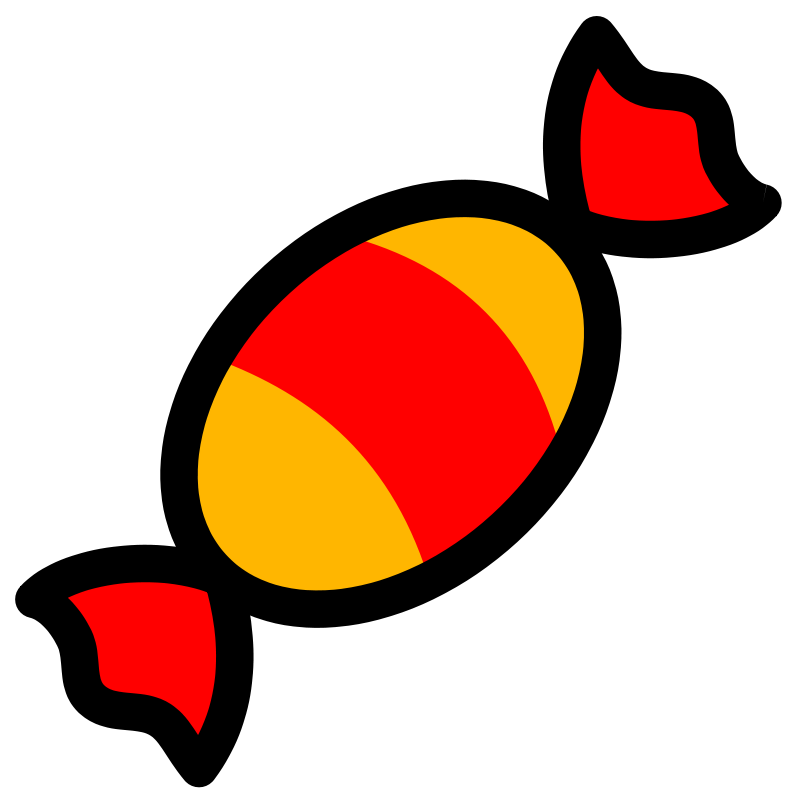 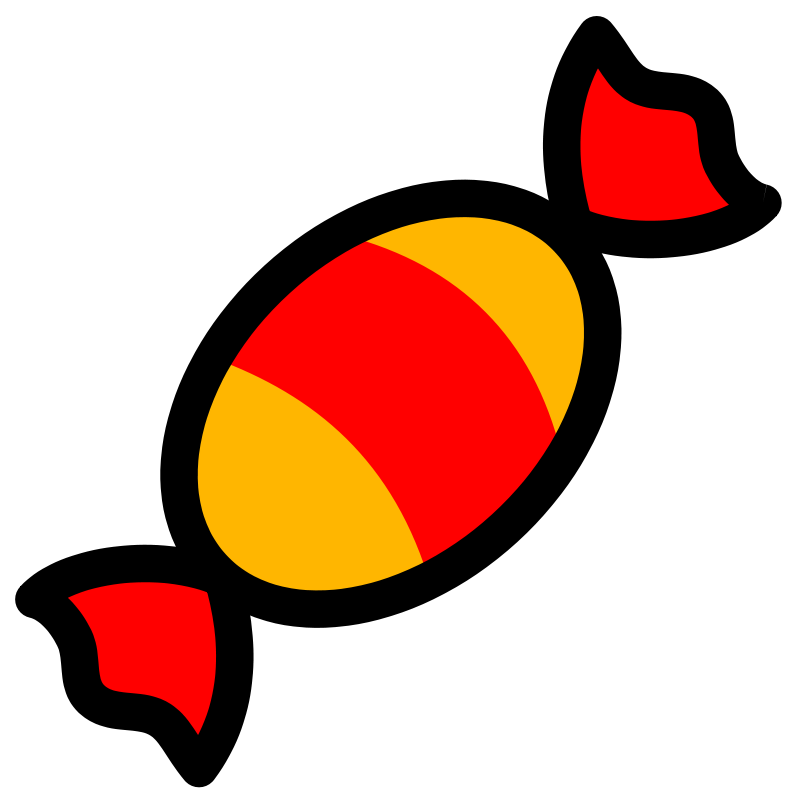 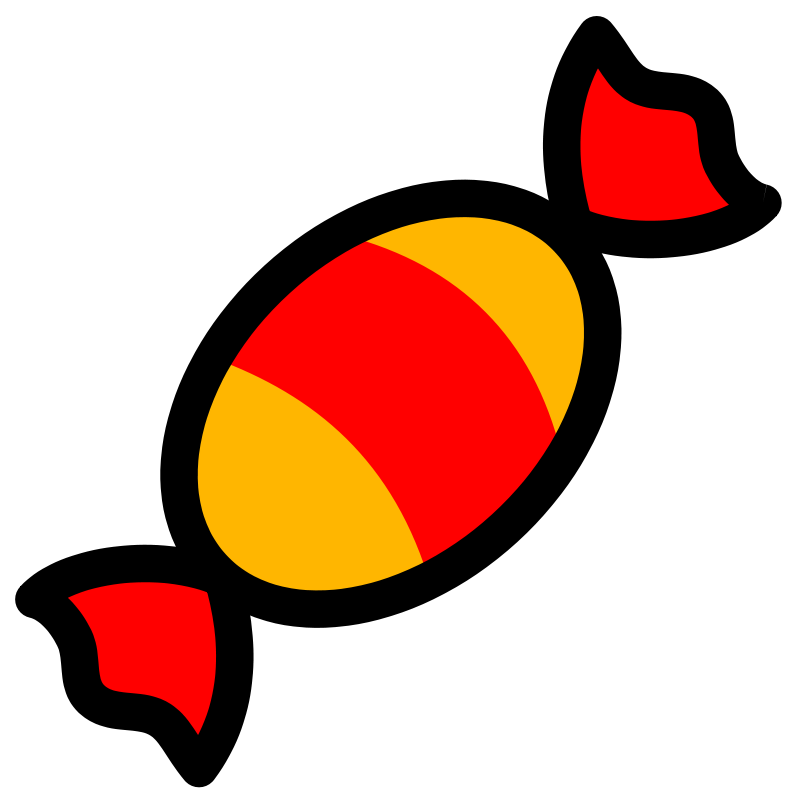 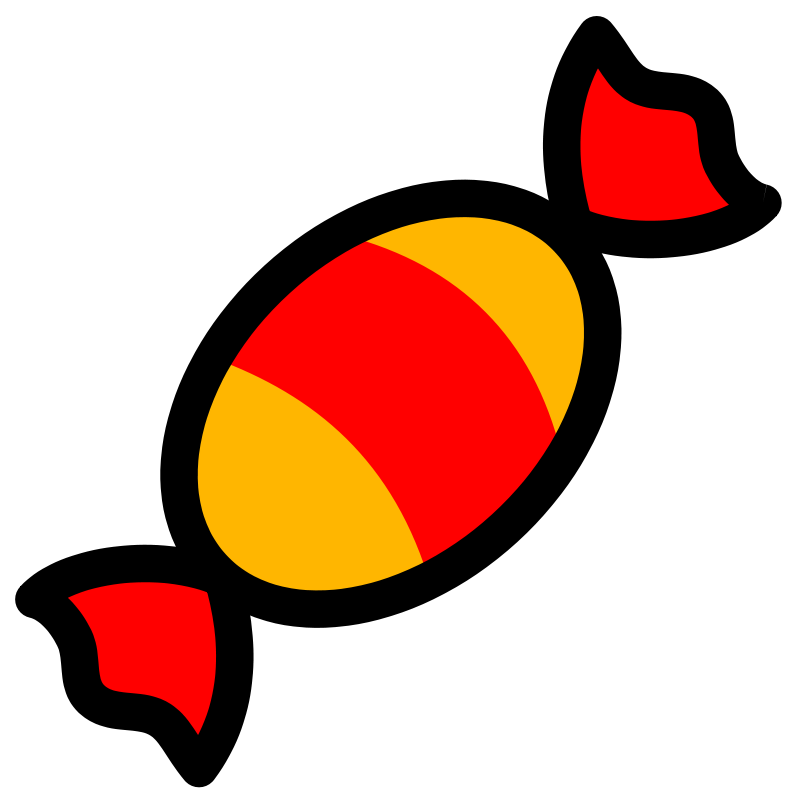 Asia
Europe
Africa
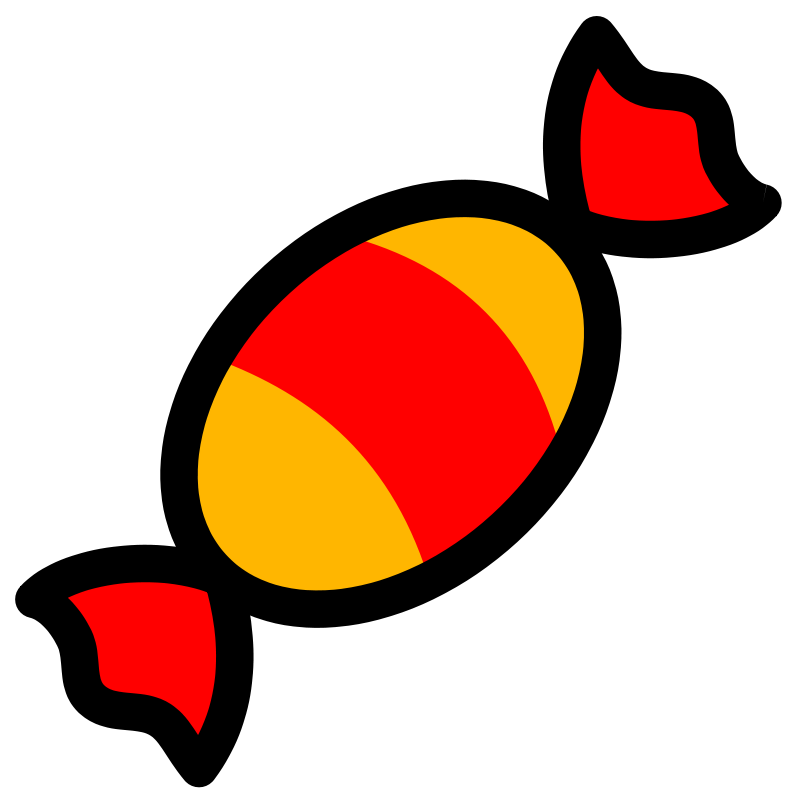 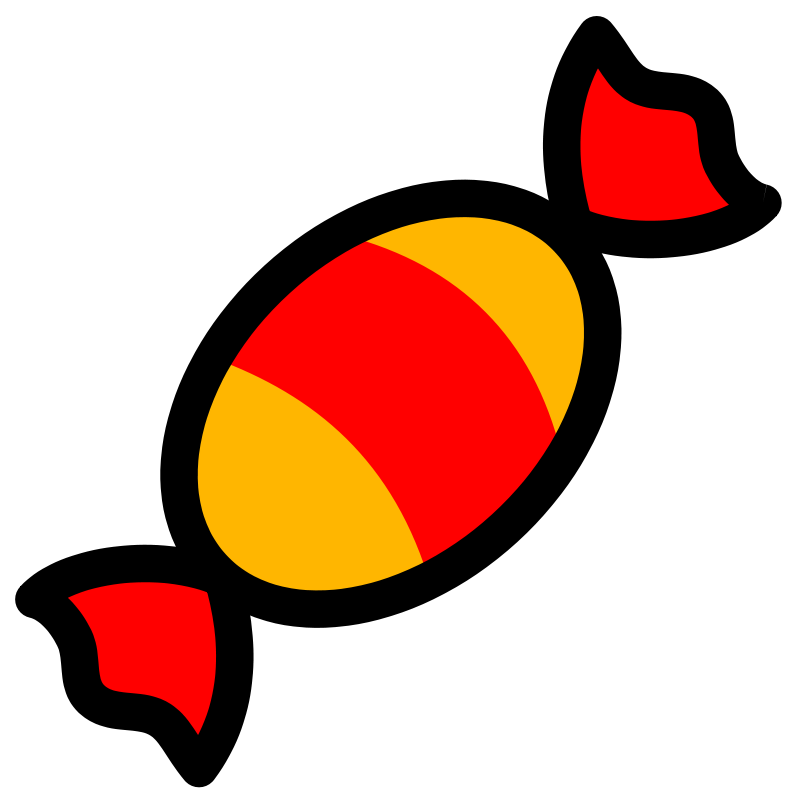 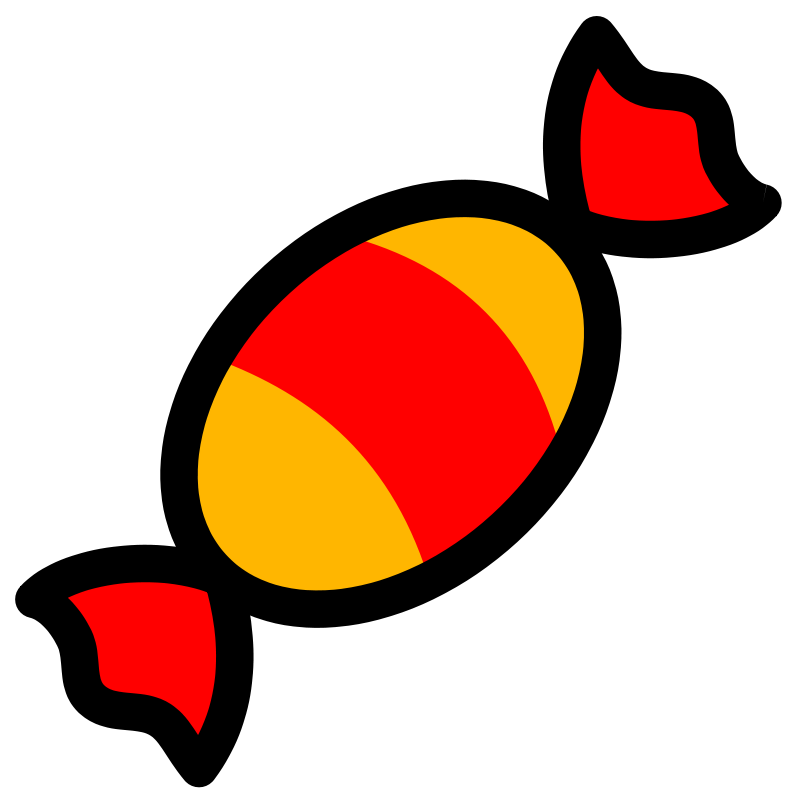 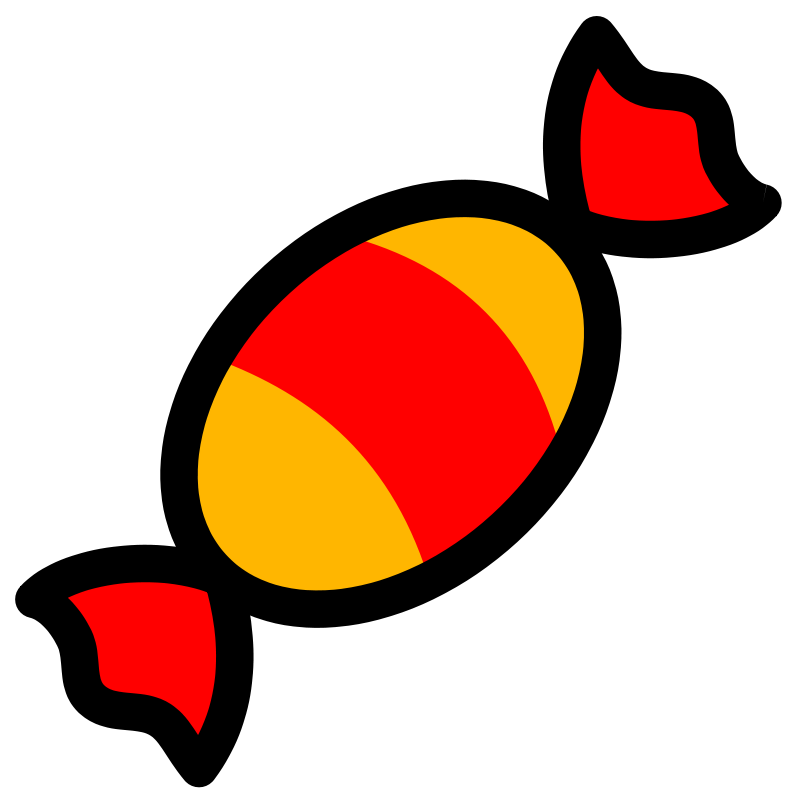 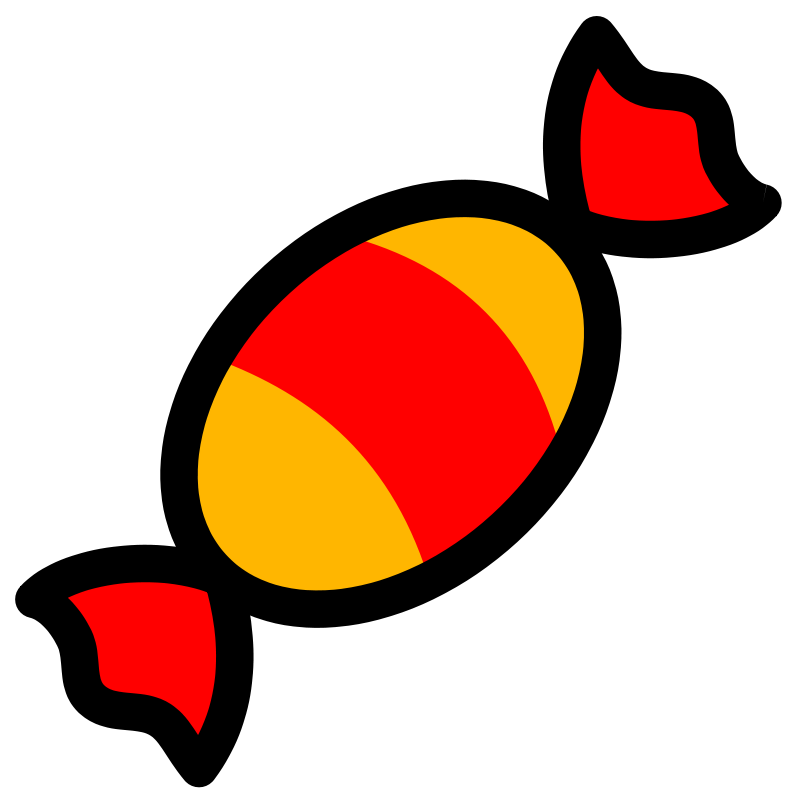 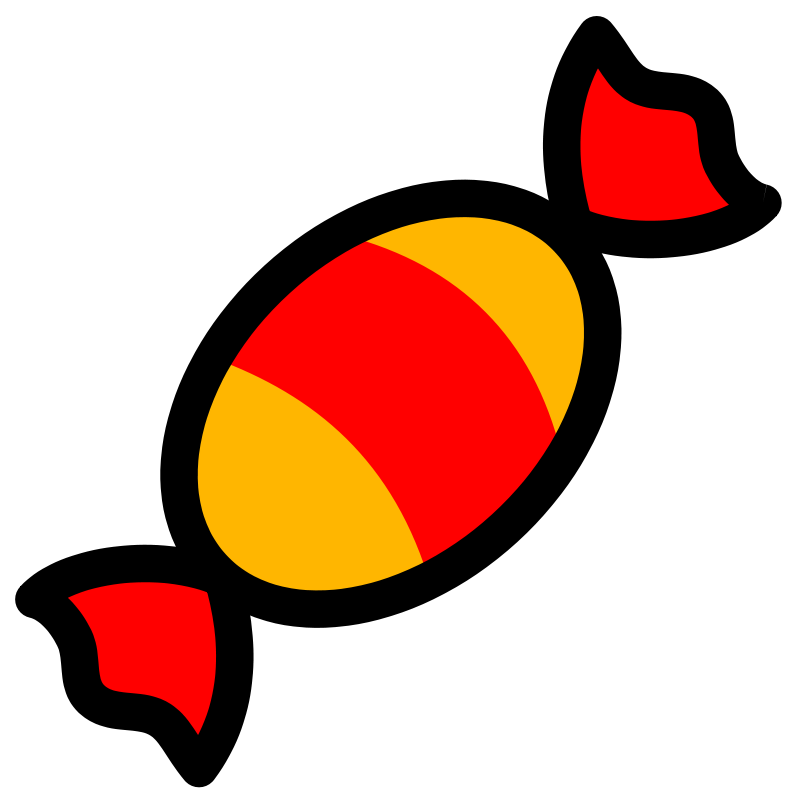 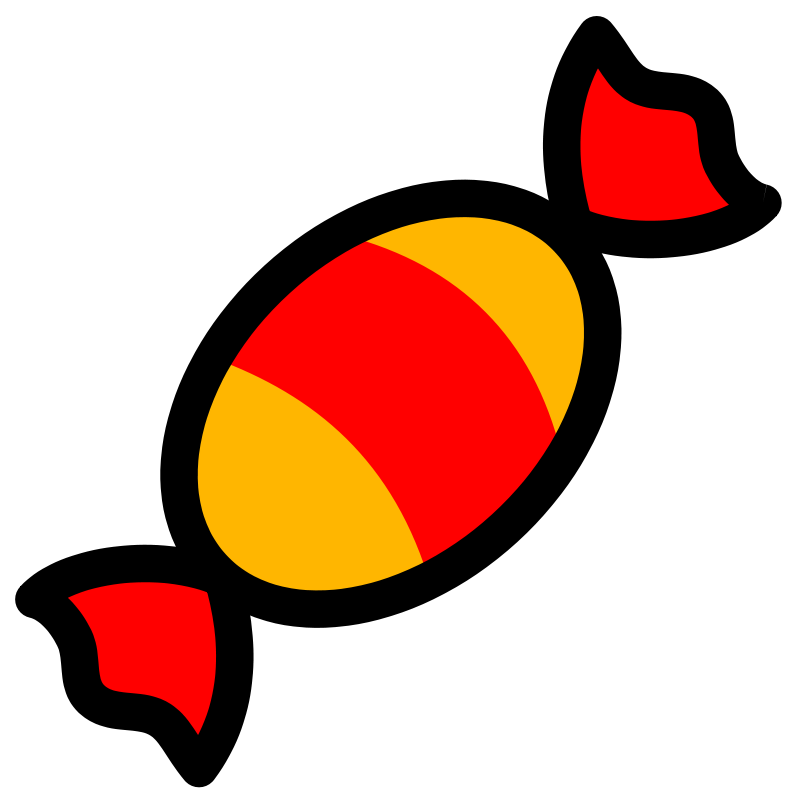 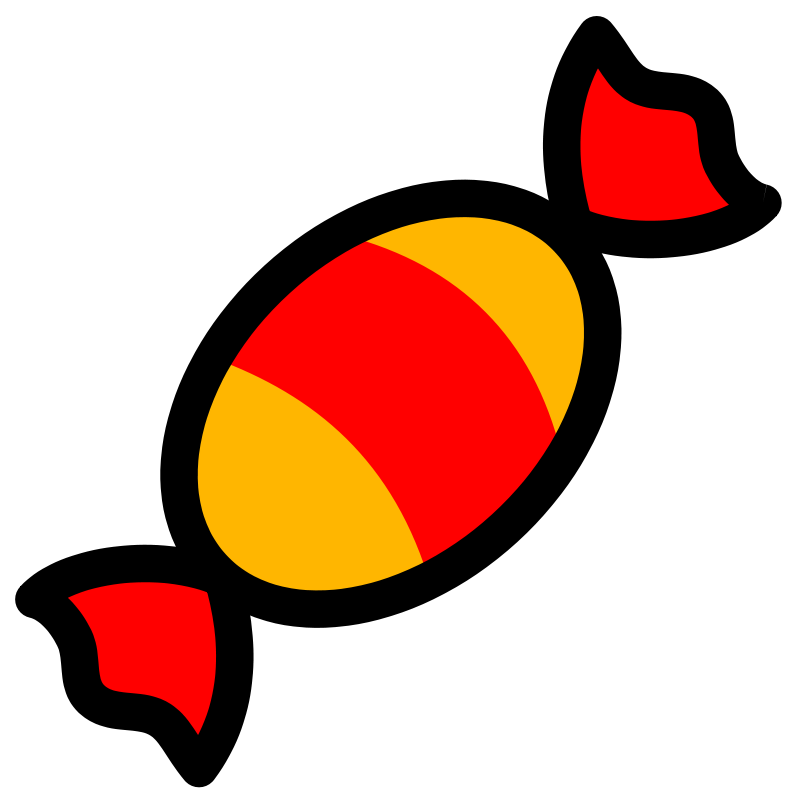 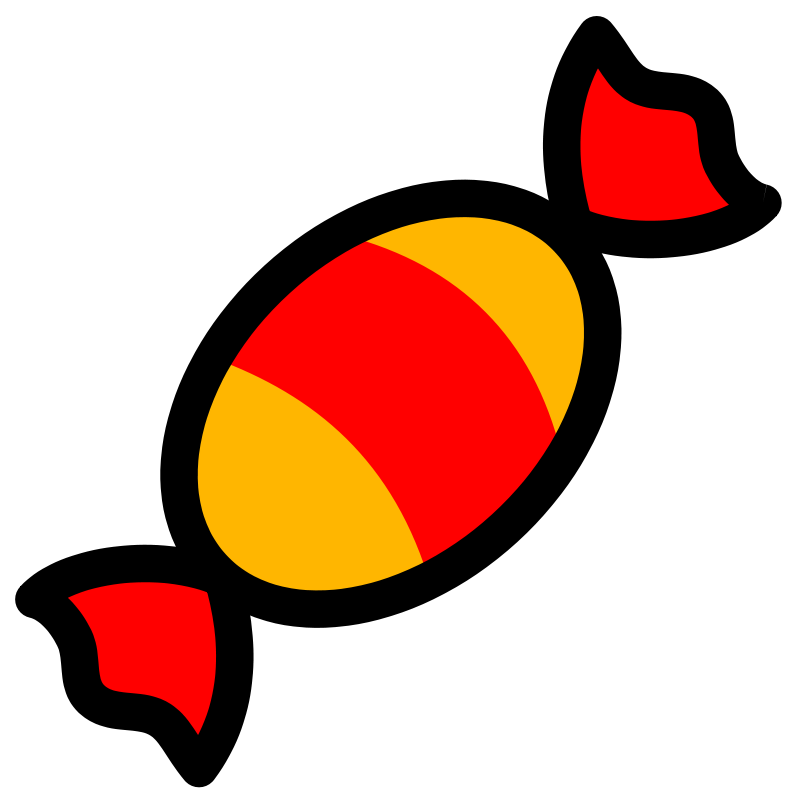 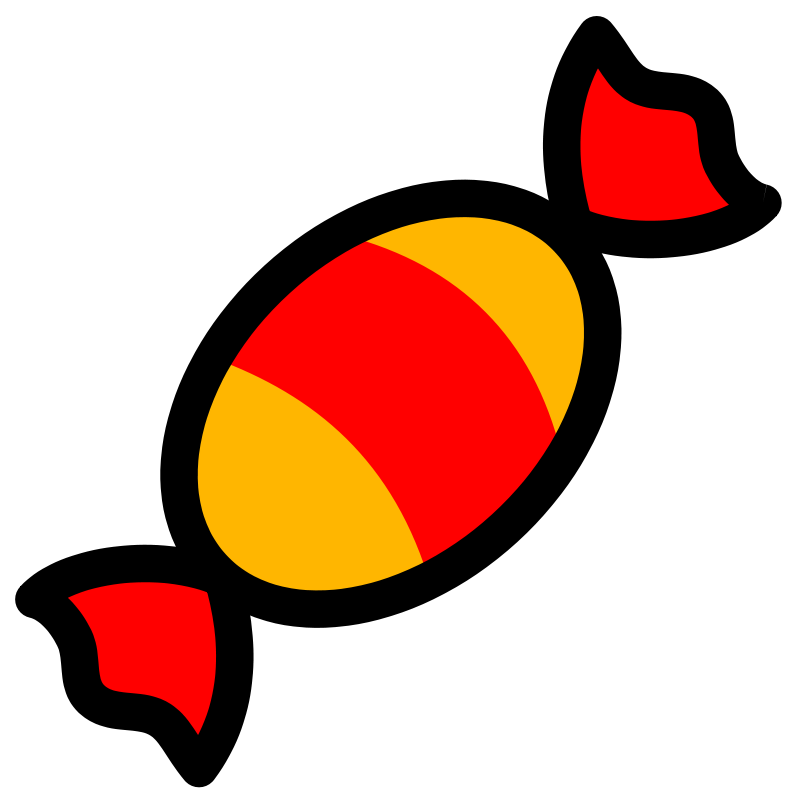 Latin America
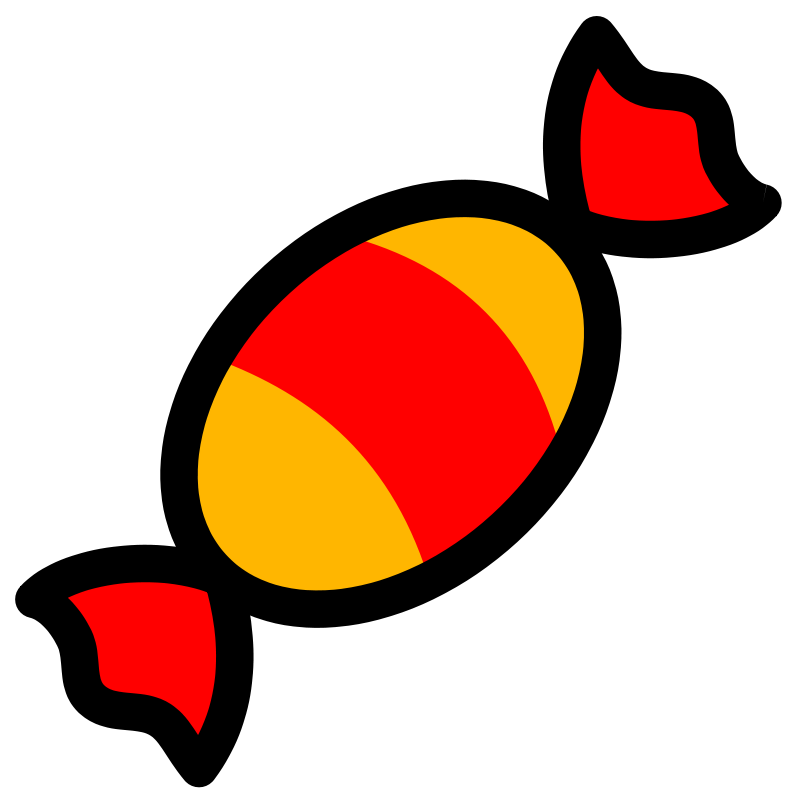 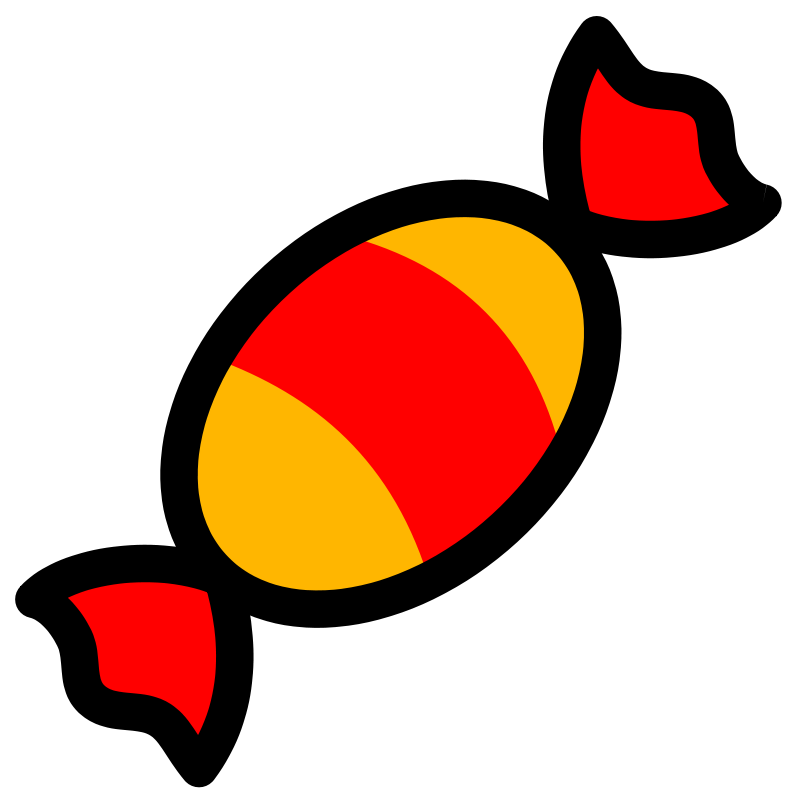 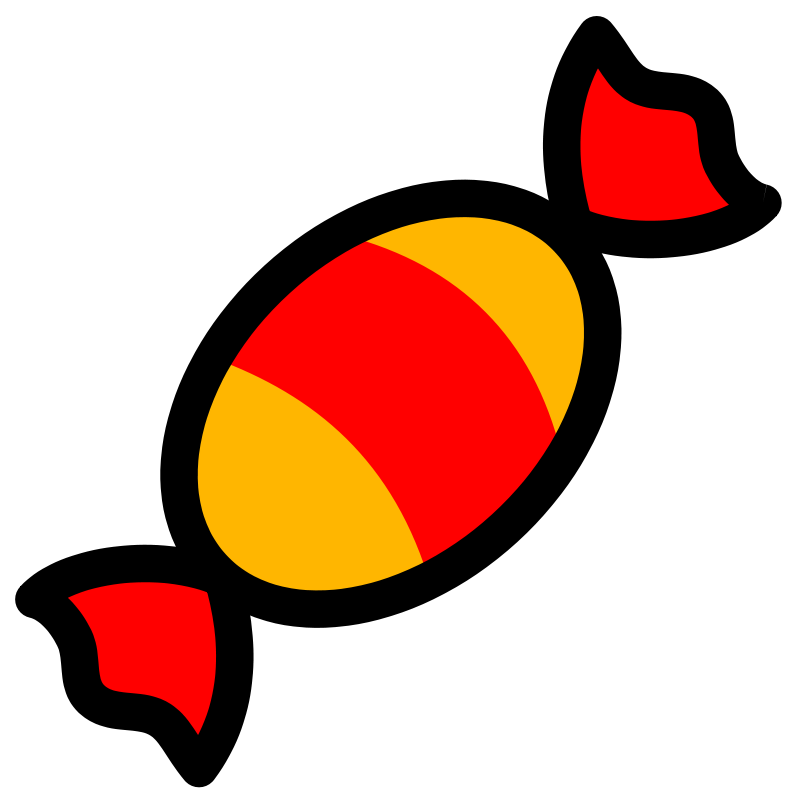 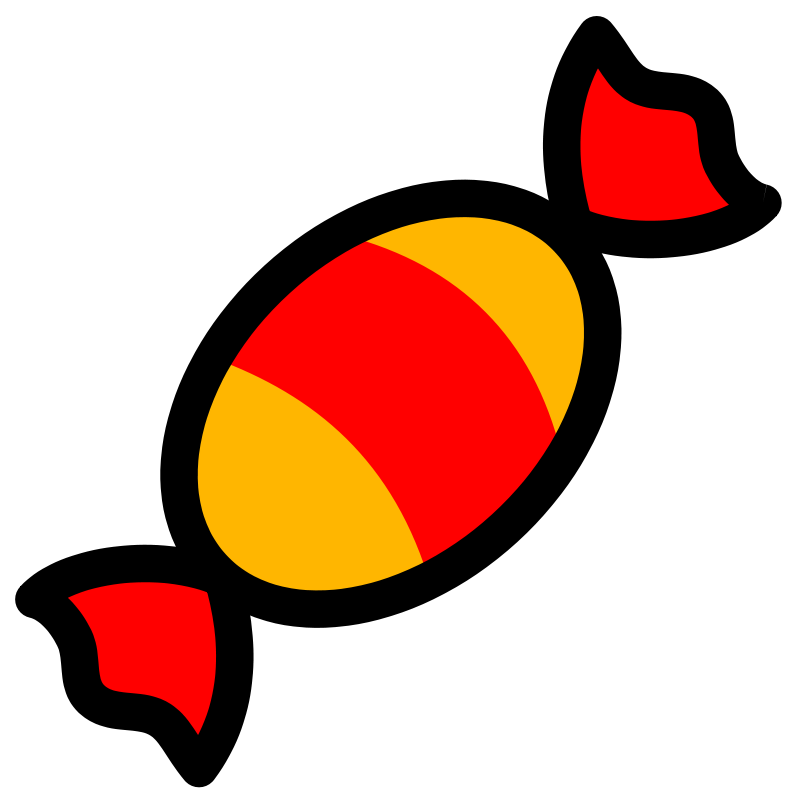 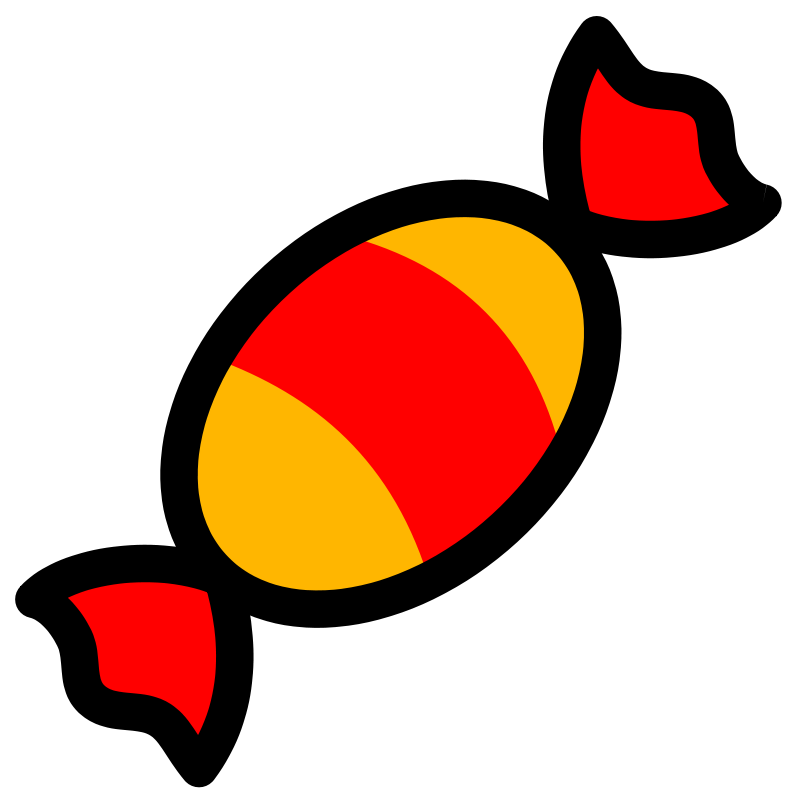 $4,833
5 candies
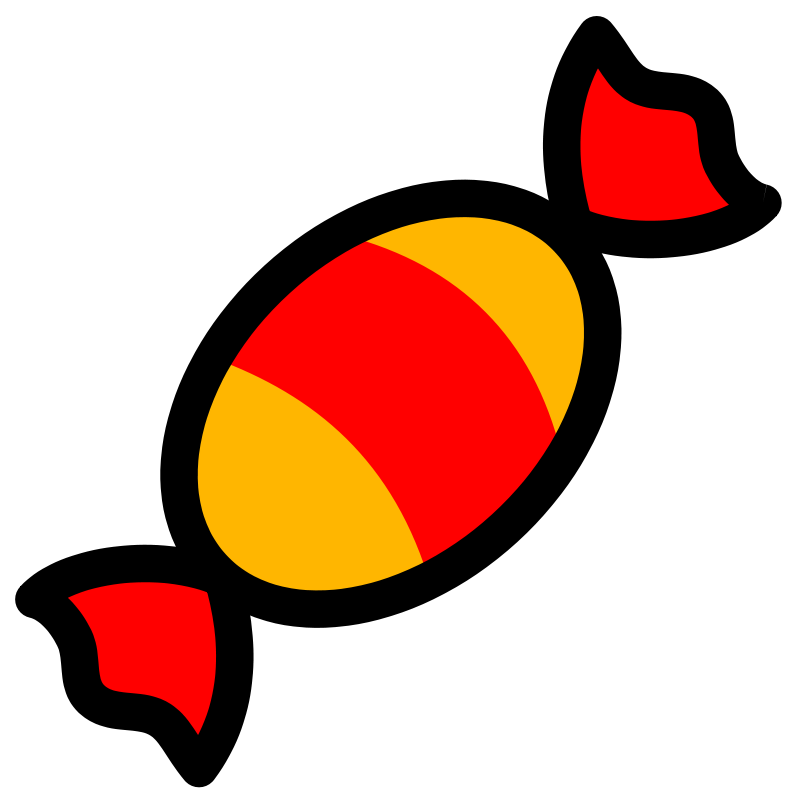 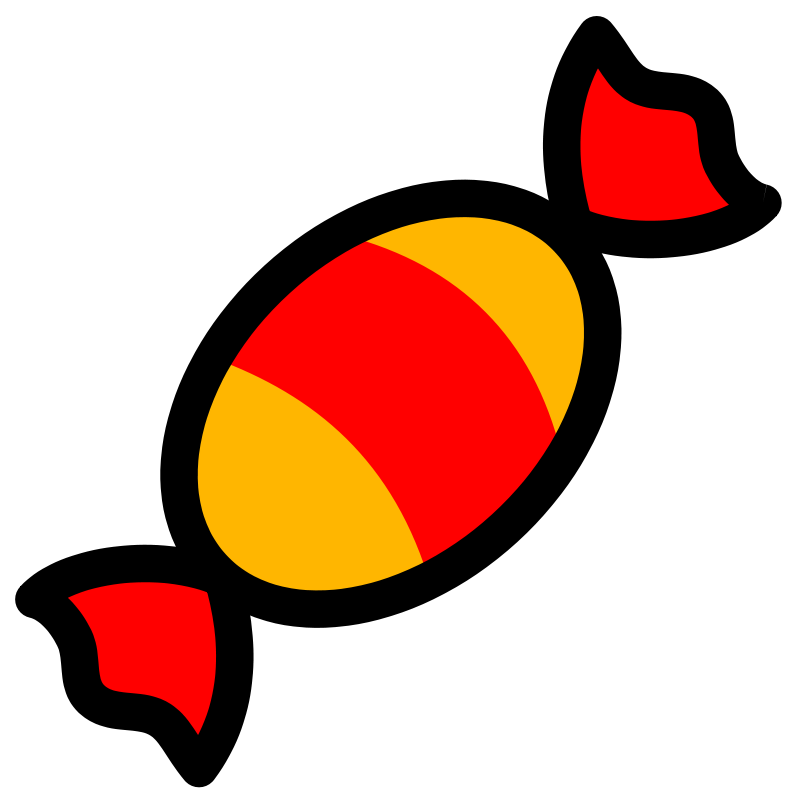 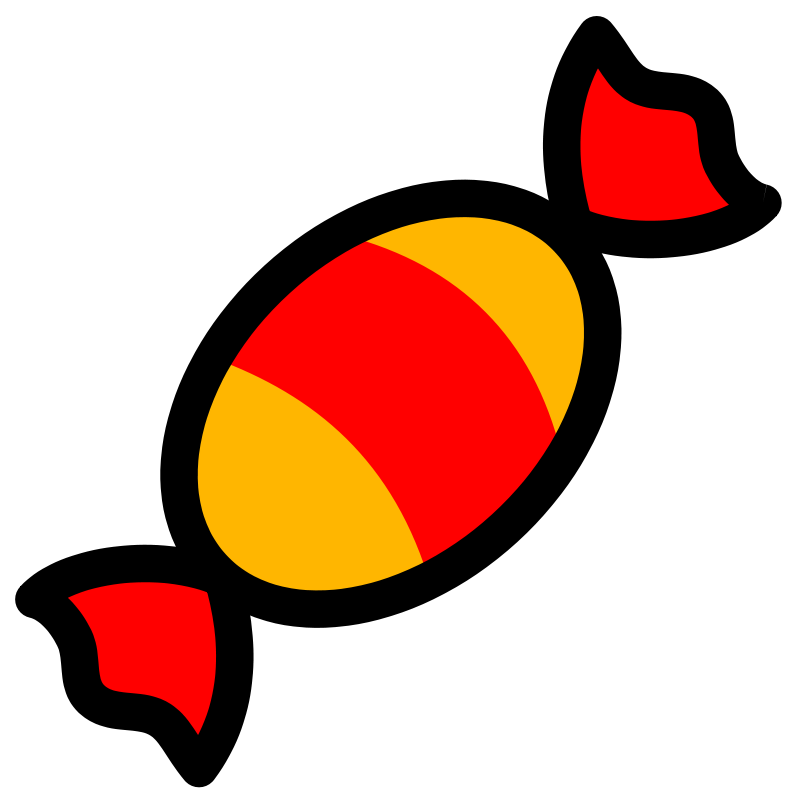 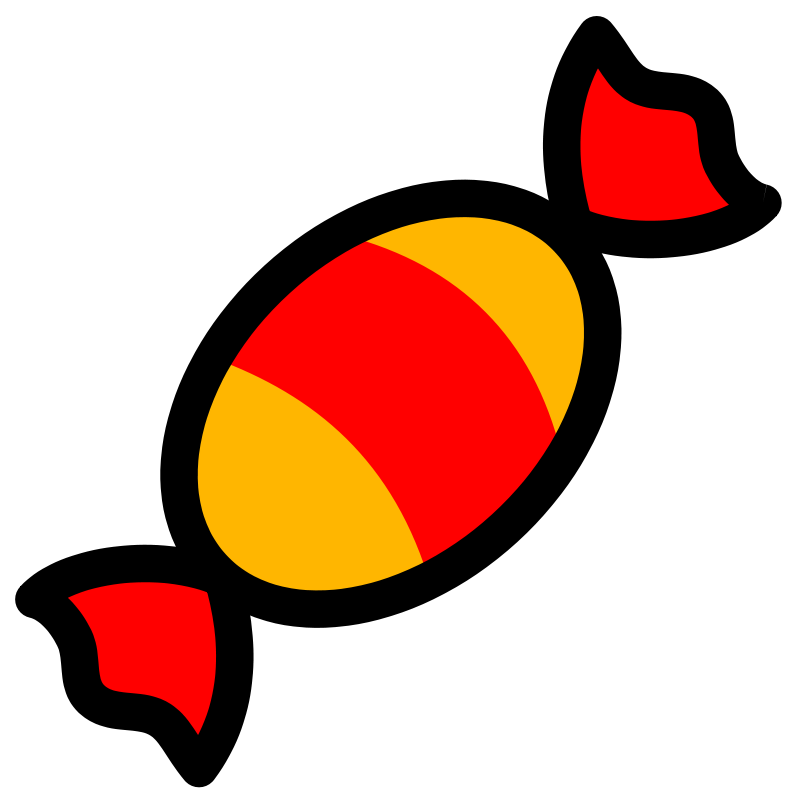 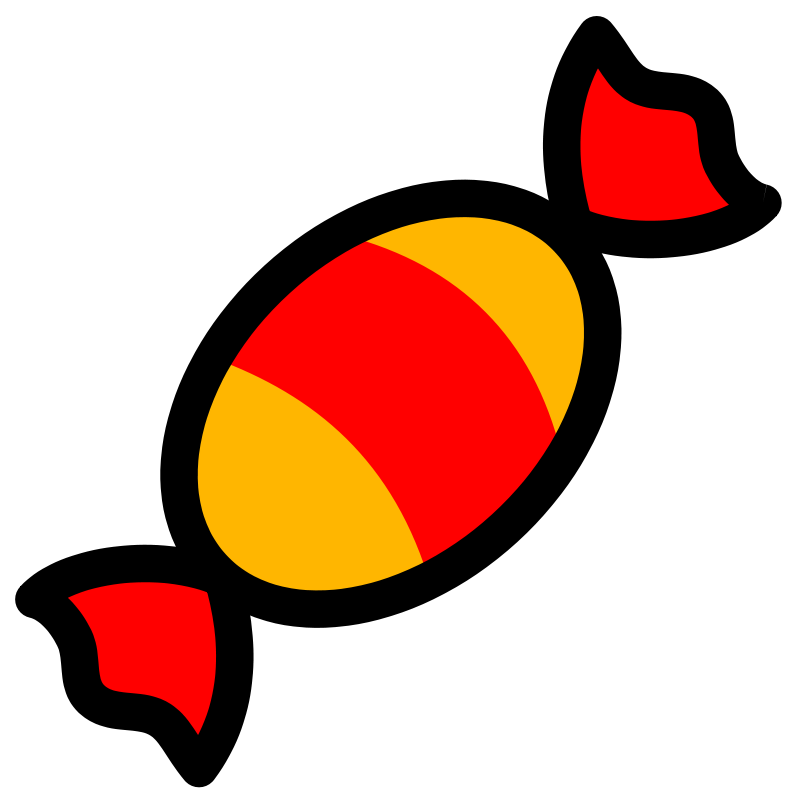 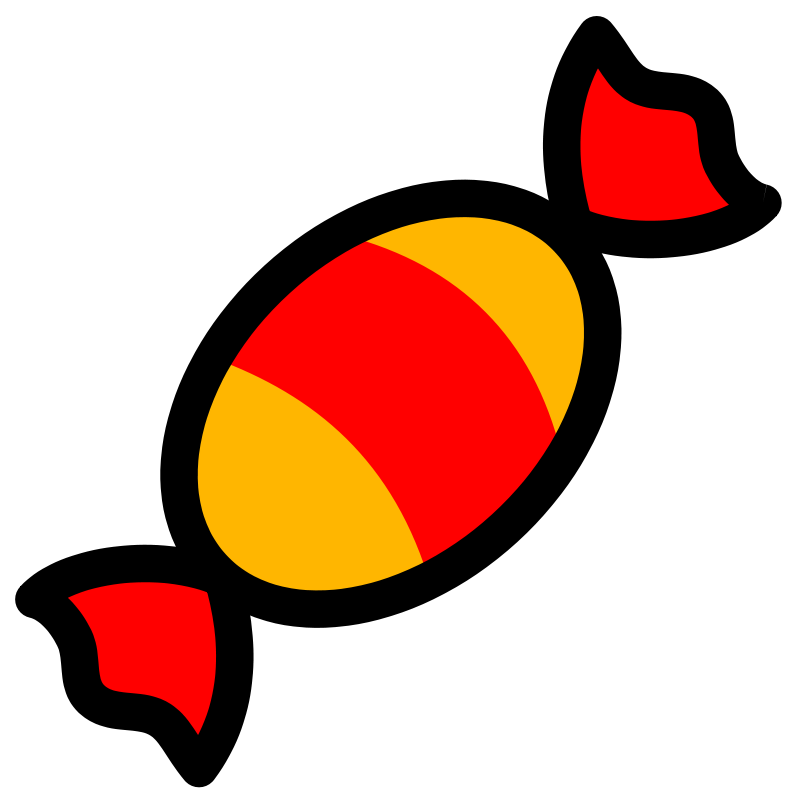 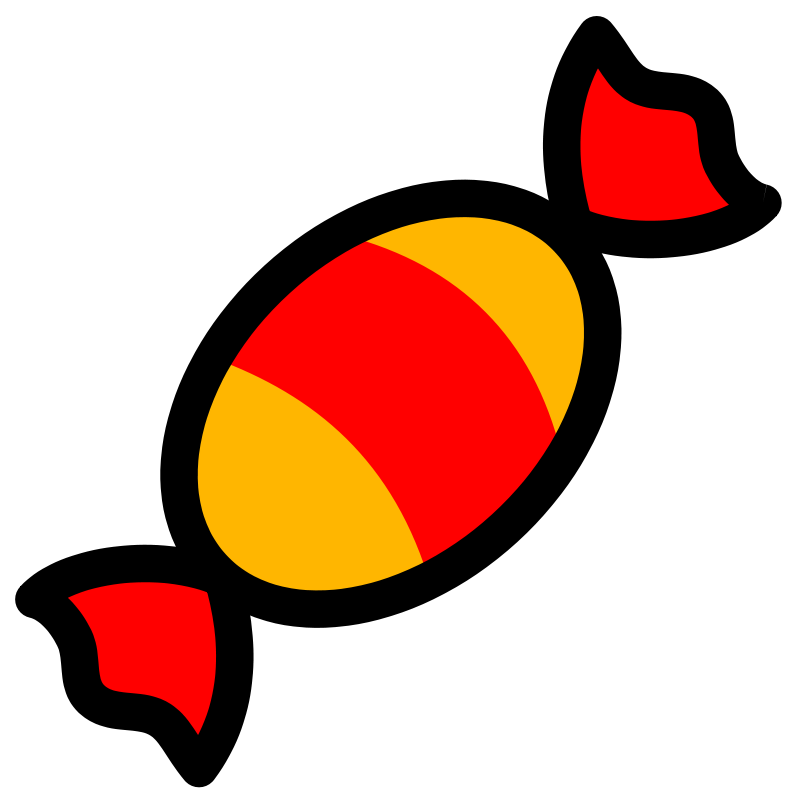 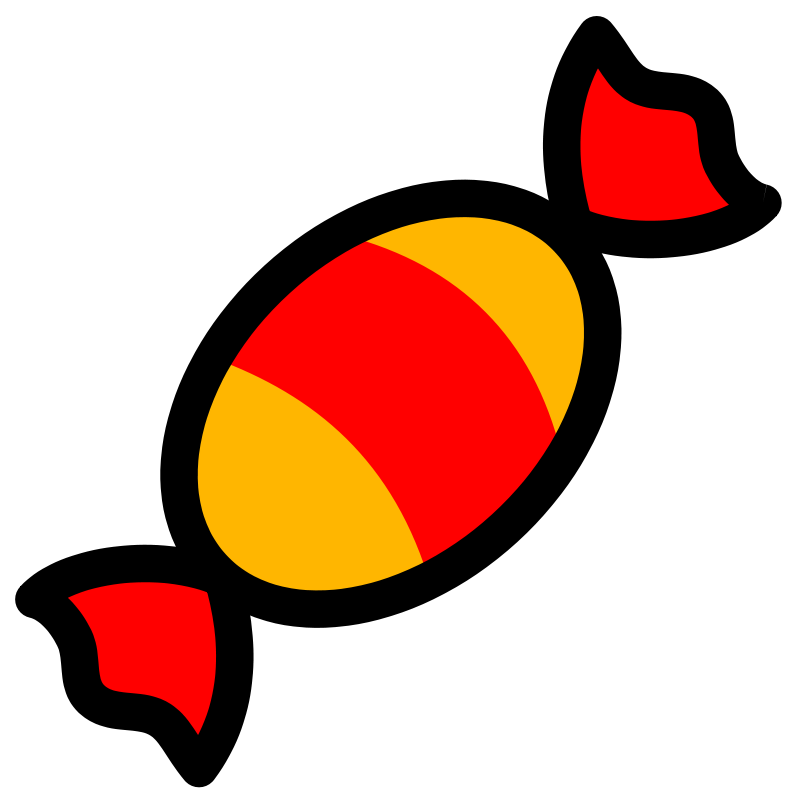 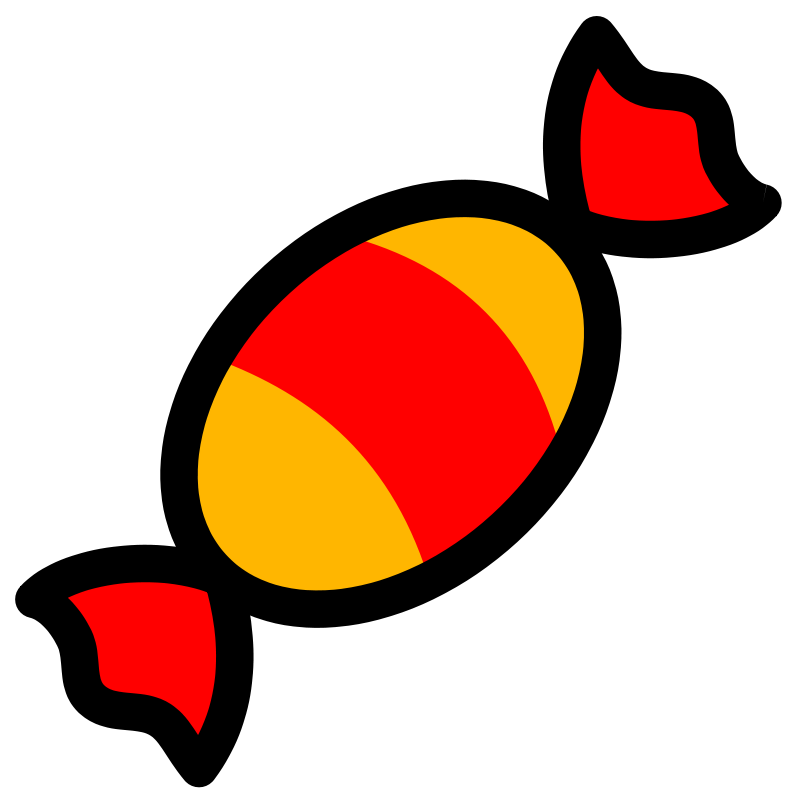 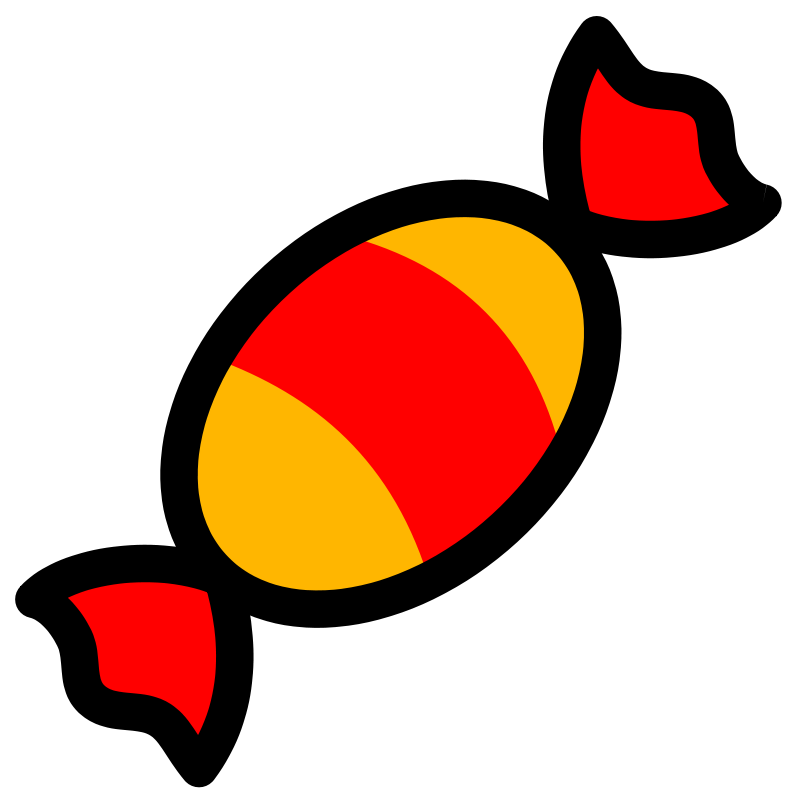 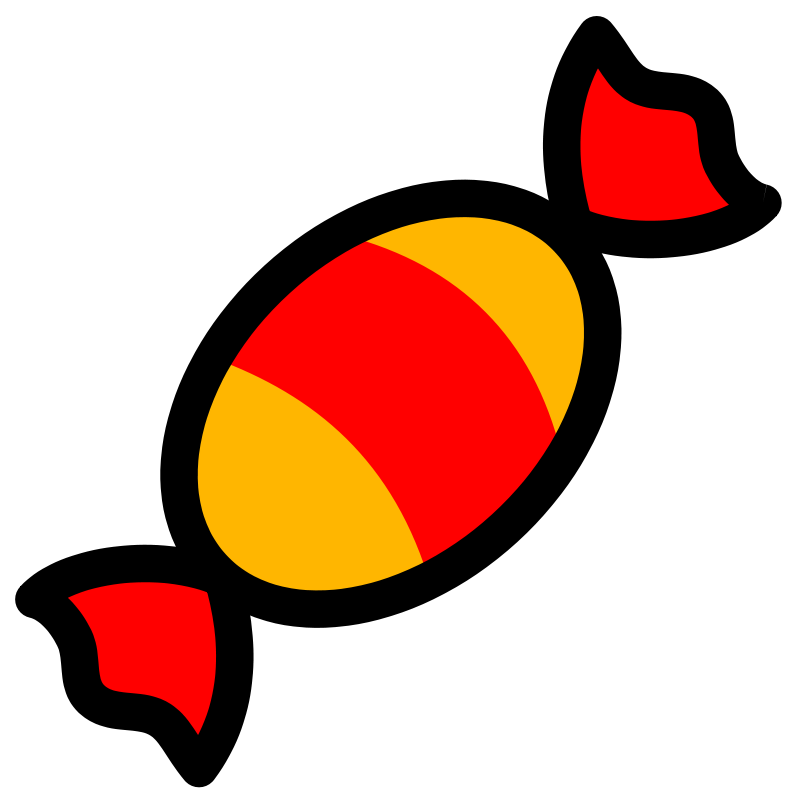 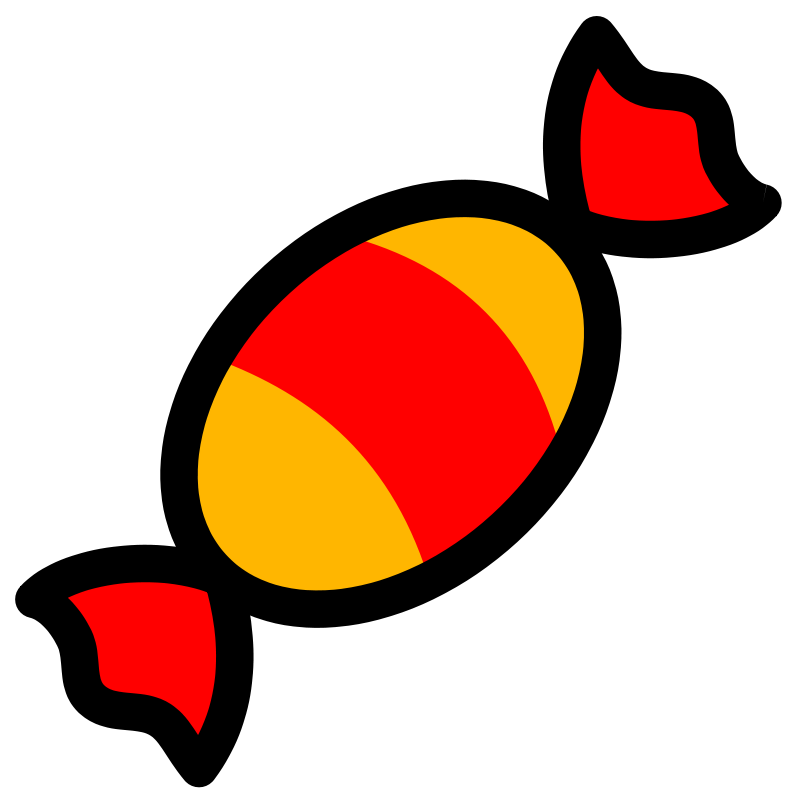 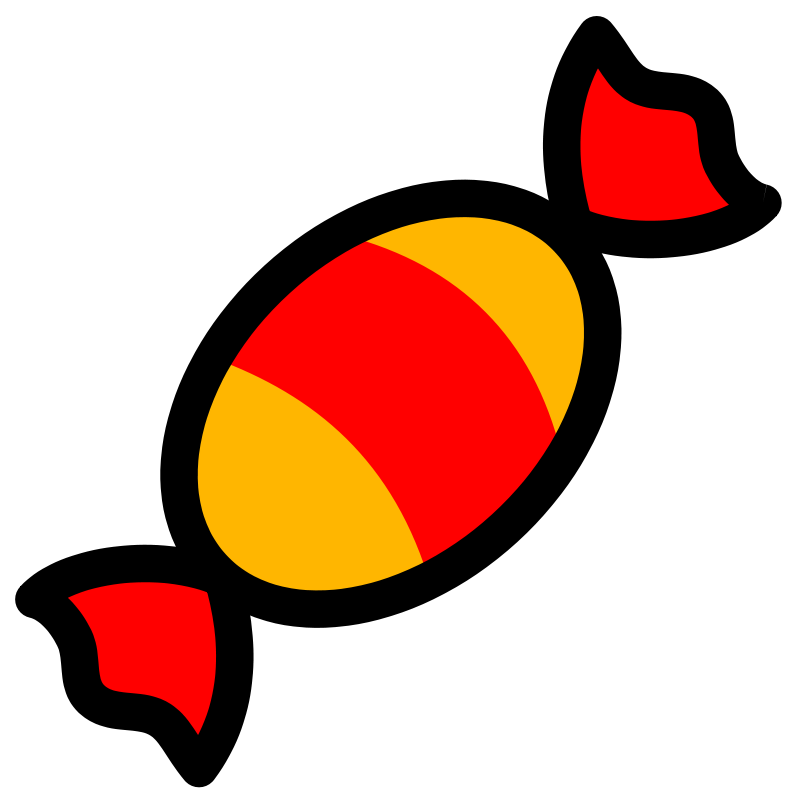 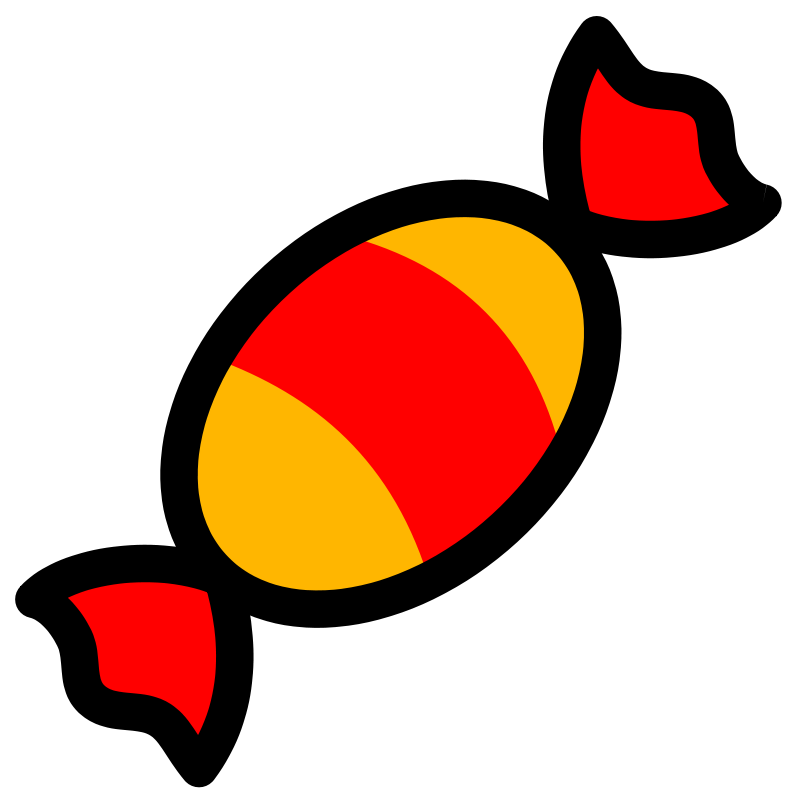 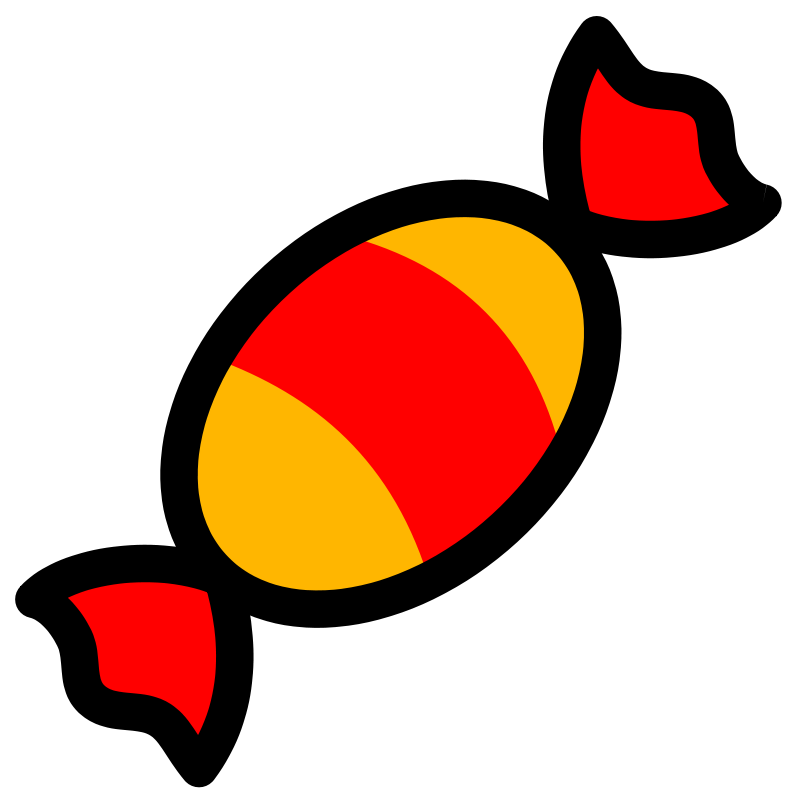 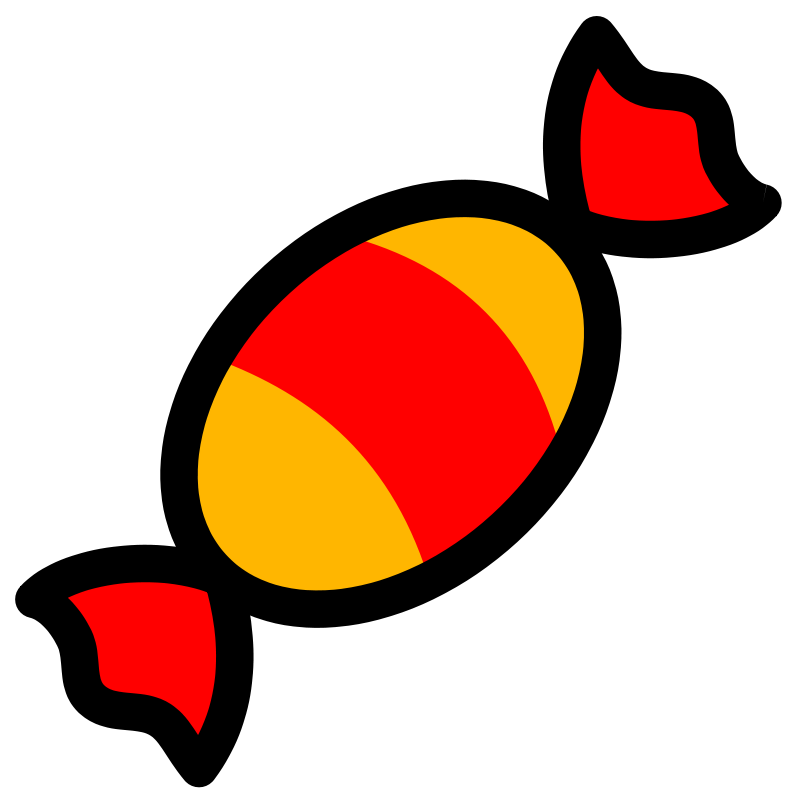 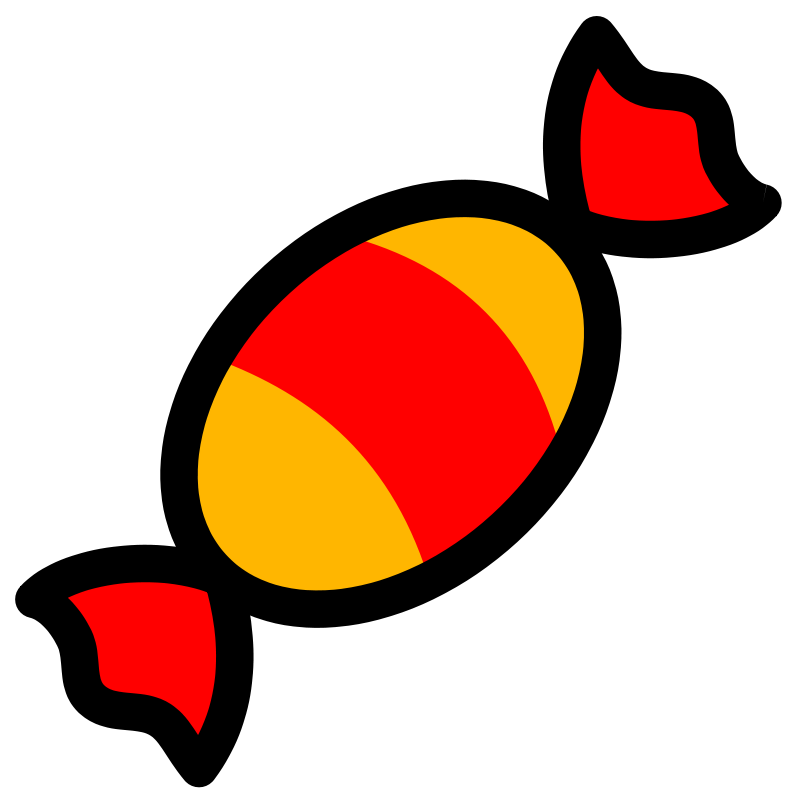 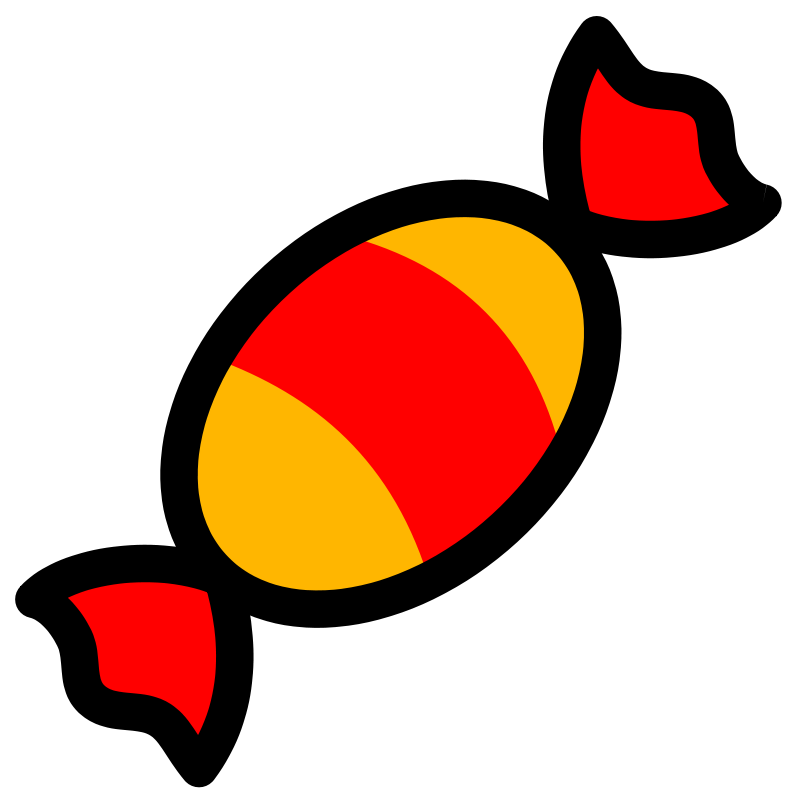 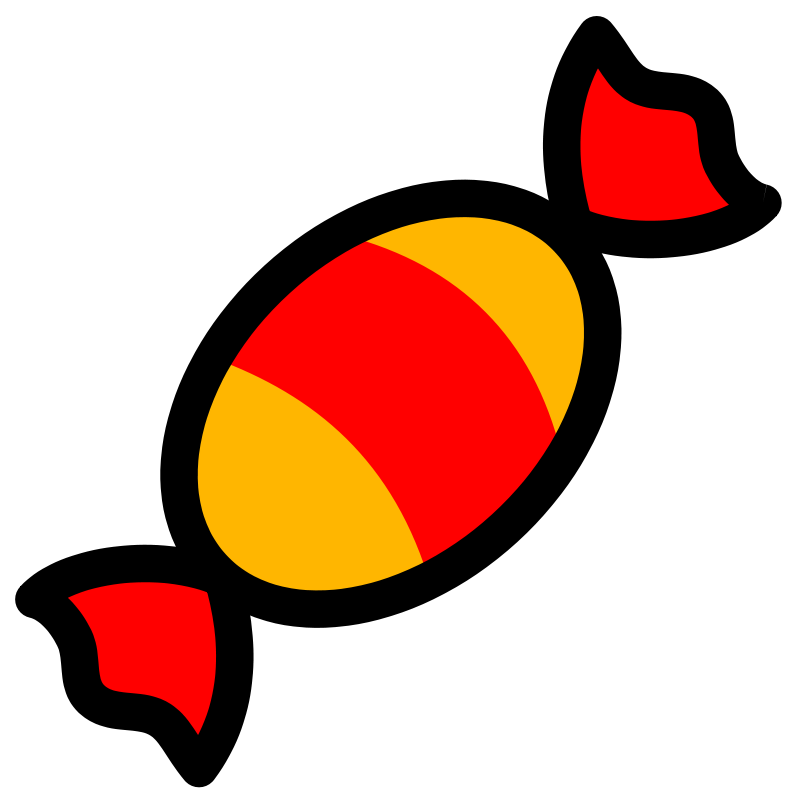 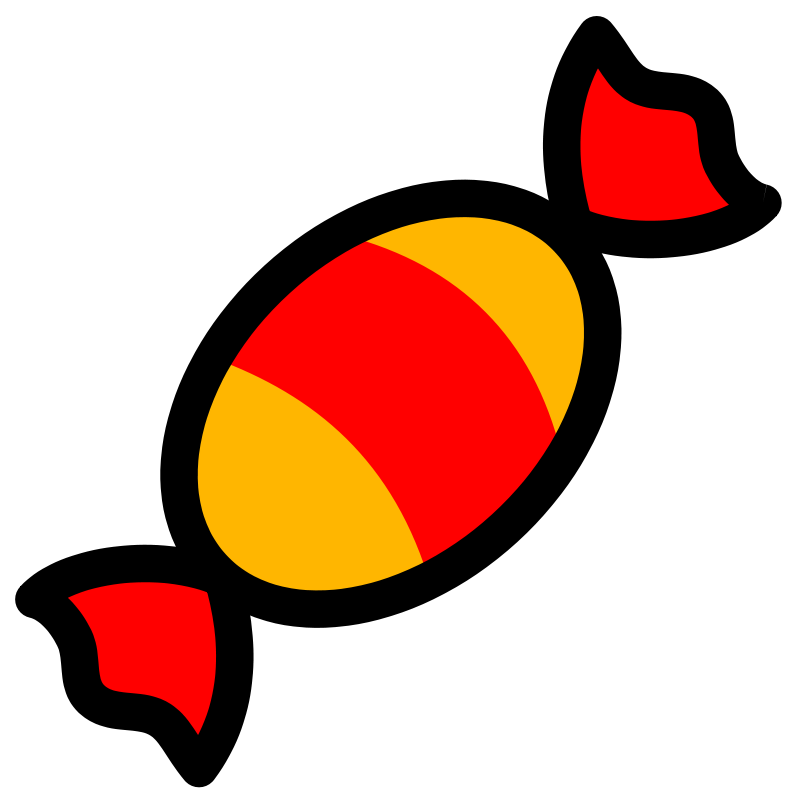 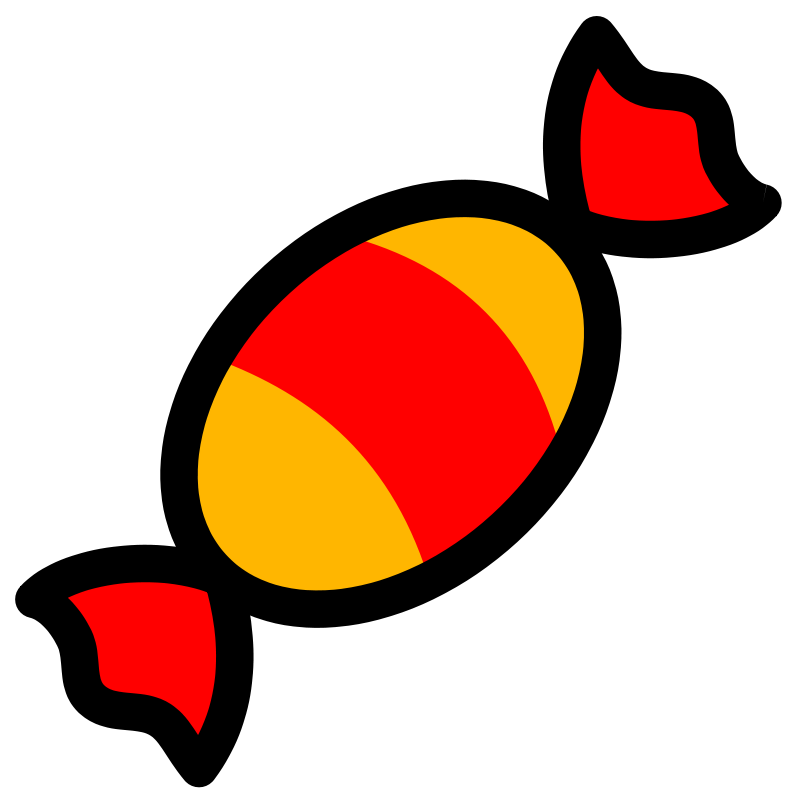 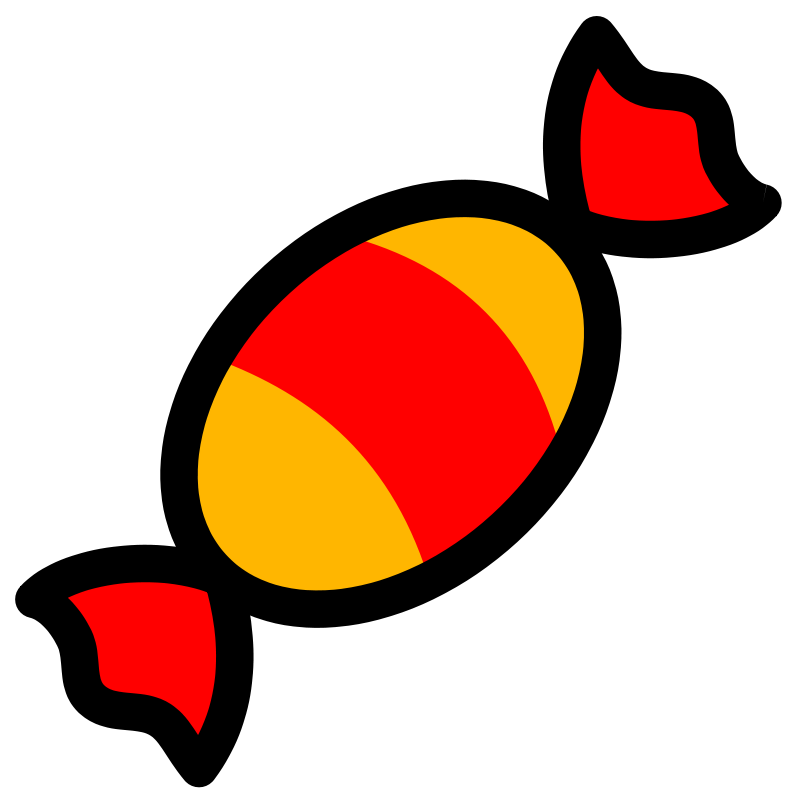 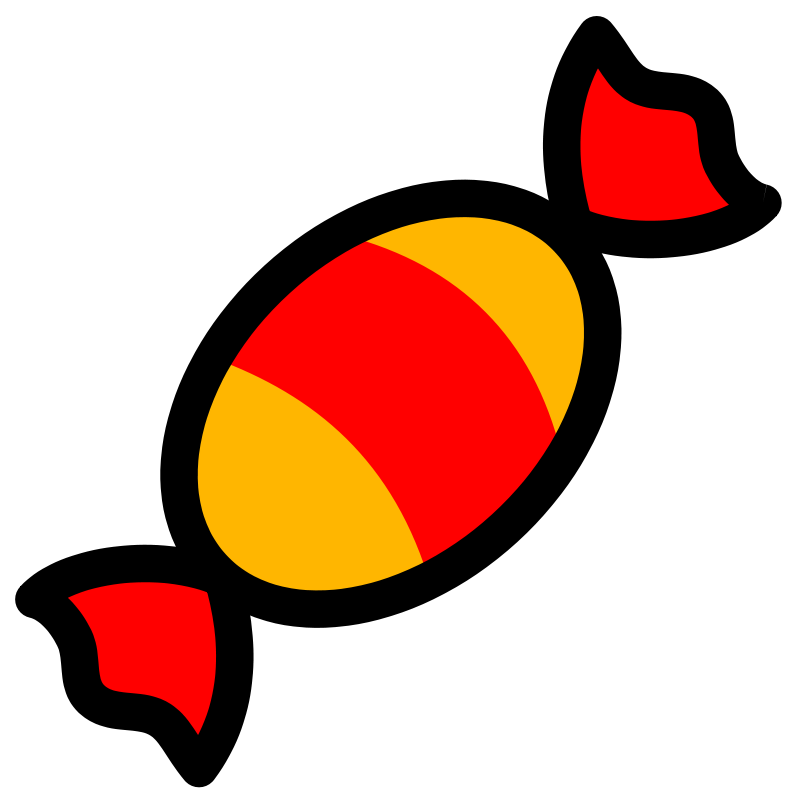 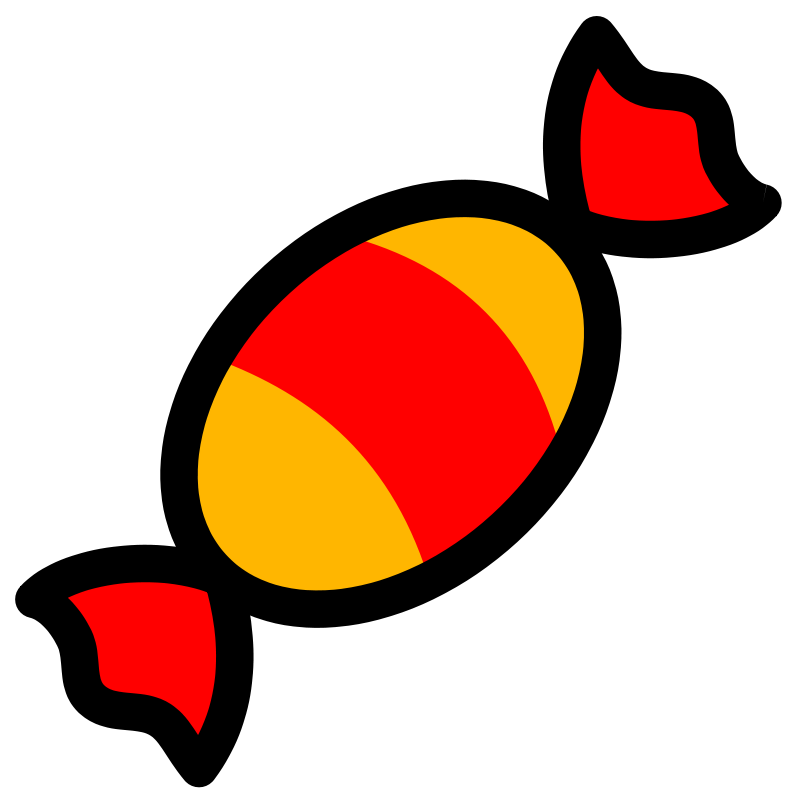 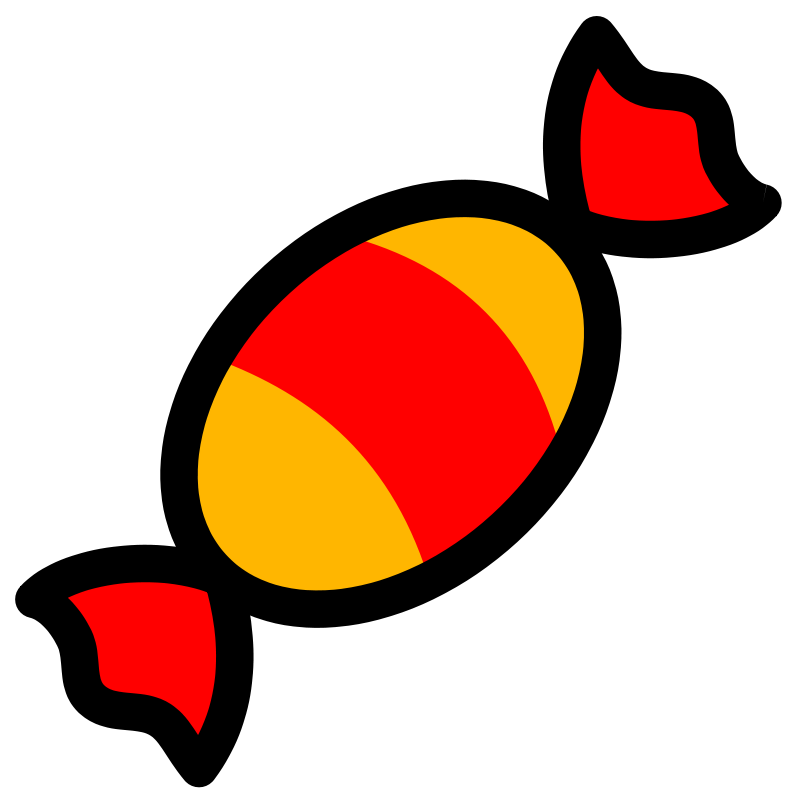 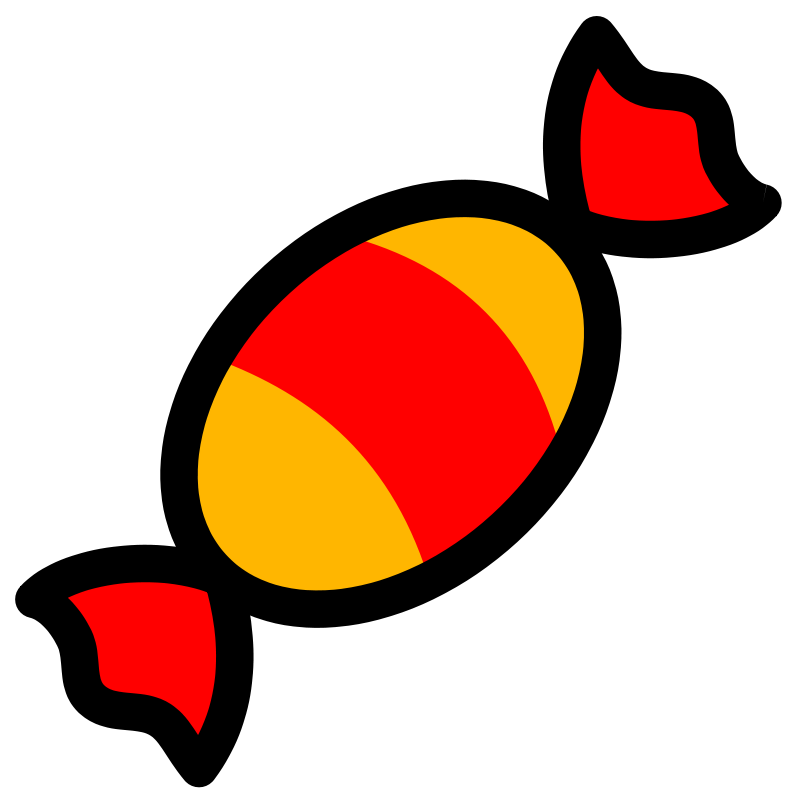 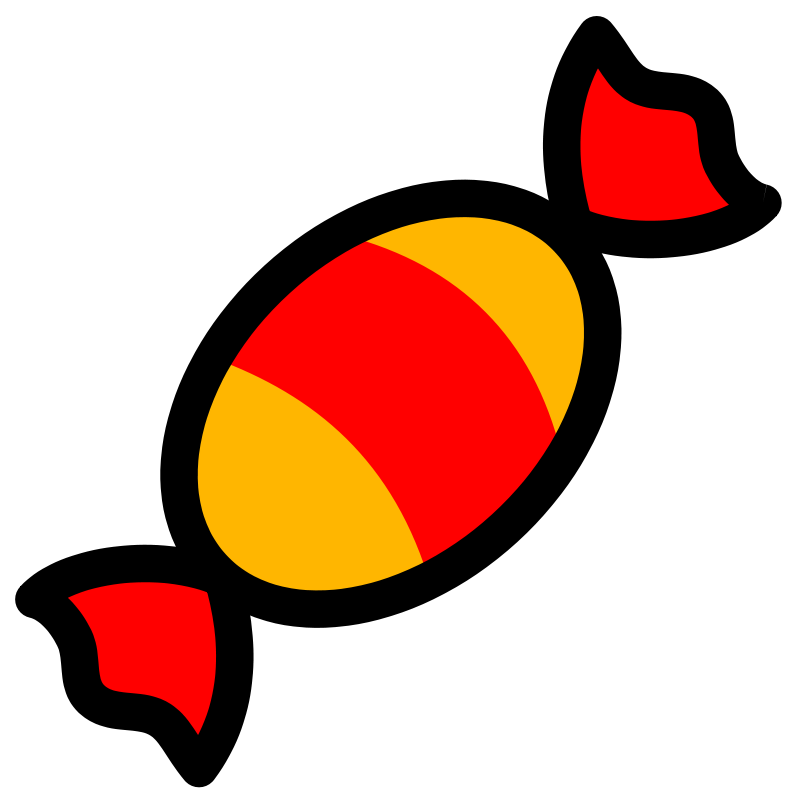 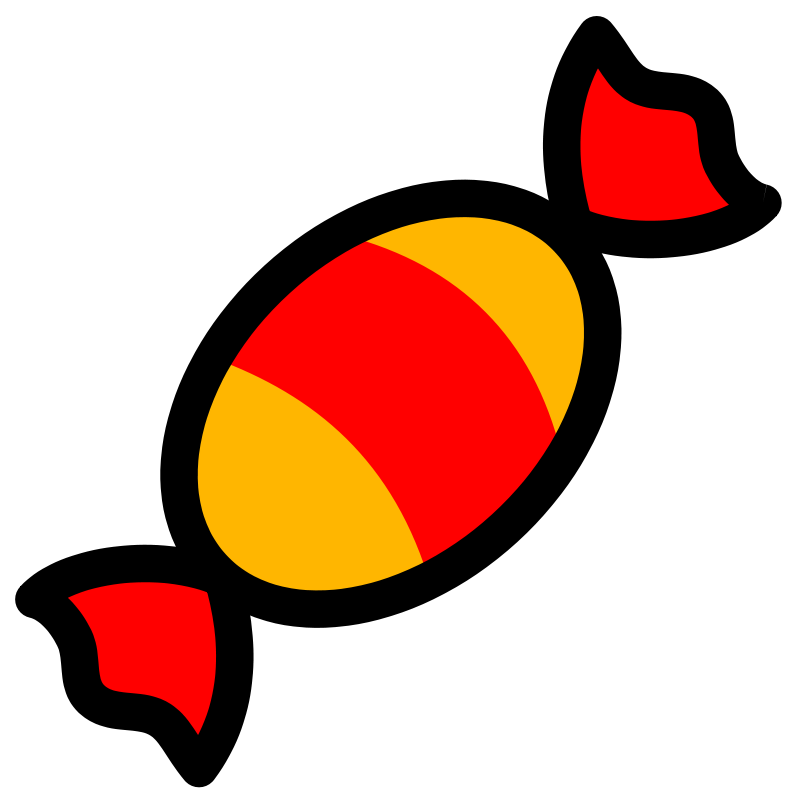 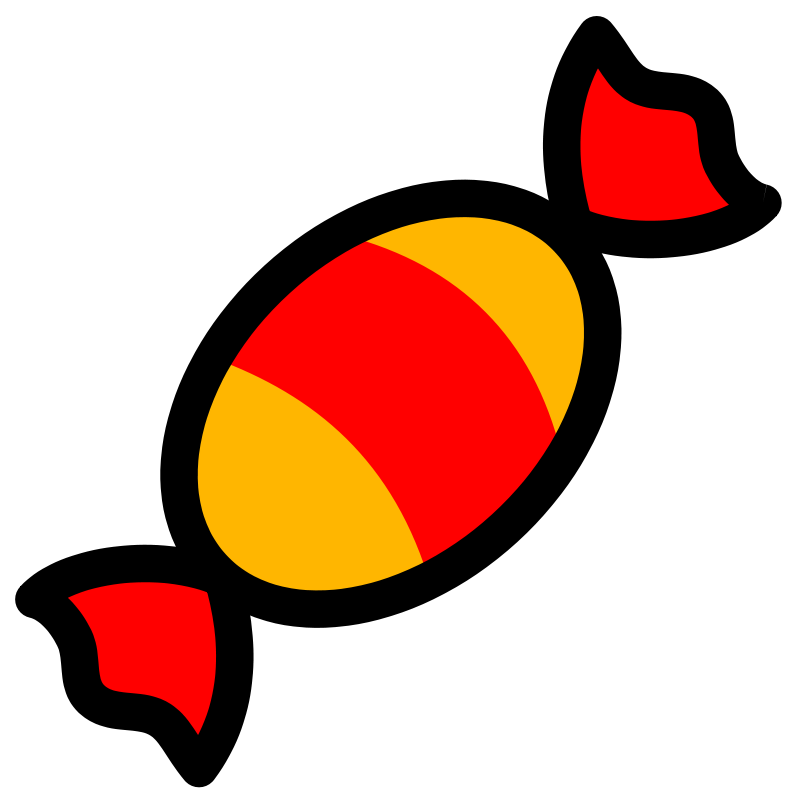 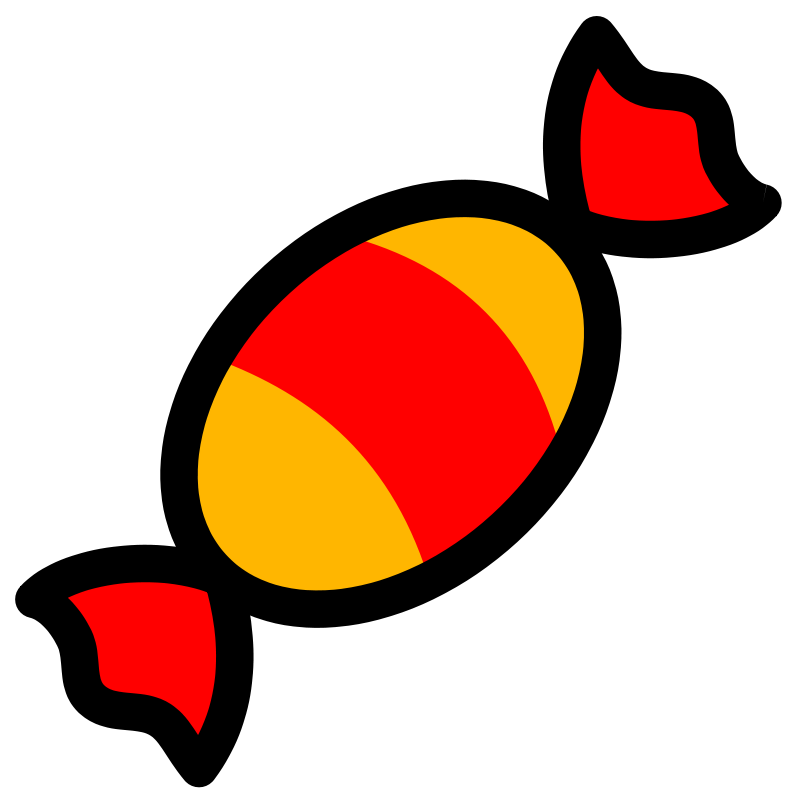 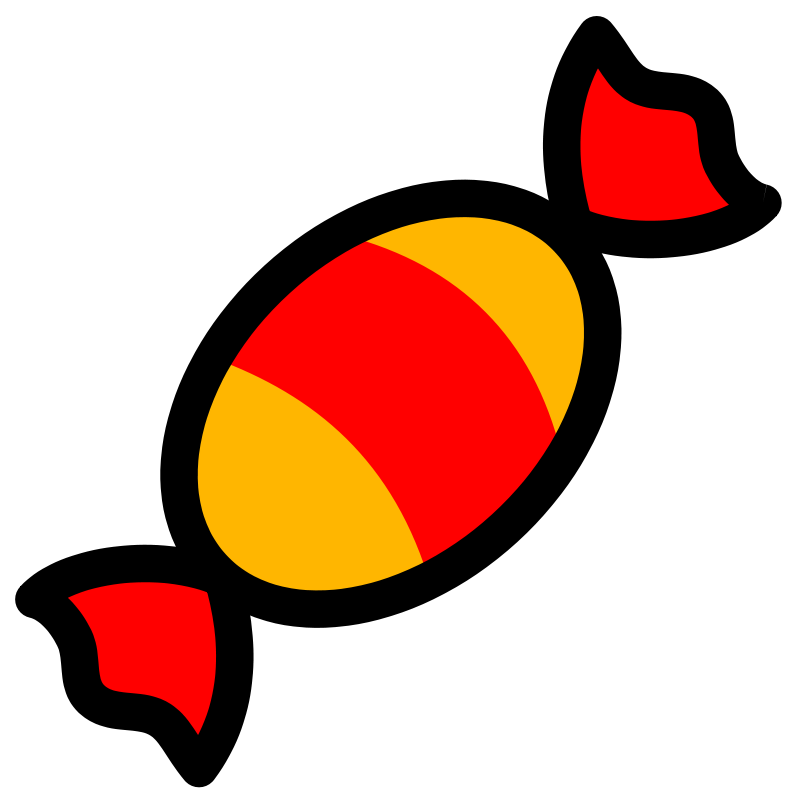 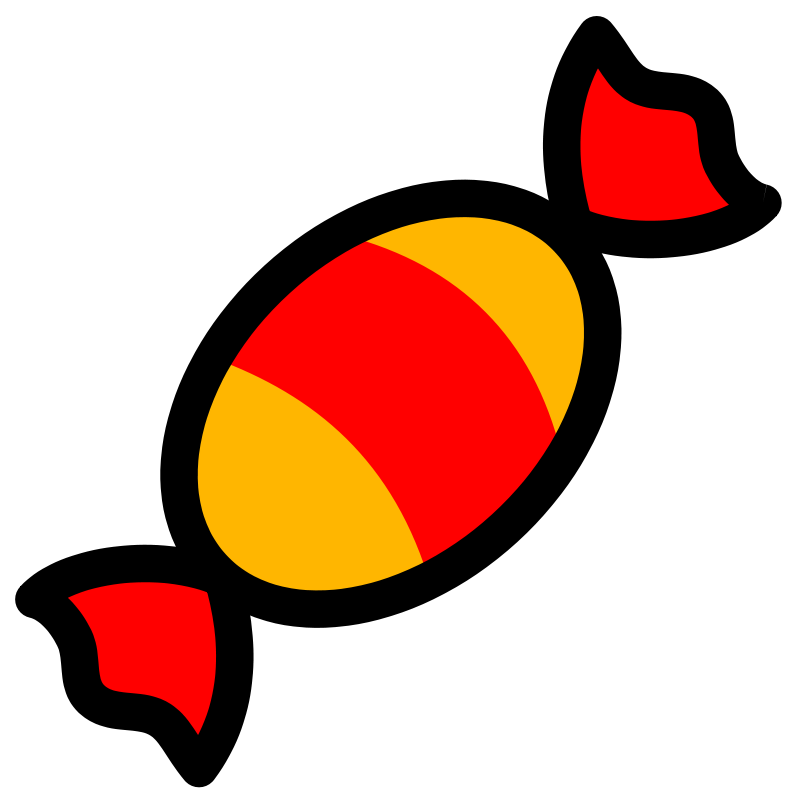 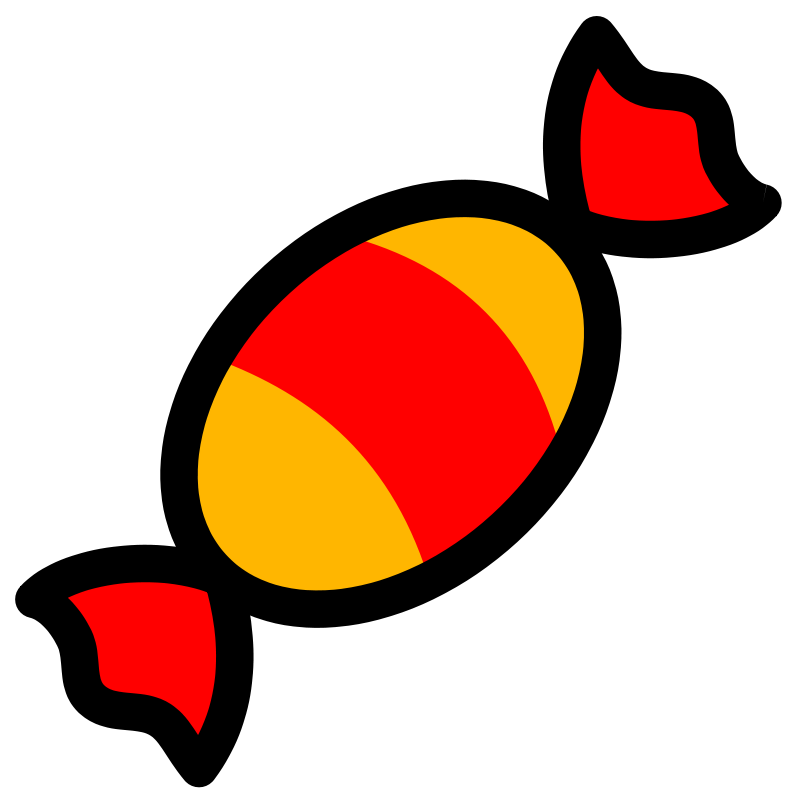 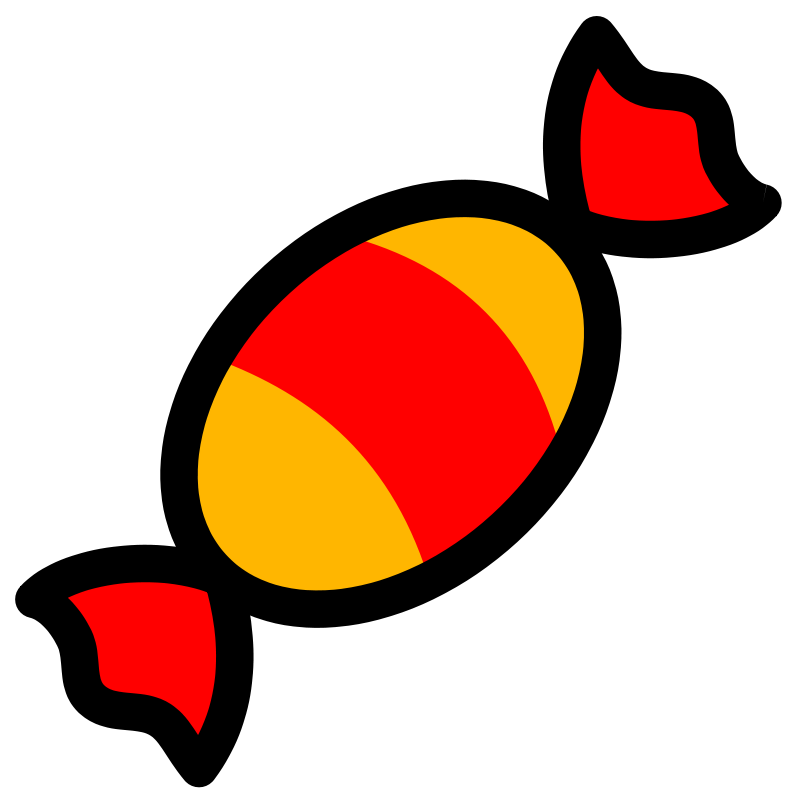 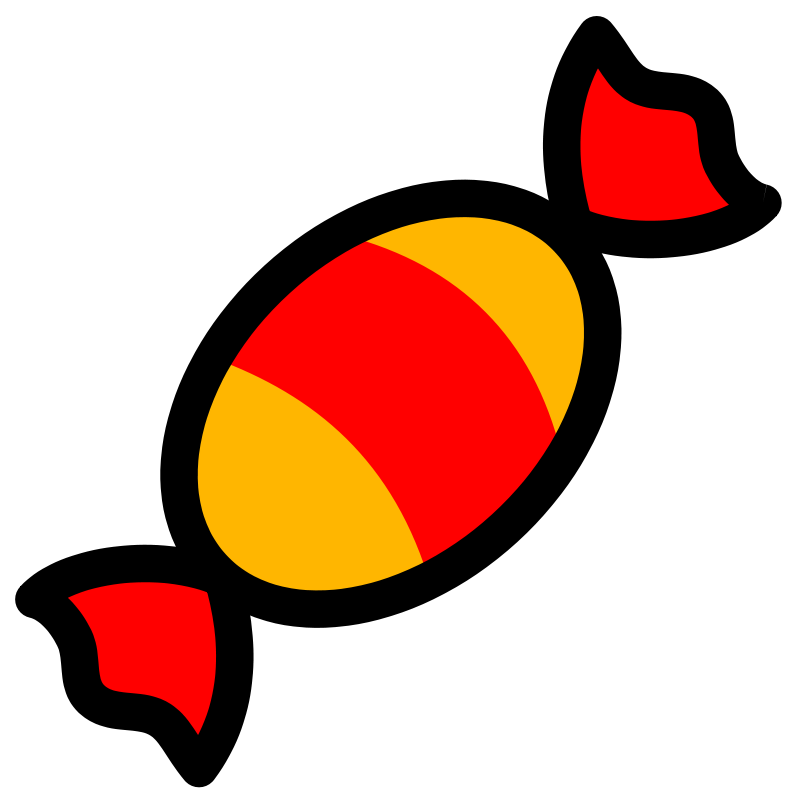 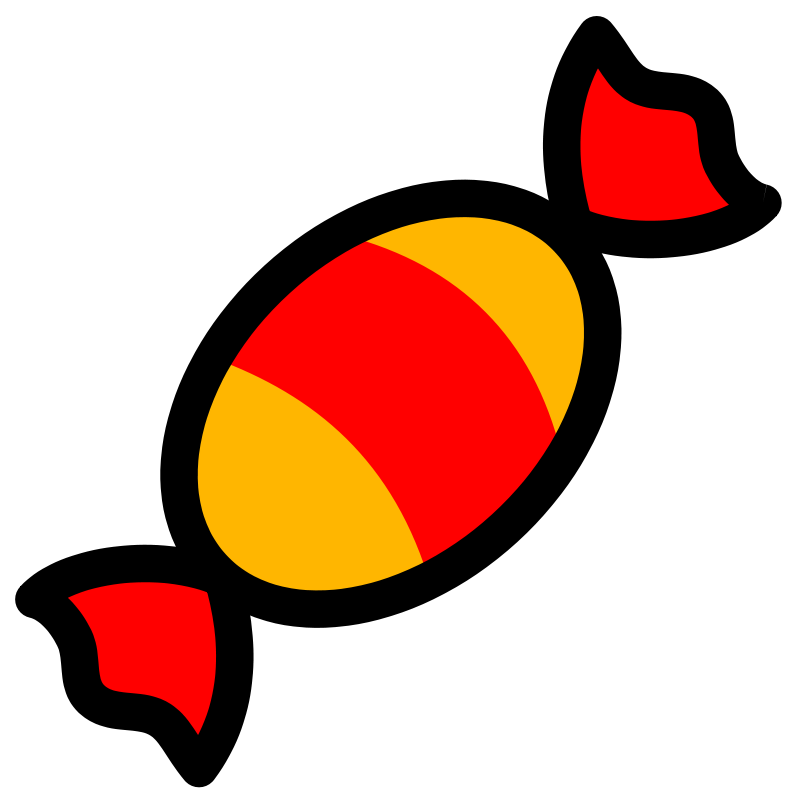 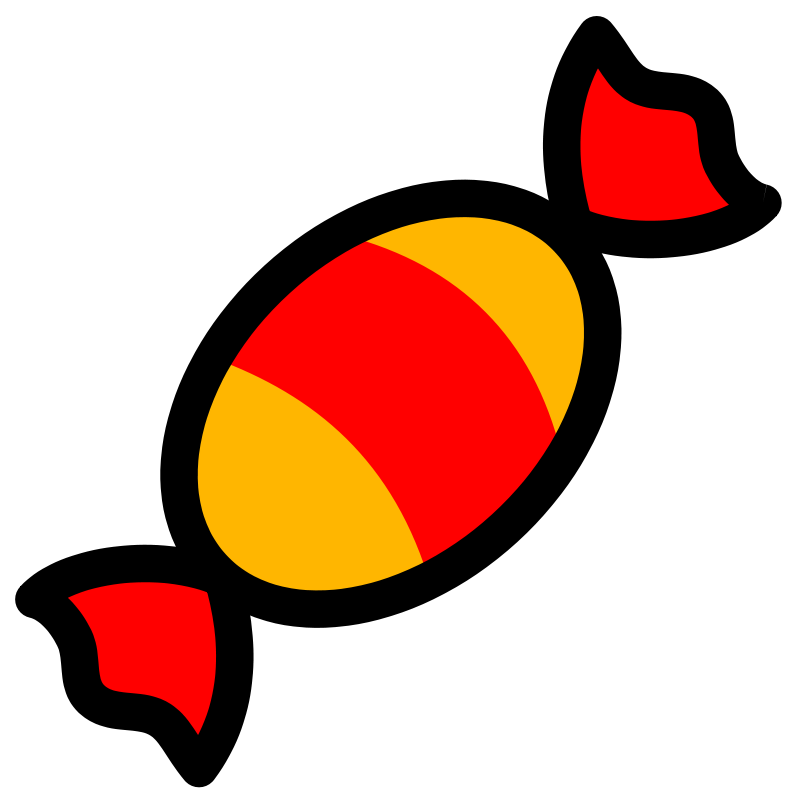 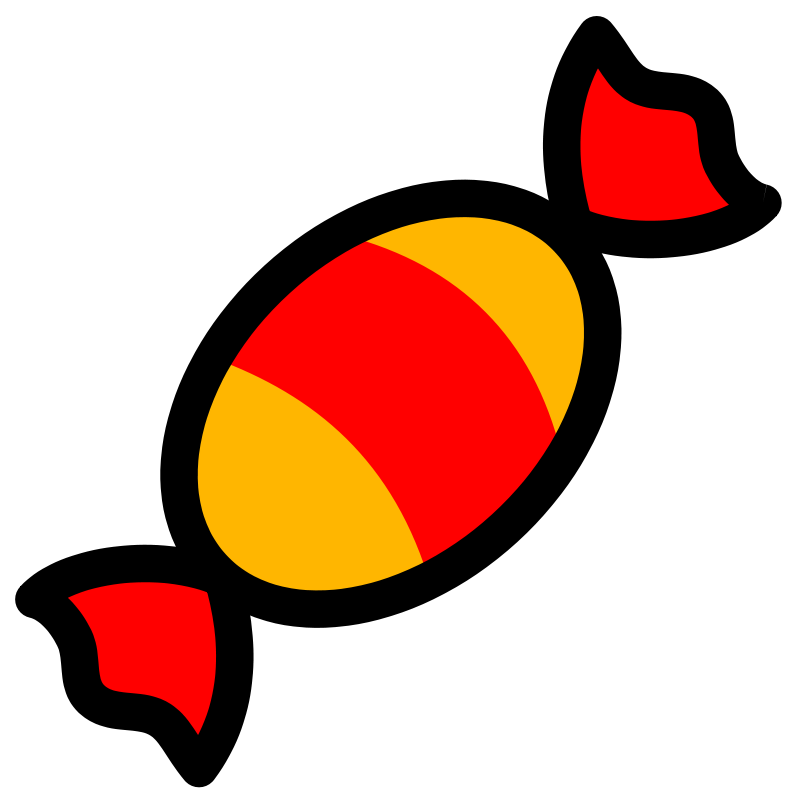 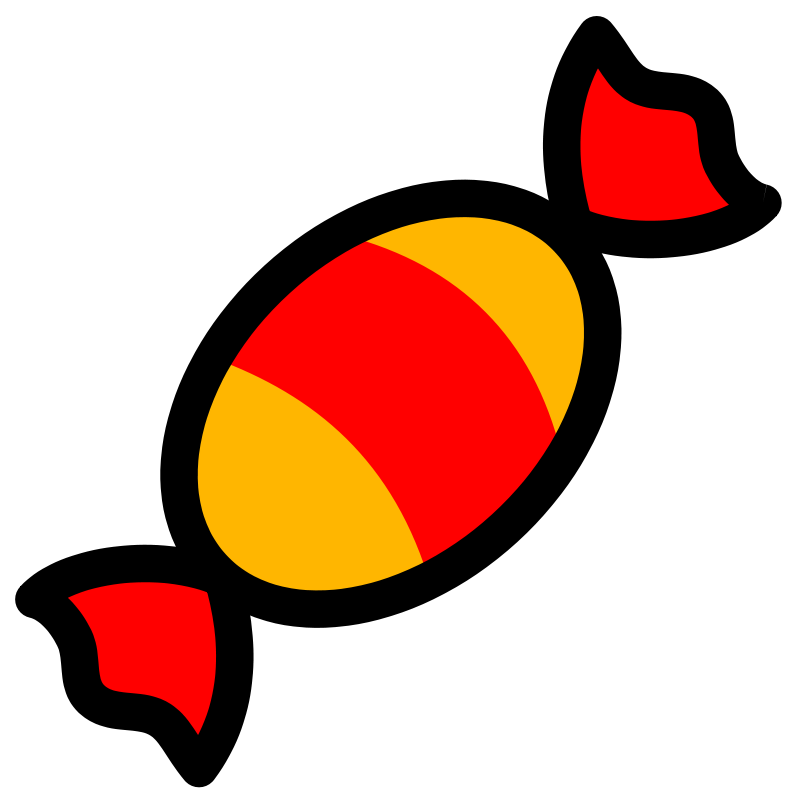 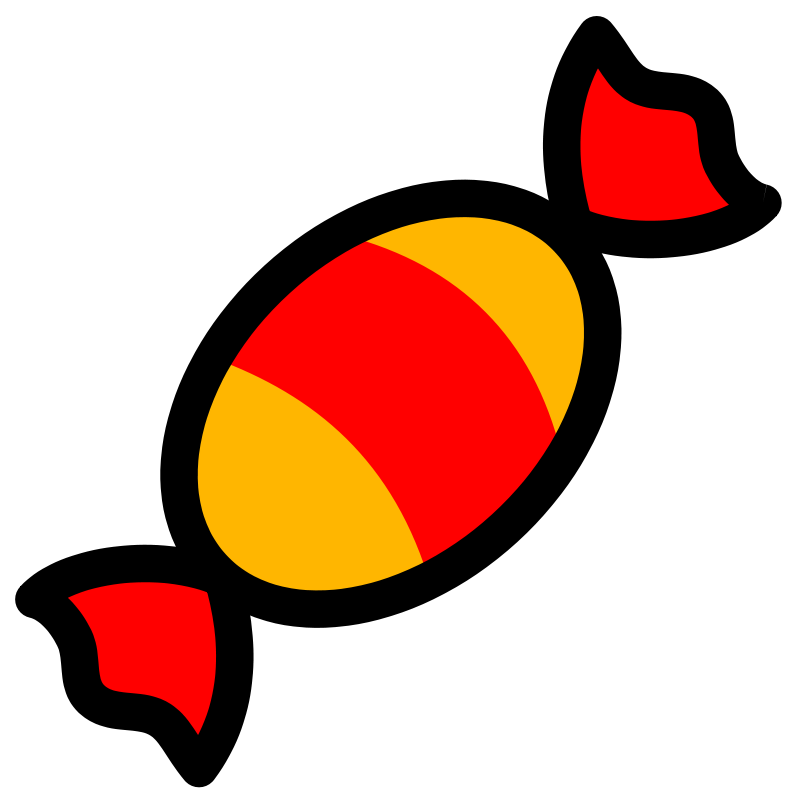 $12,833
13 candies
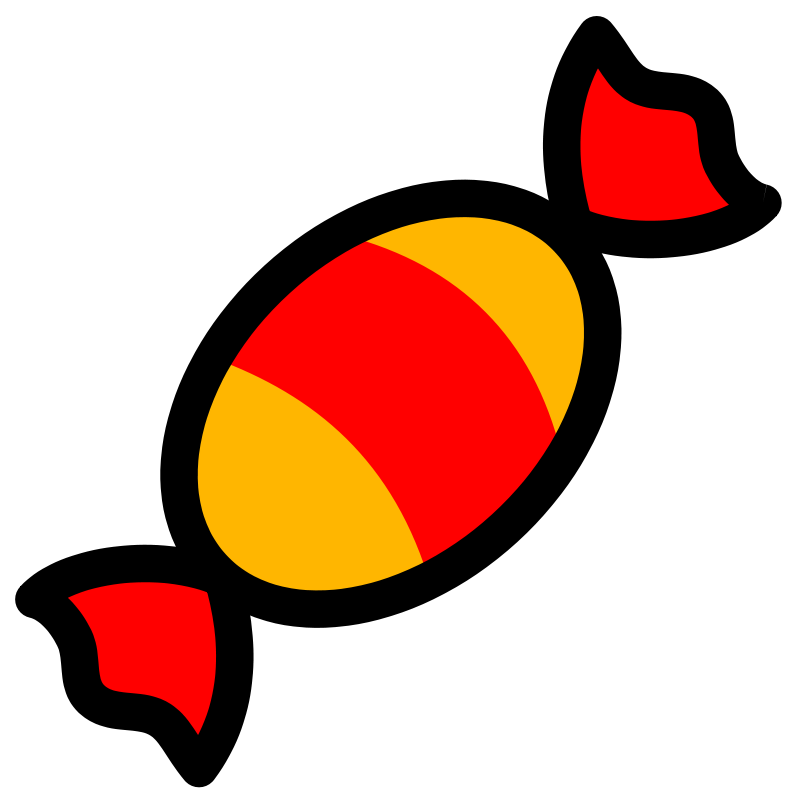 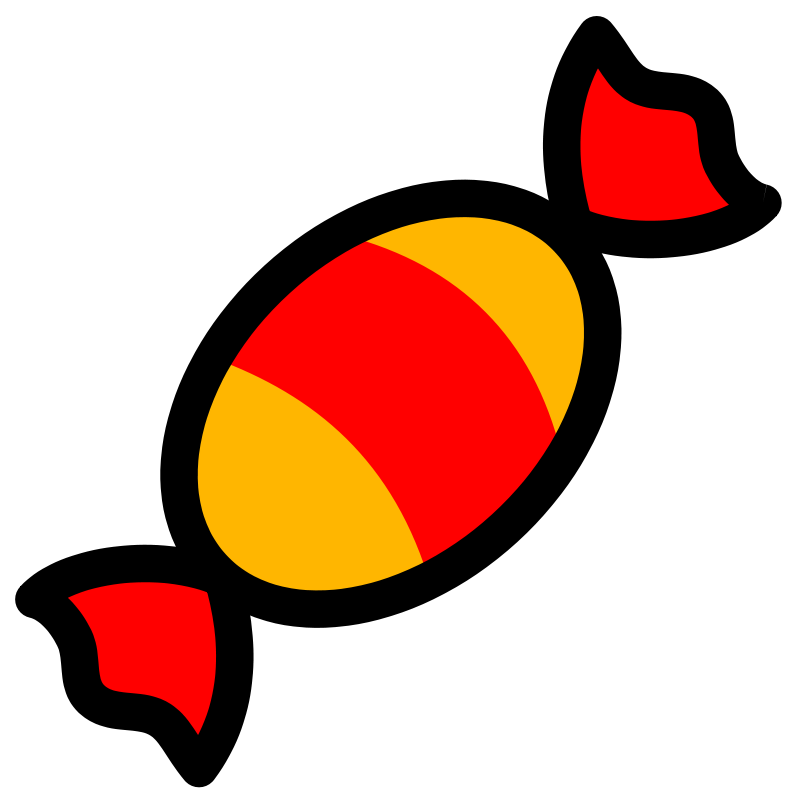 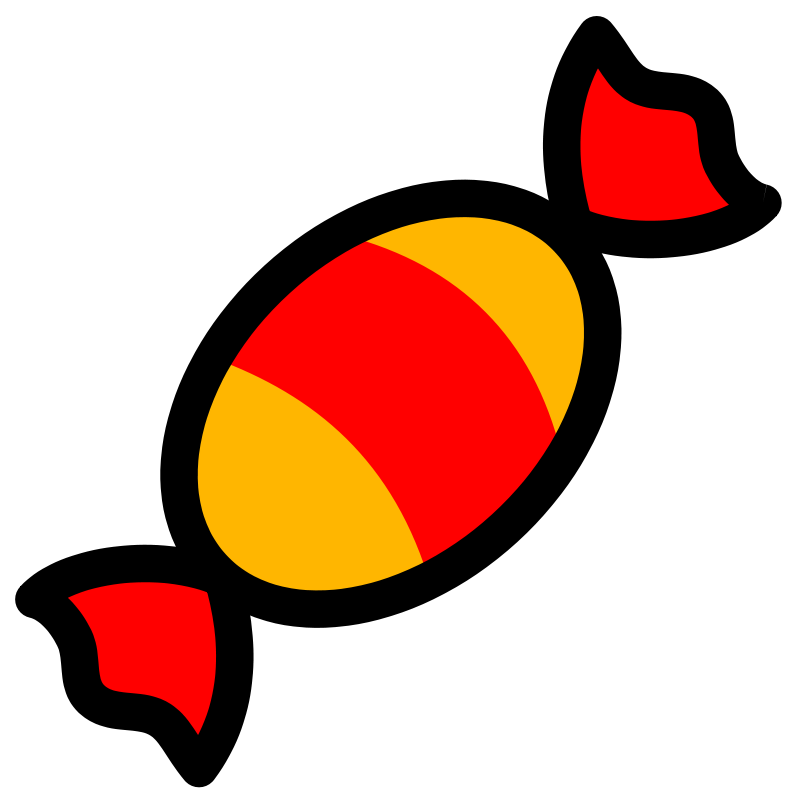 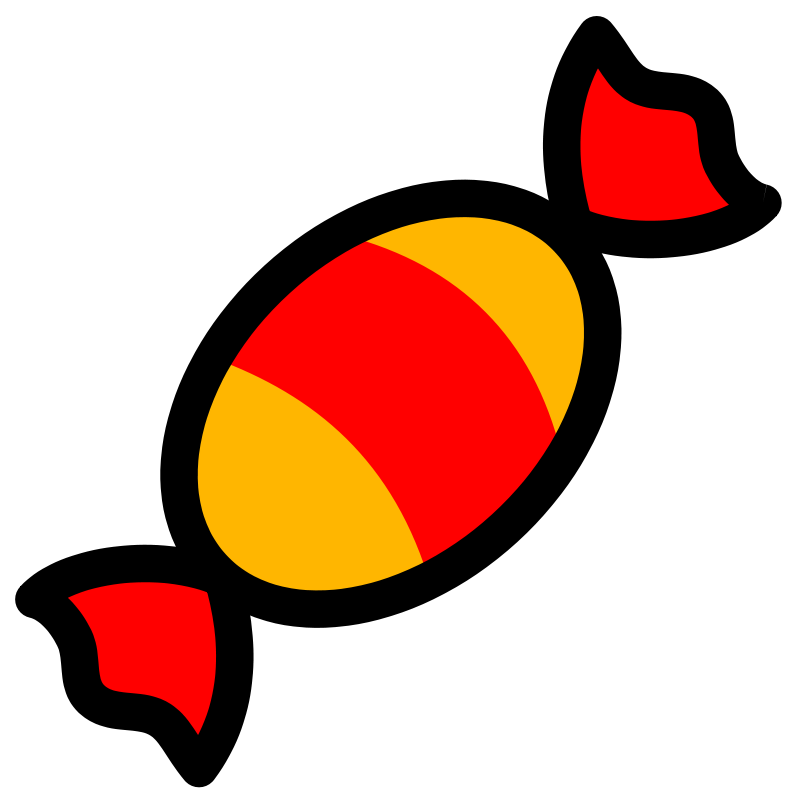 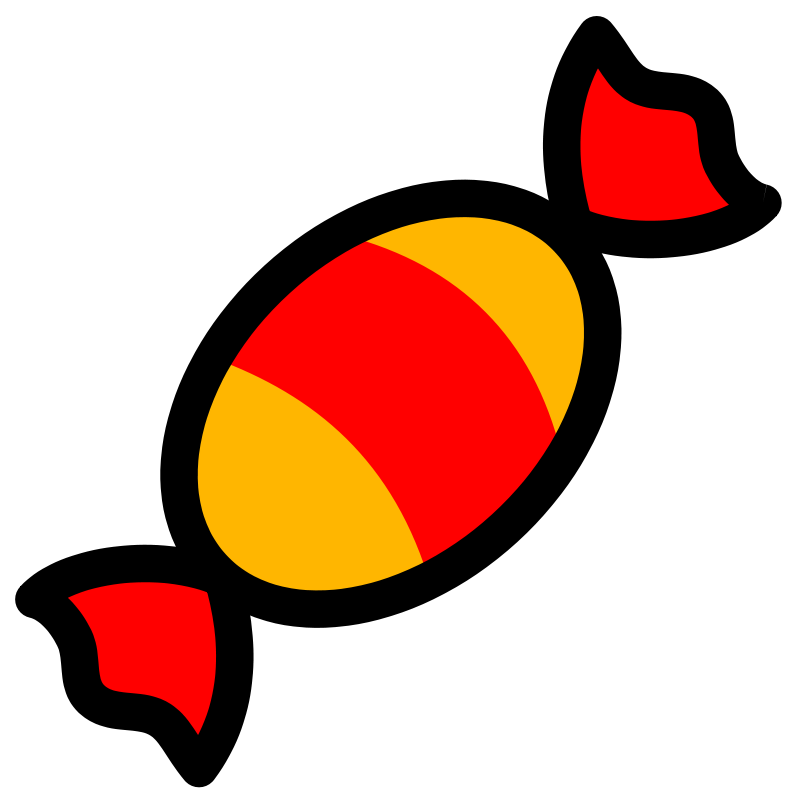 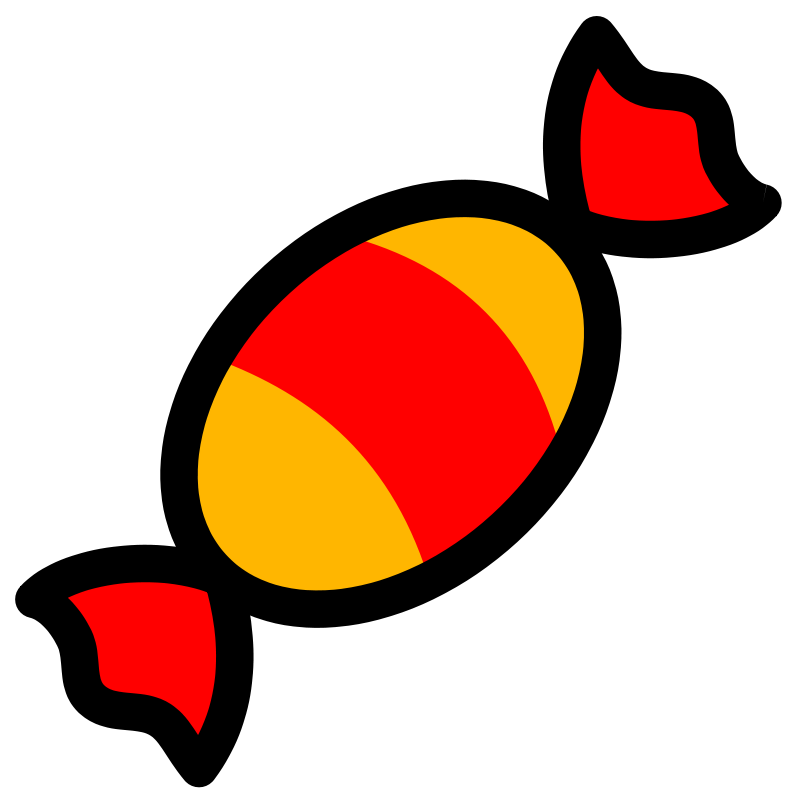 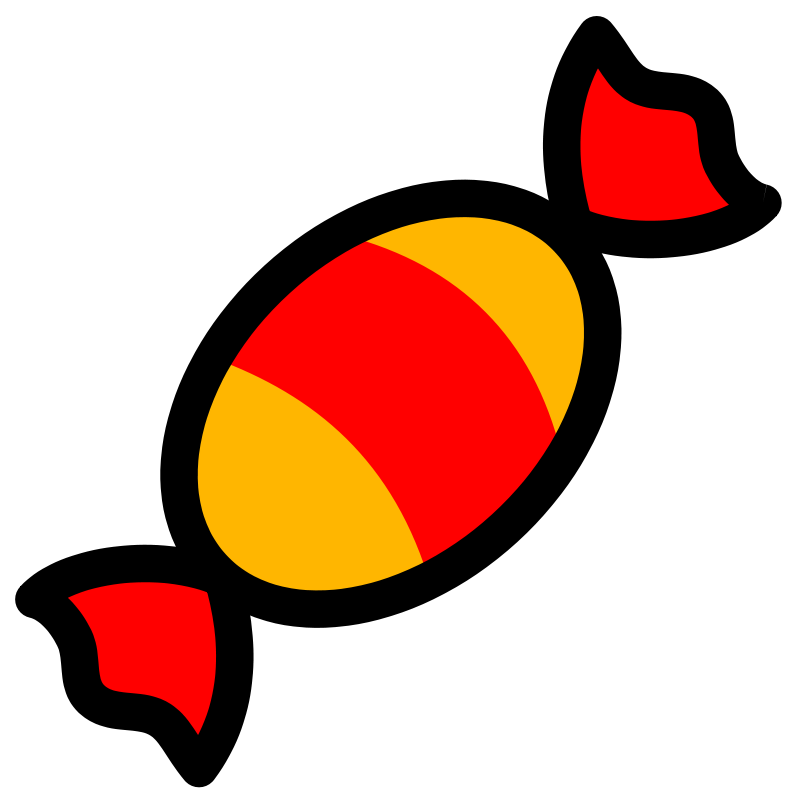 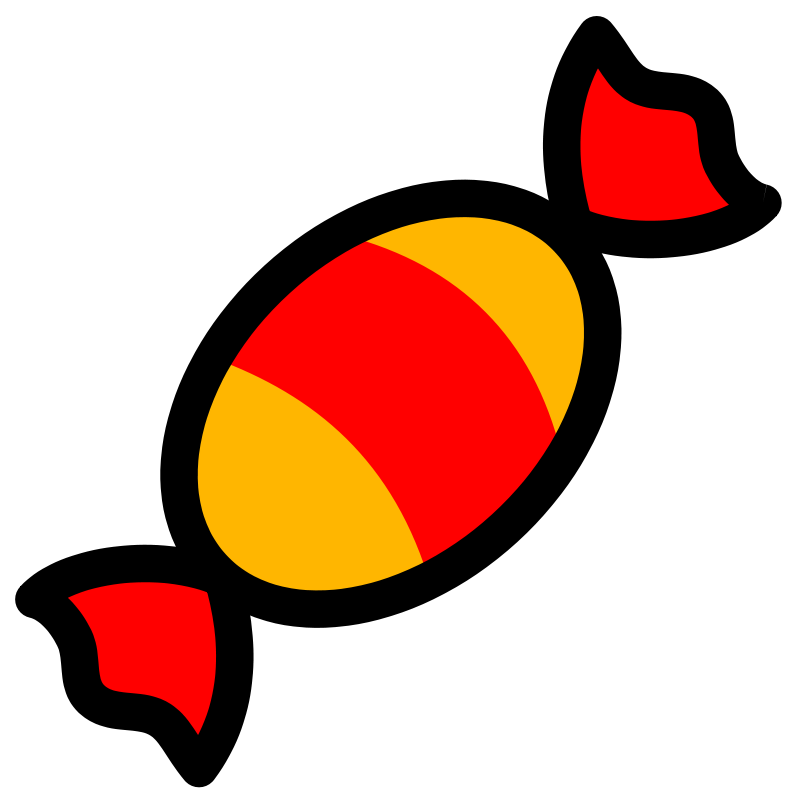 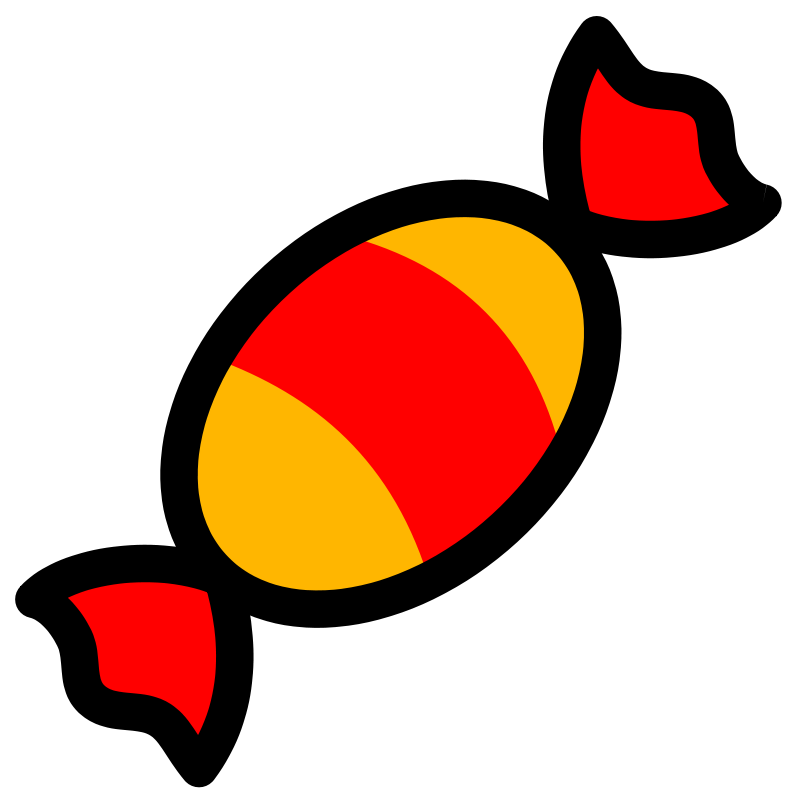 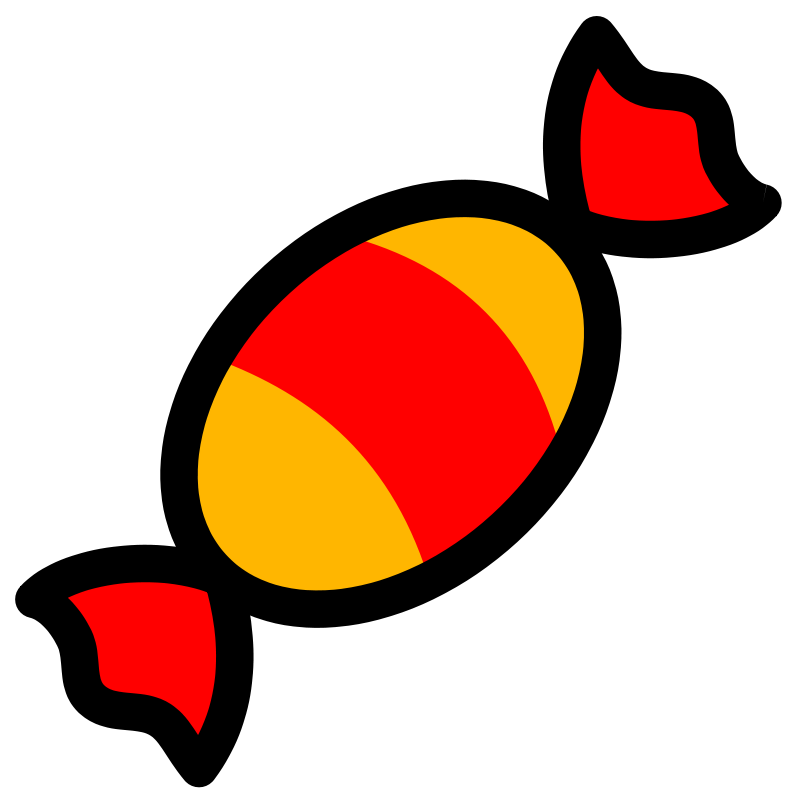 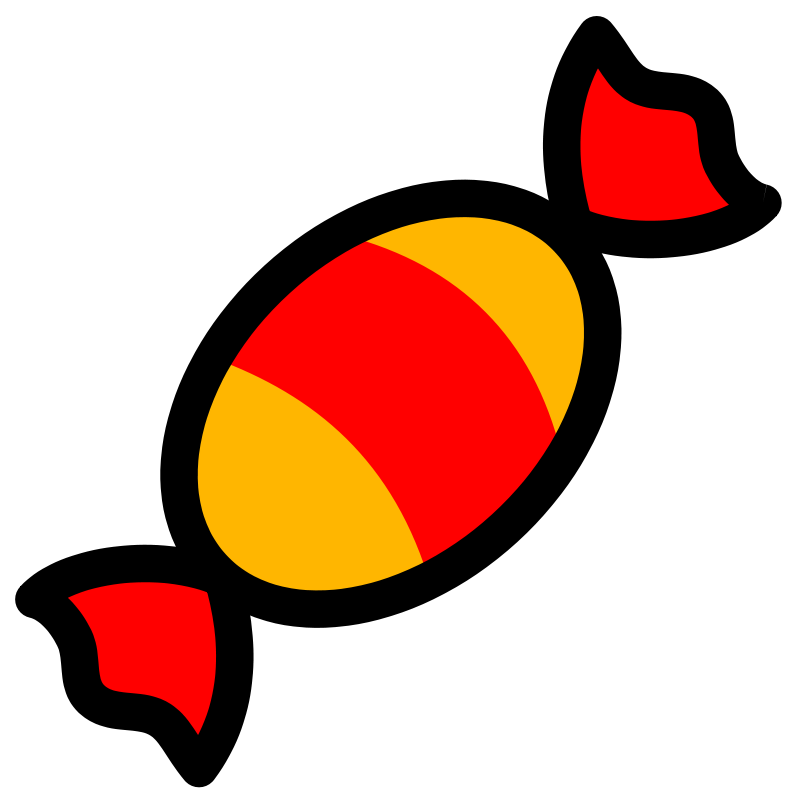 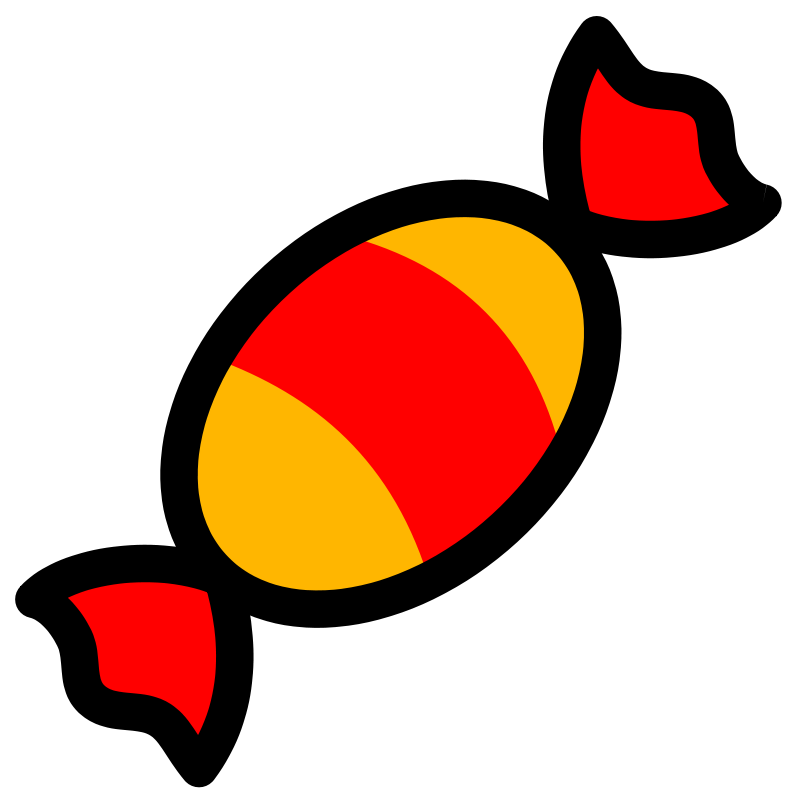 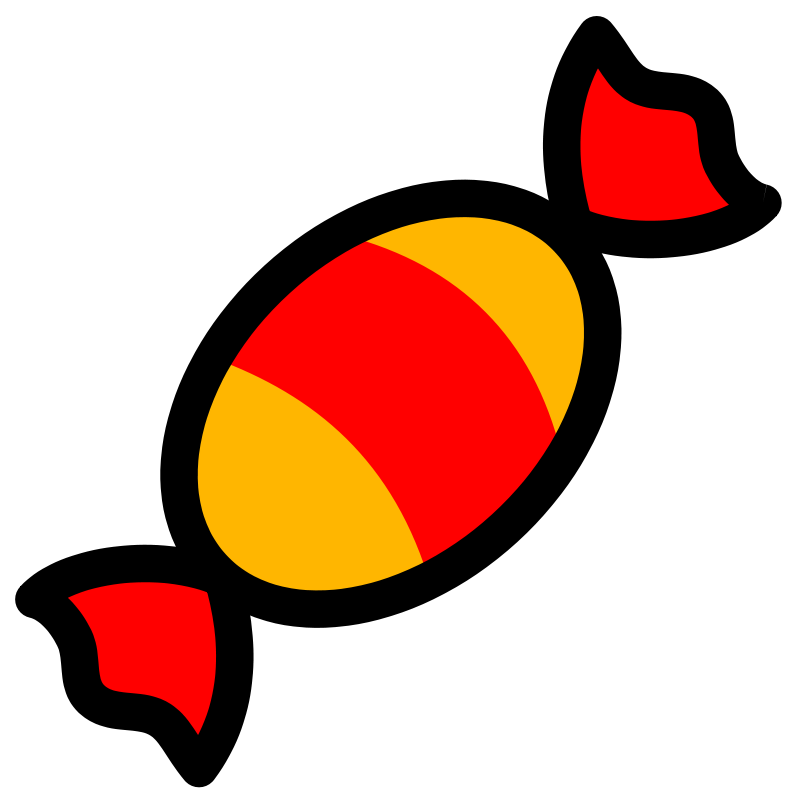 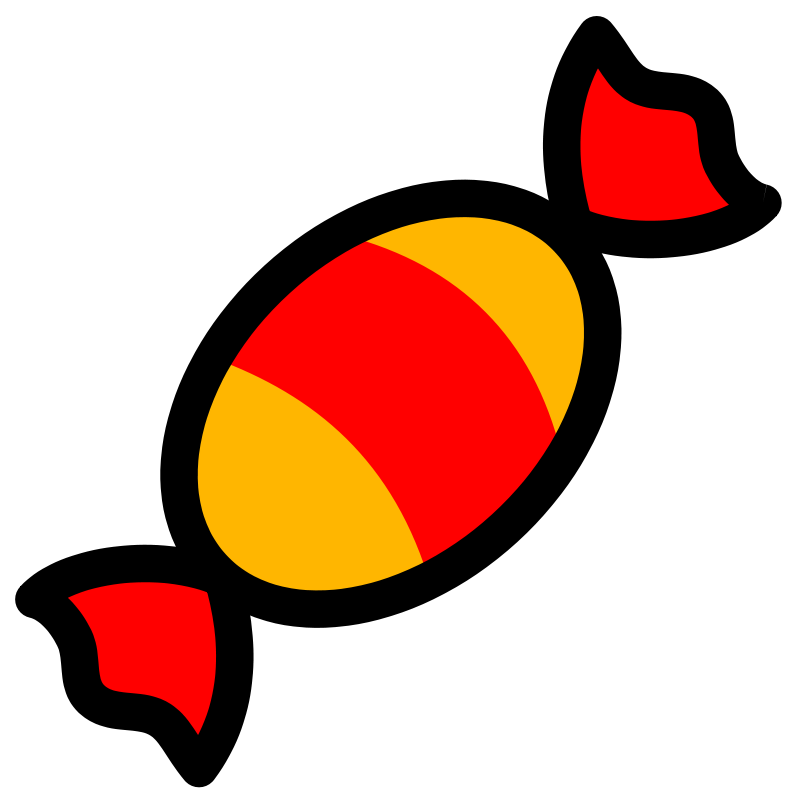 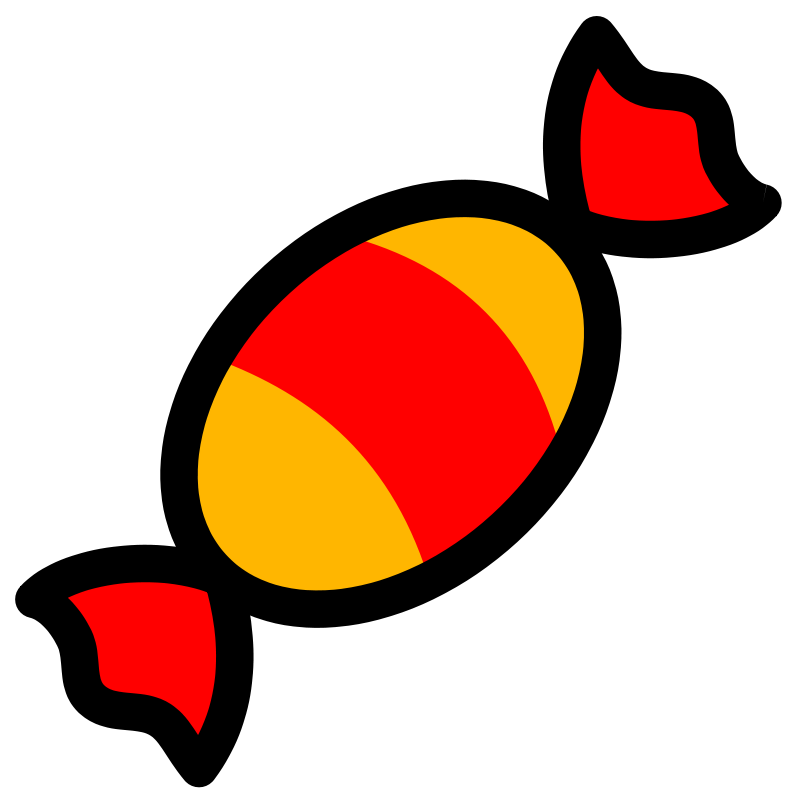 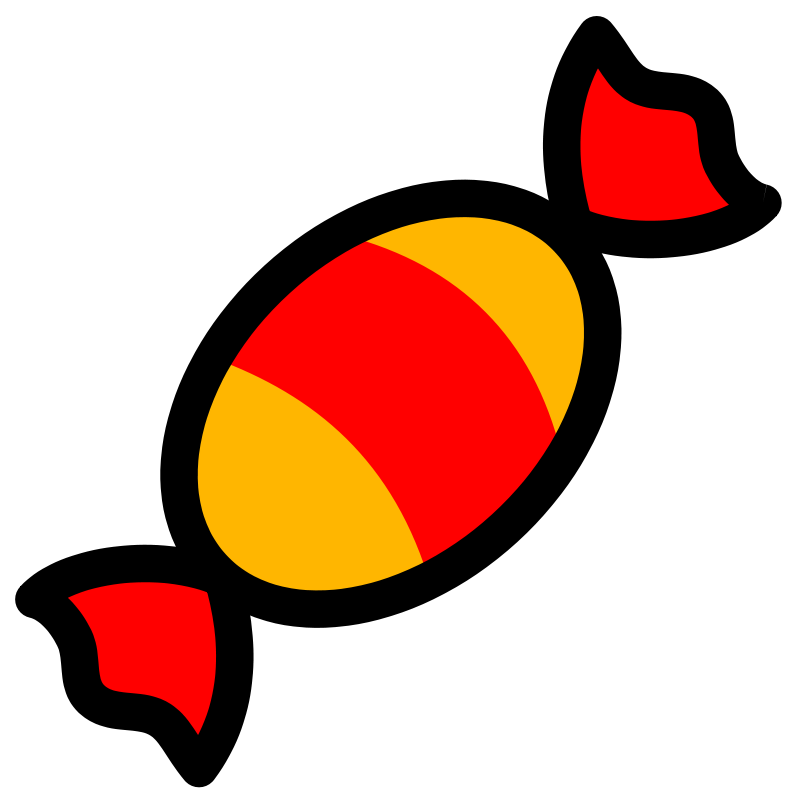 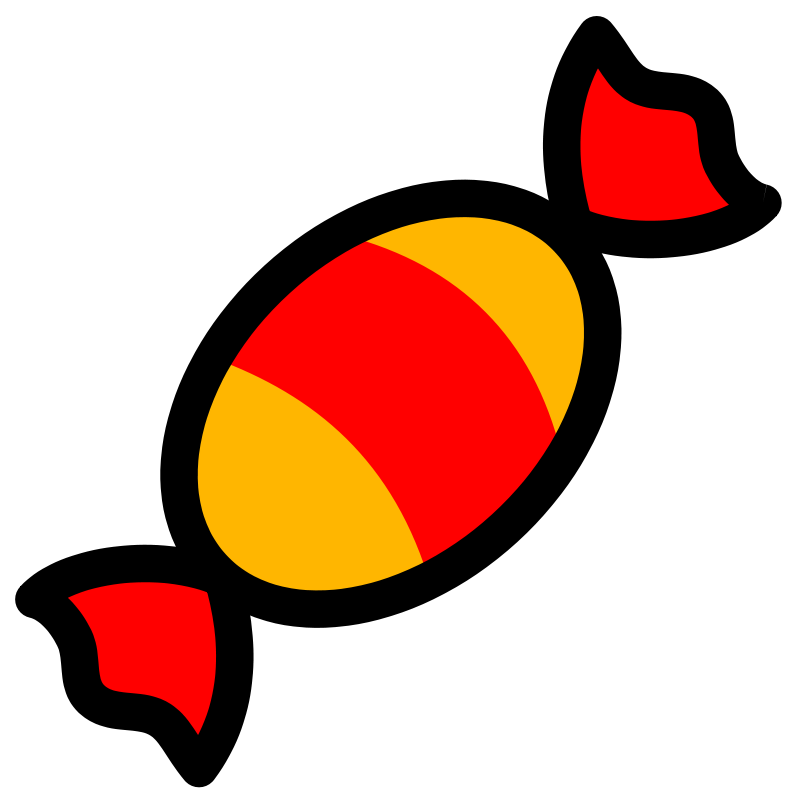 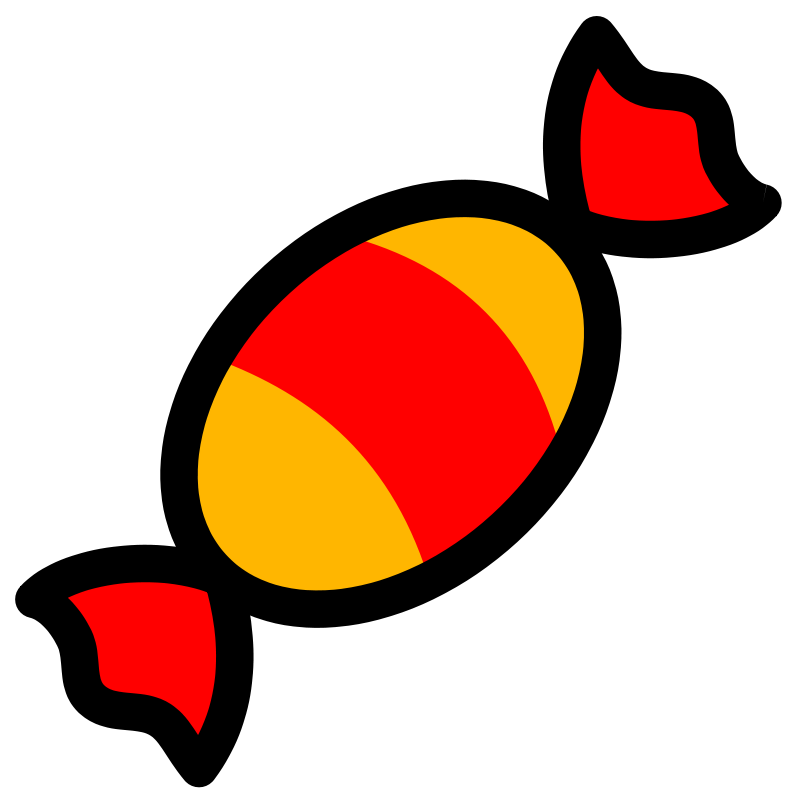 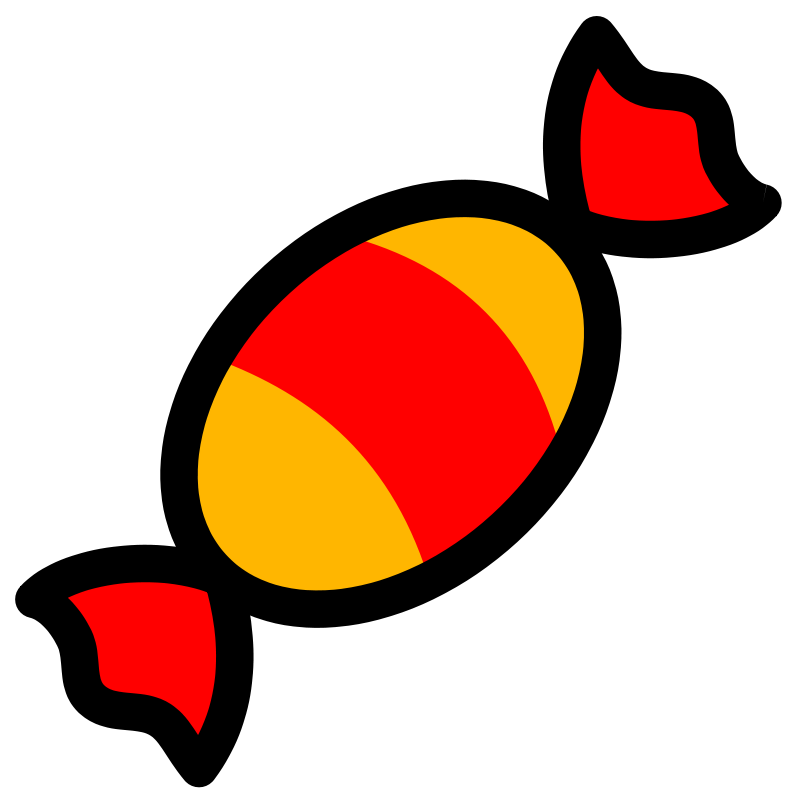 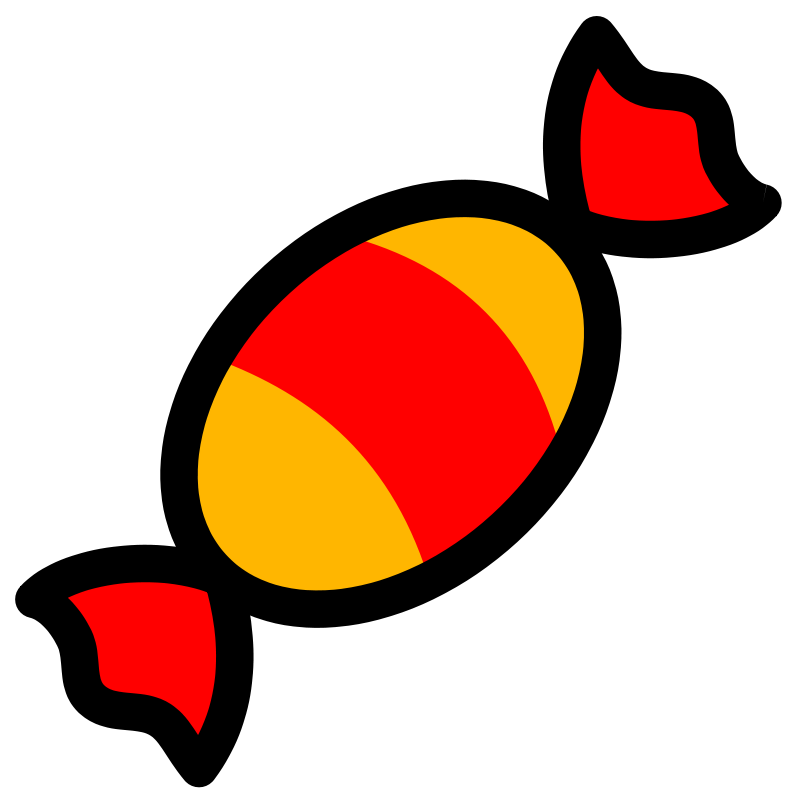 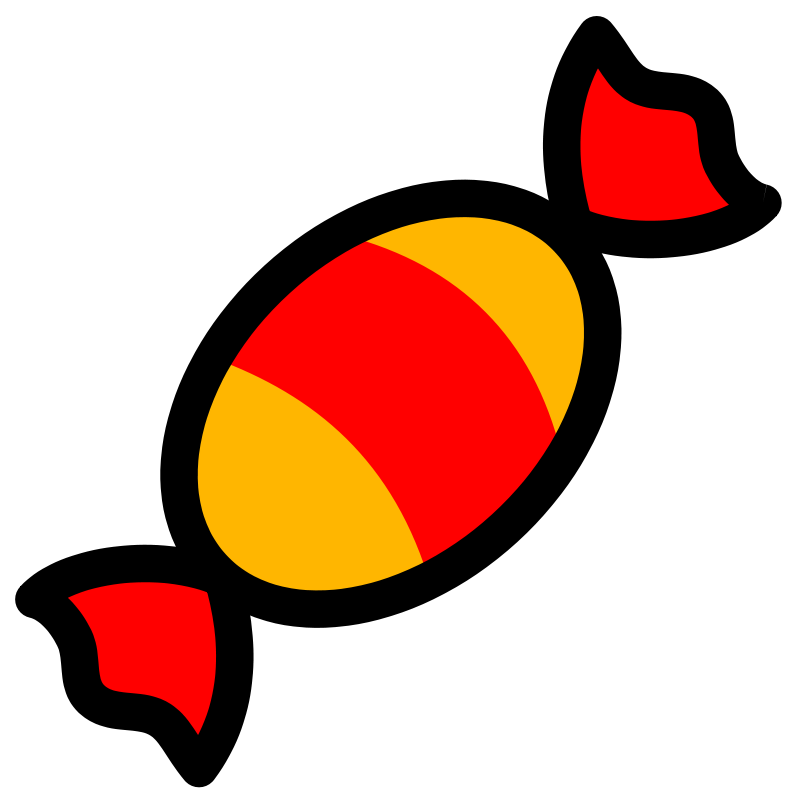 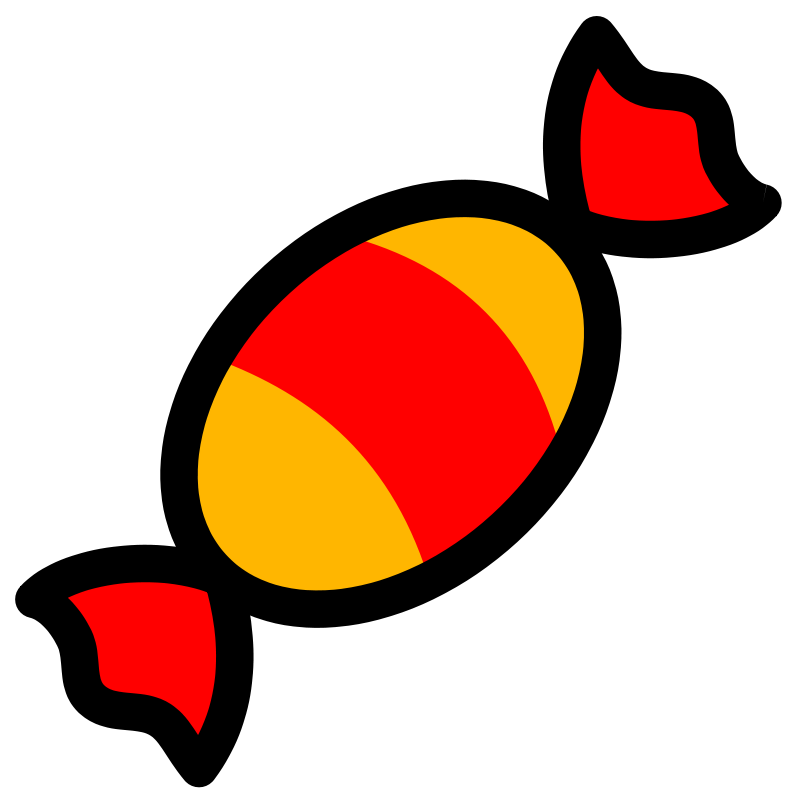 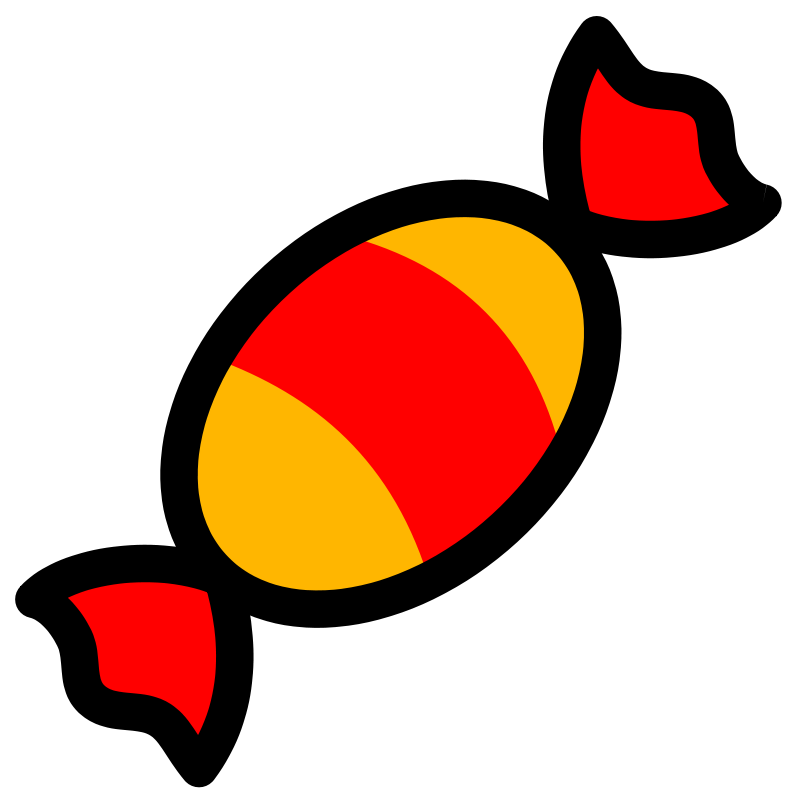 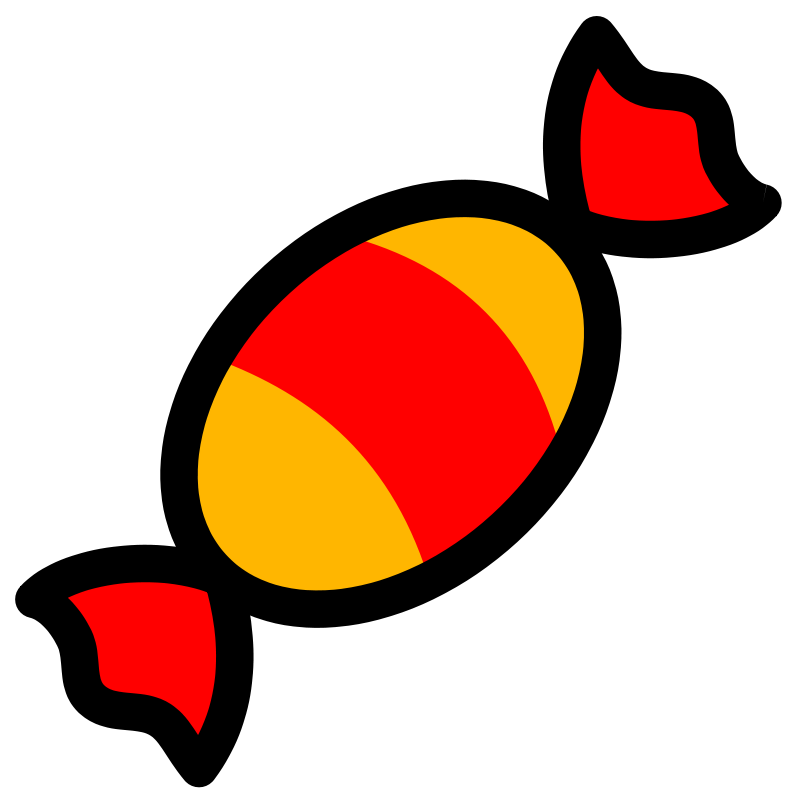 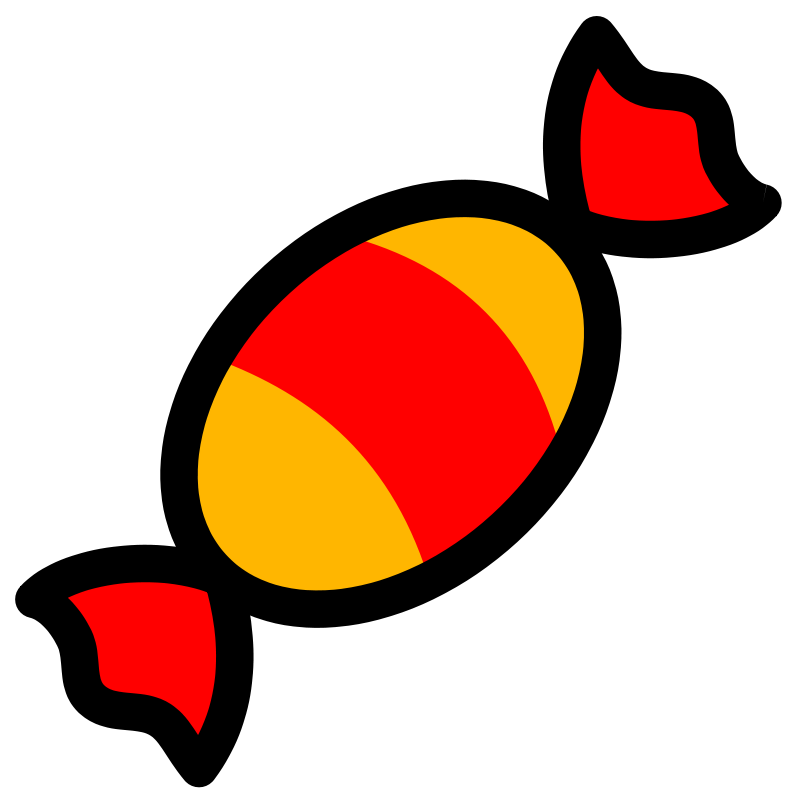 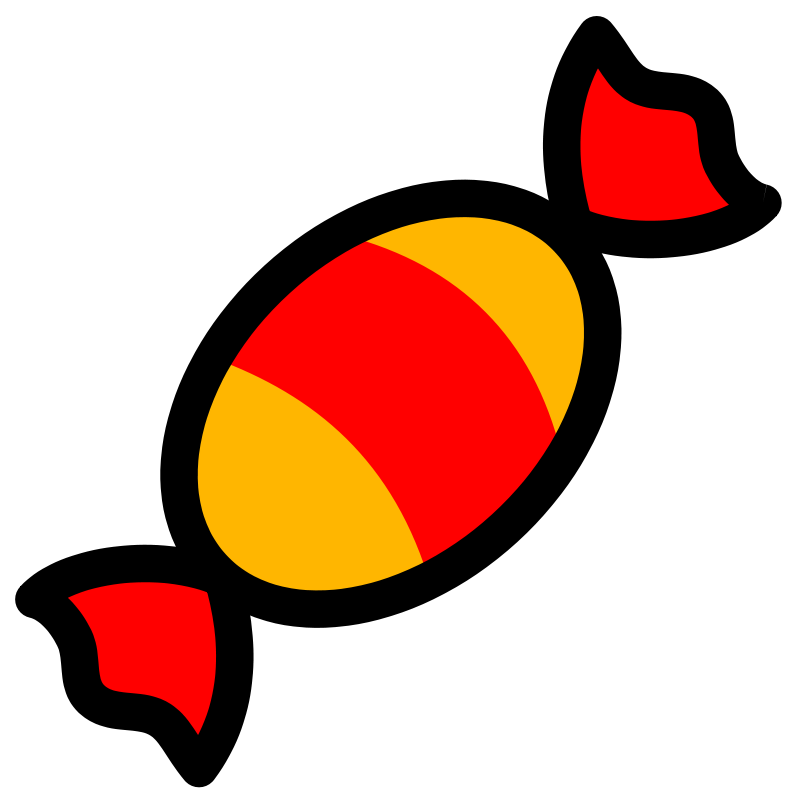 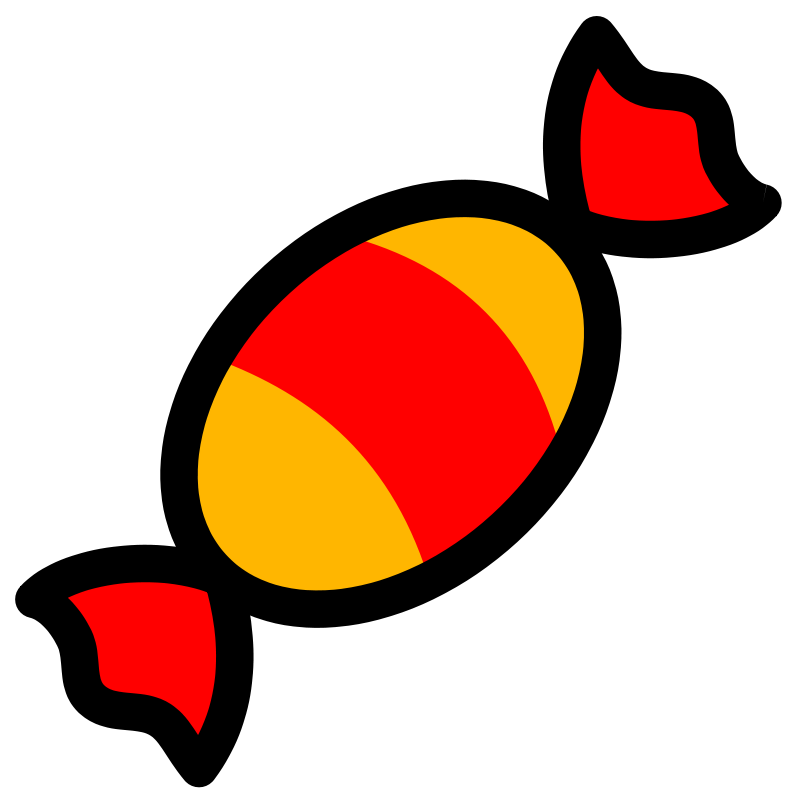 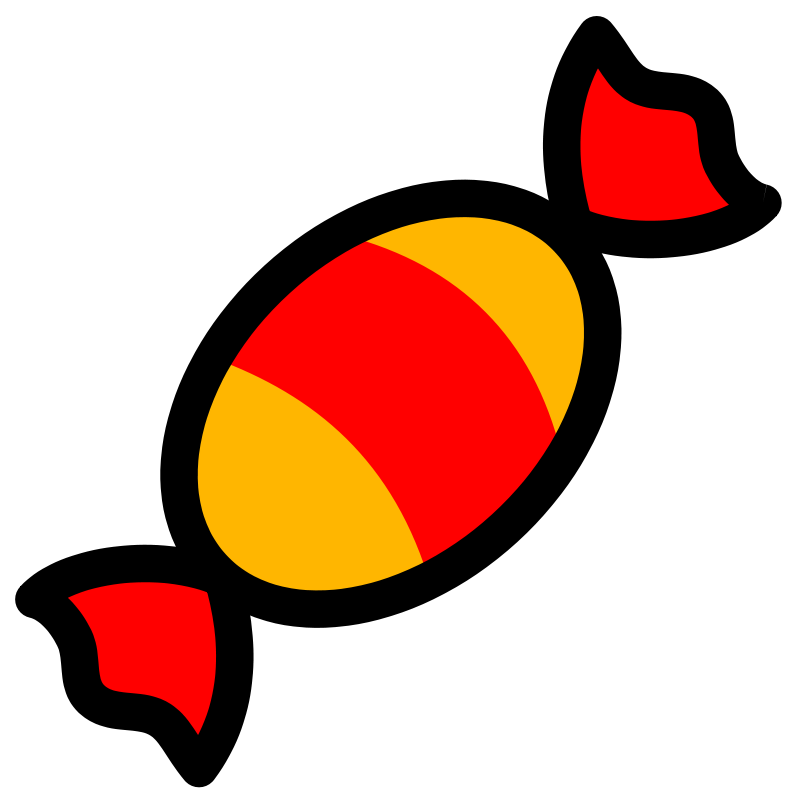 $15,001
15 candies
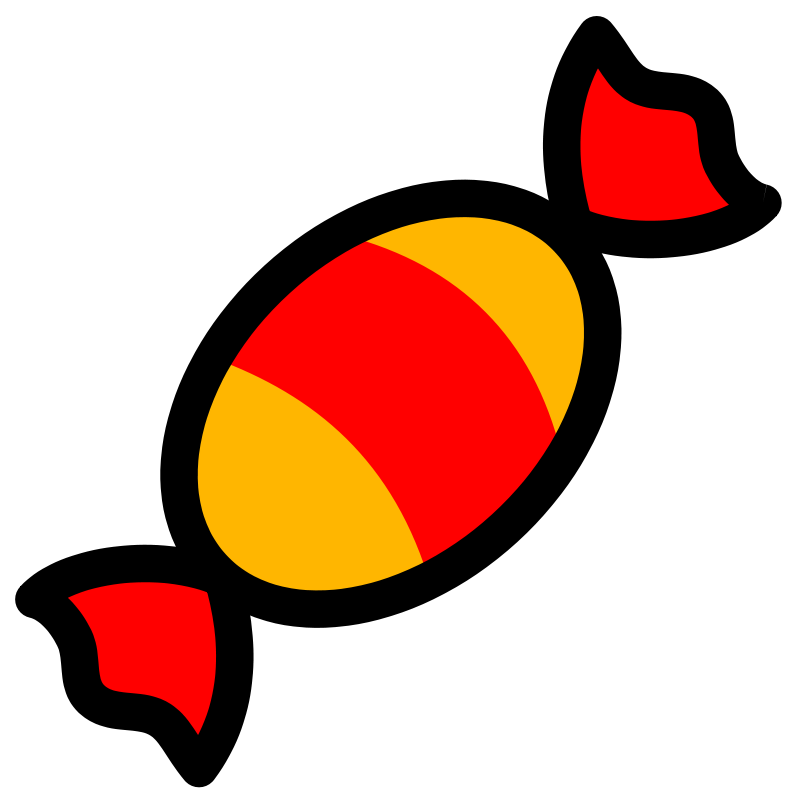 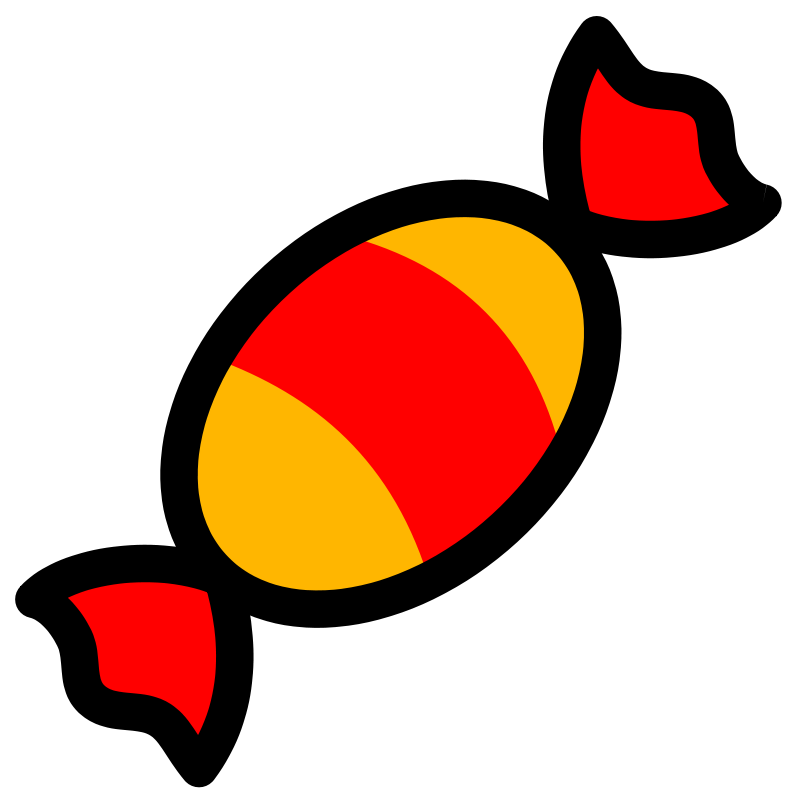 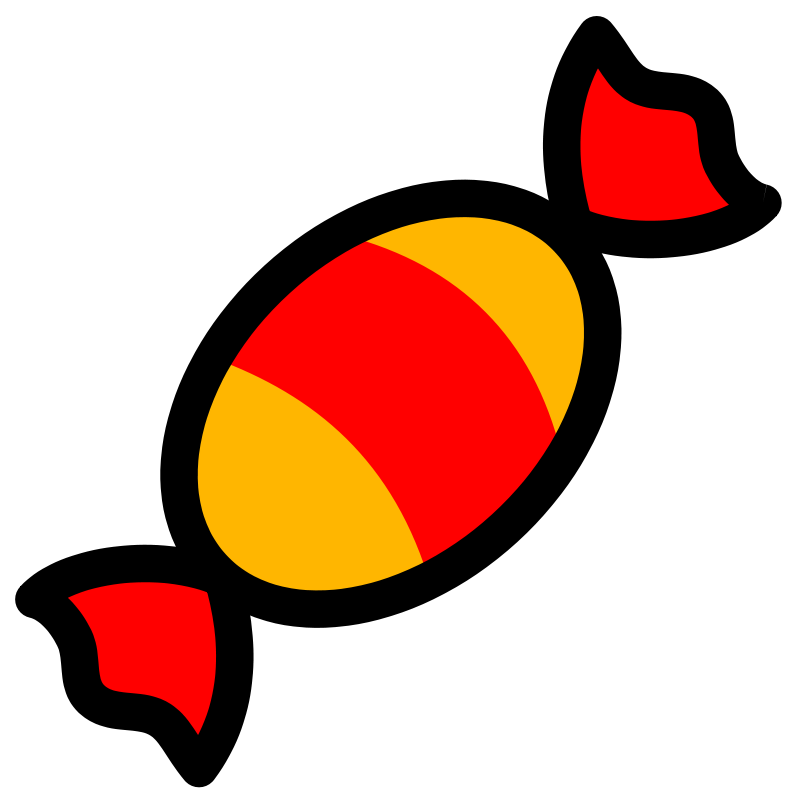 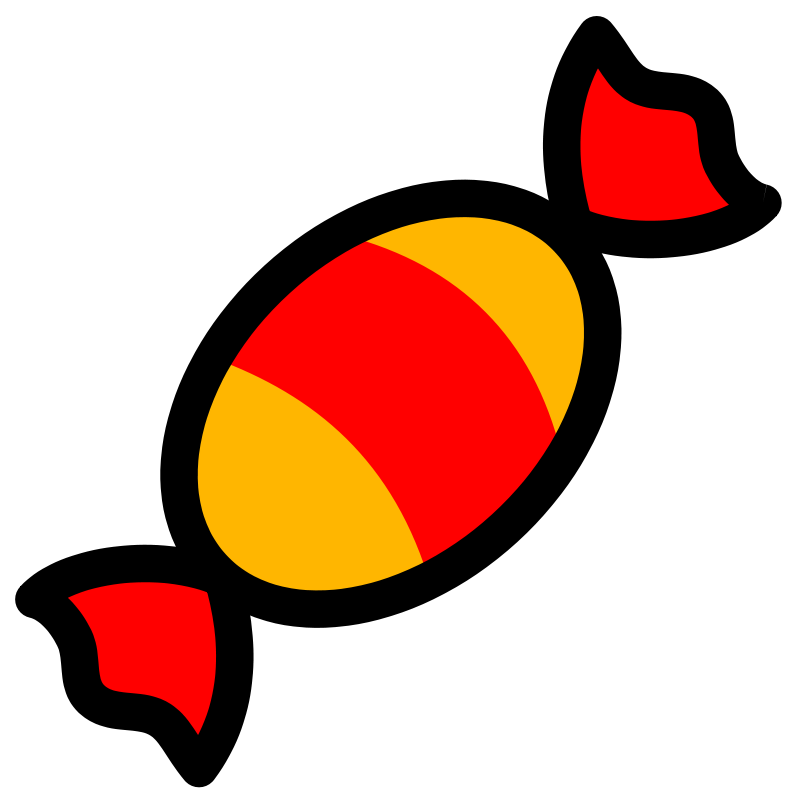 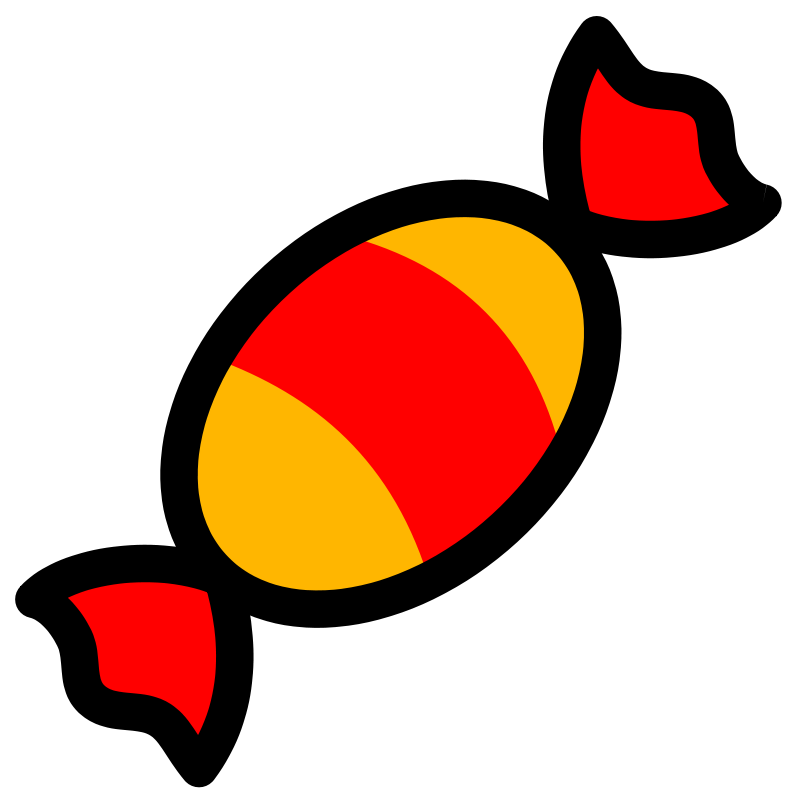 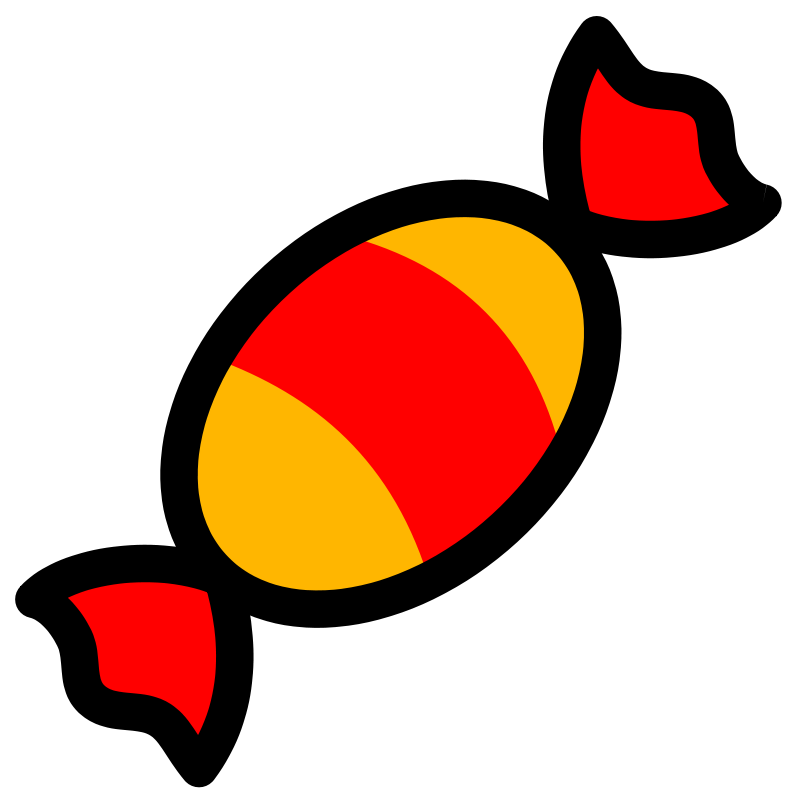 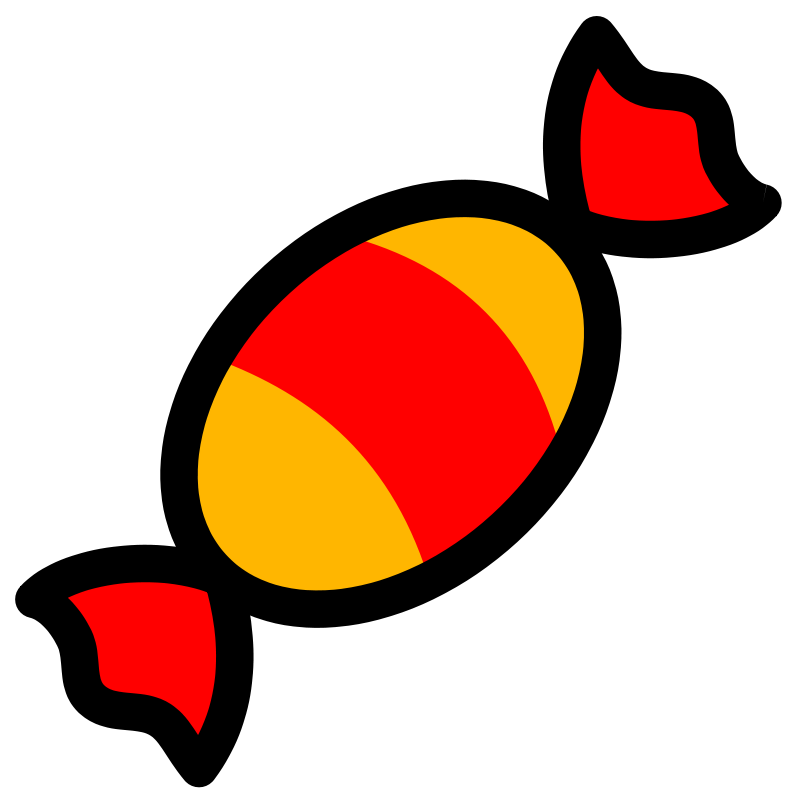 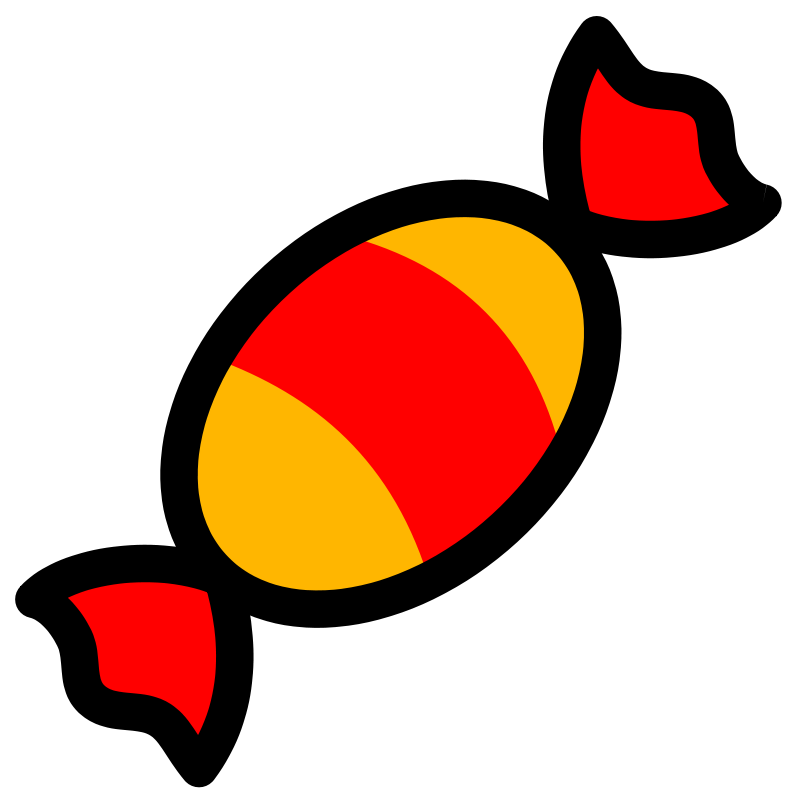 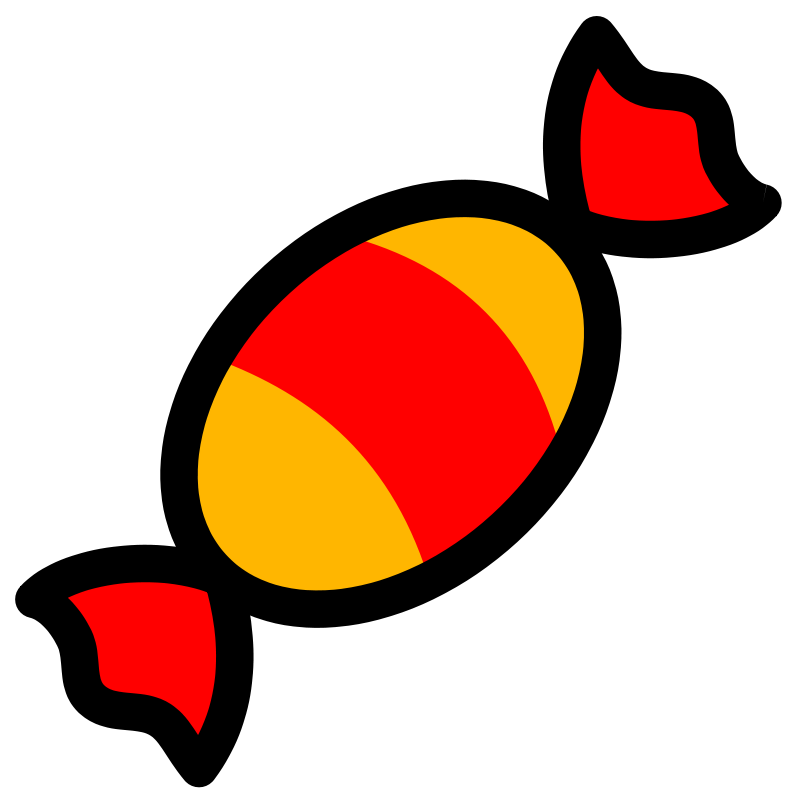 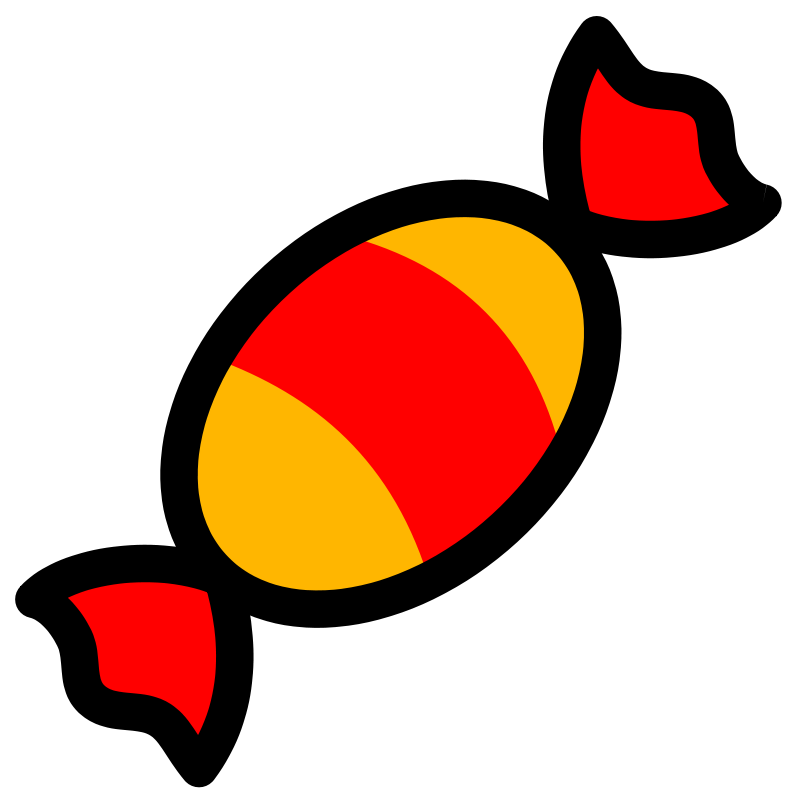 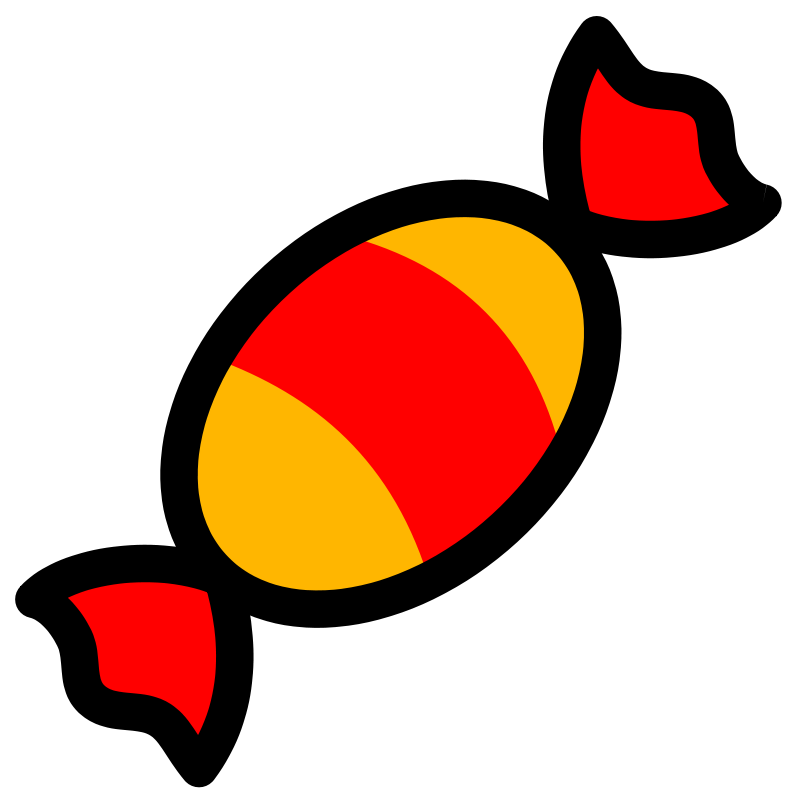 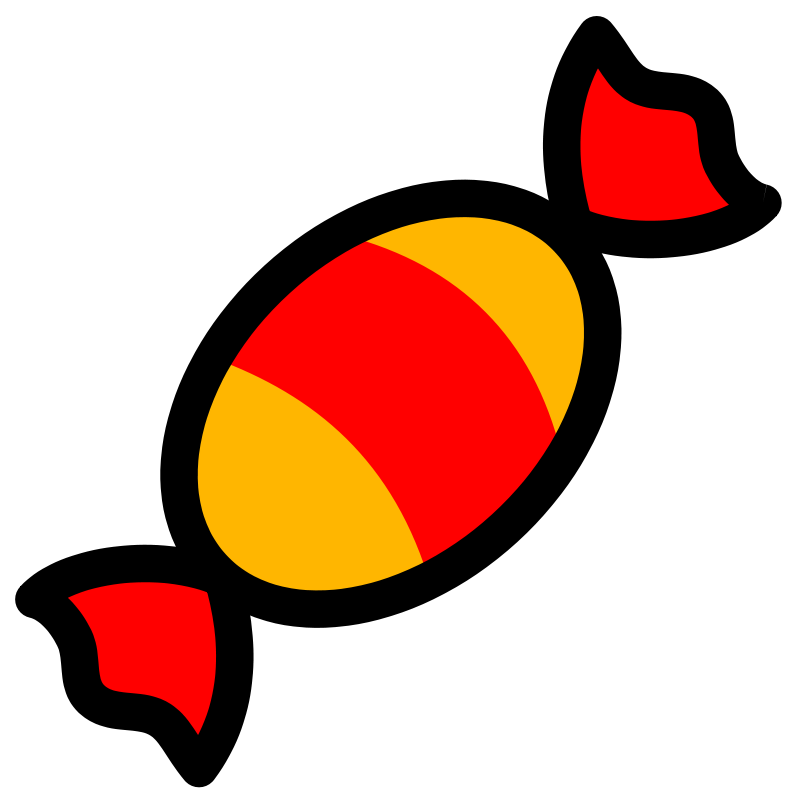 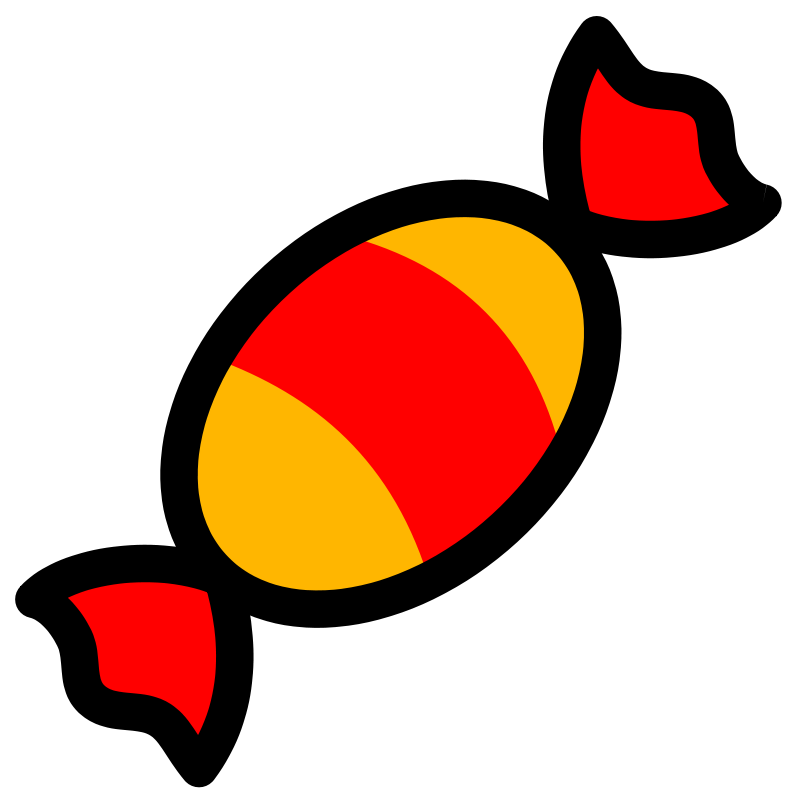 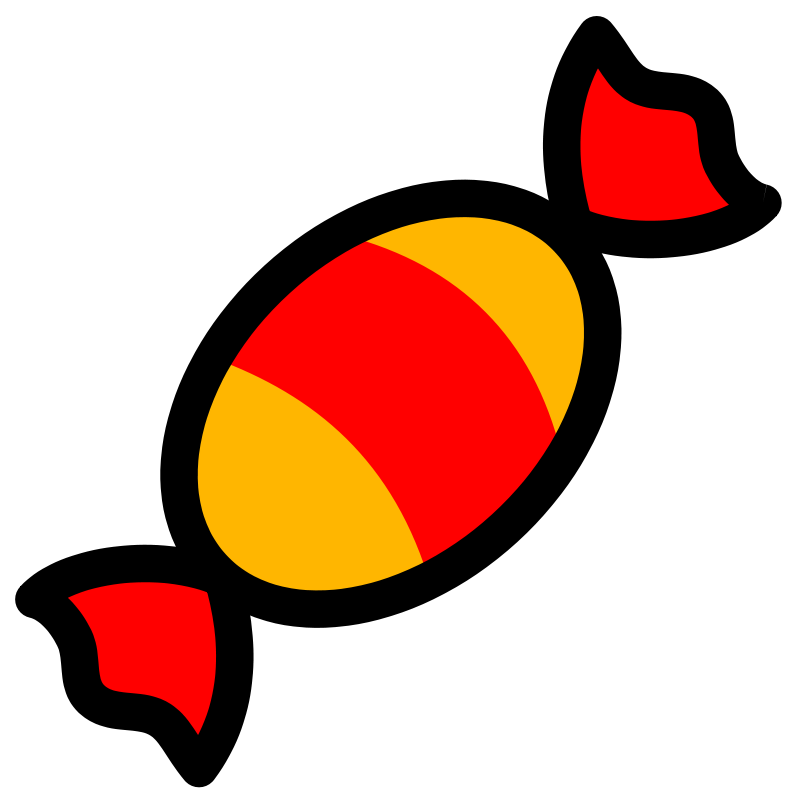 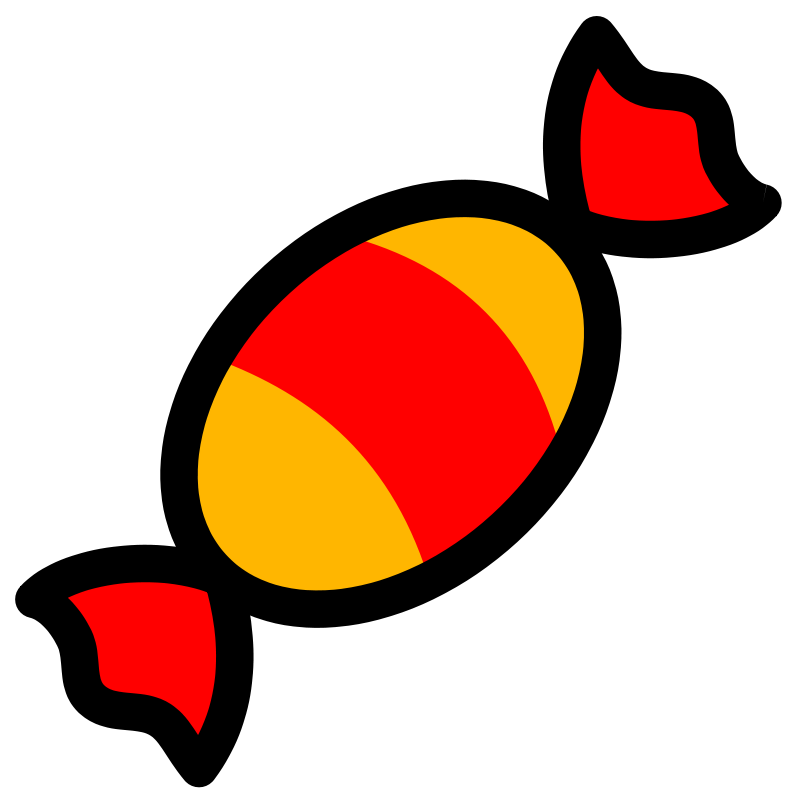 $33,667
34 candies
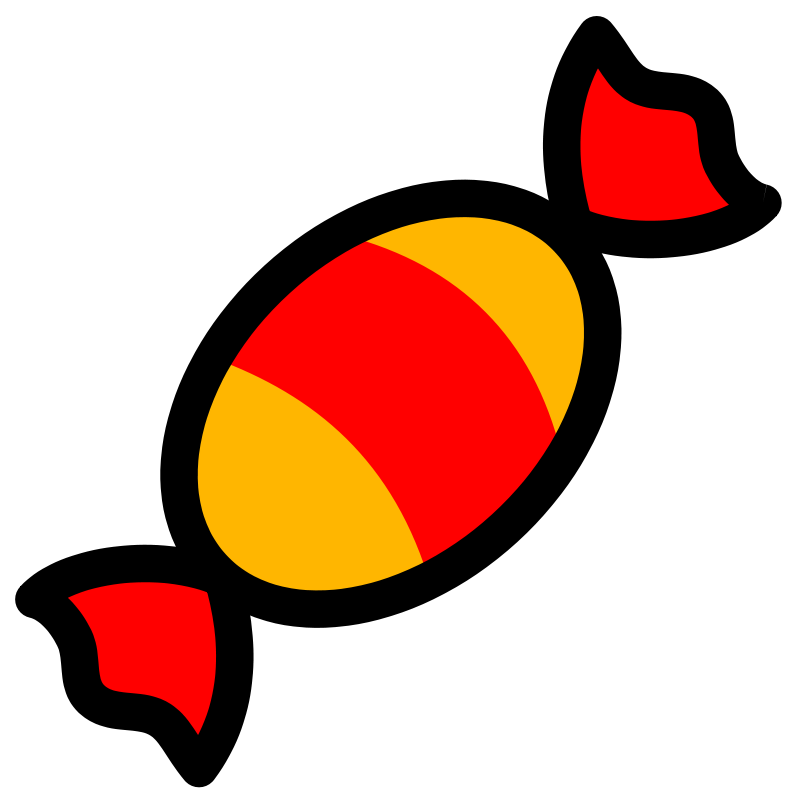 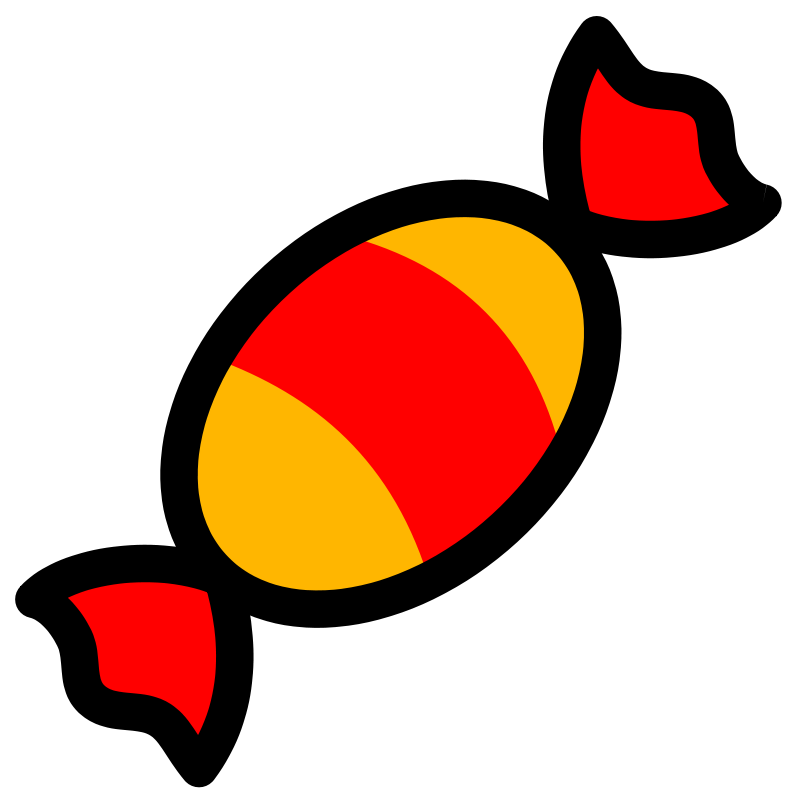 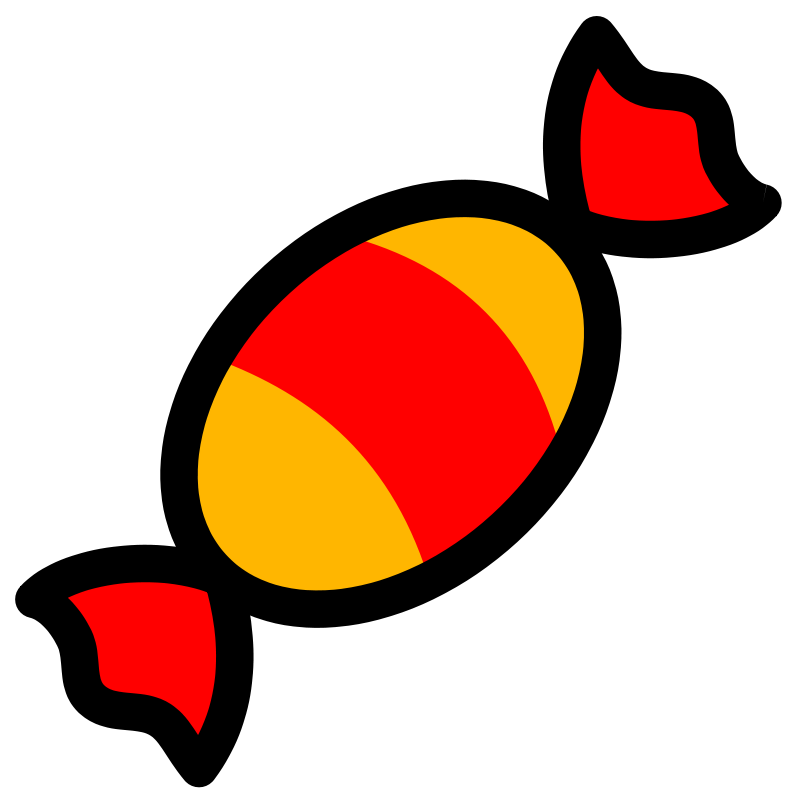 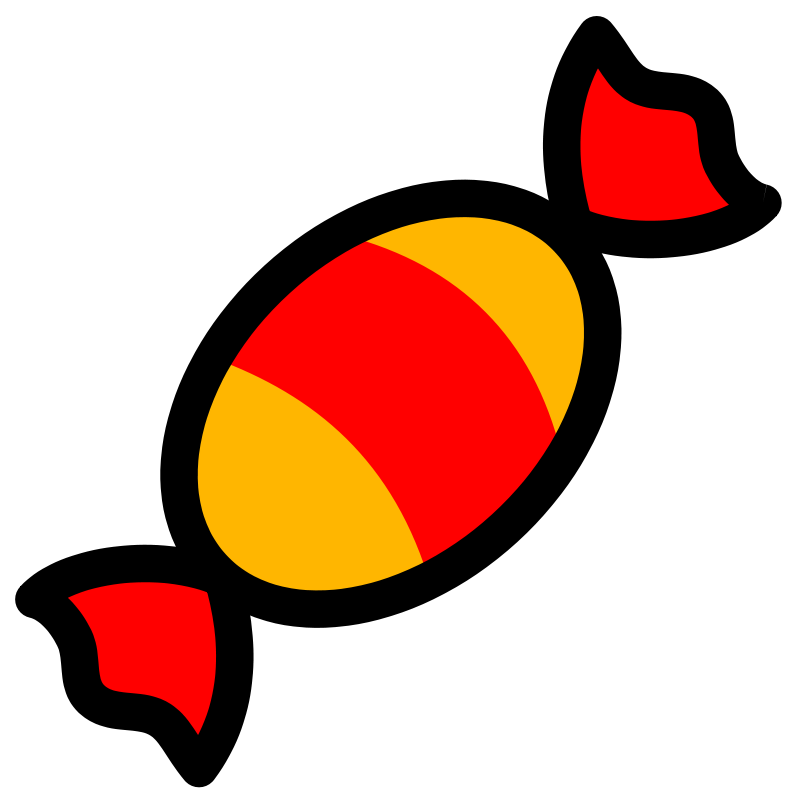 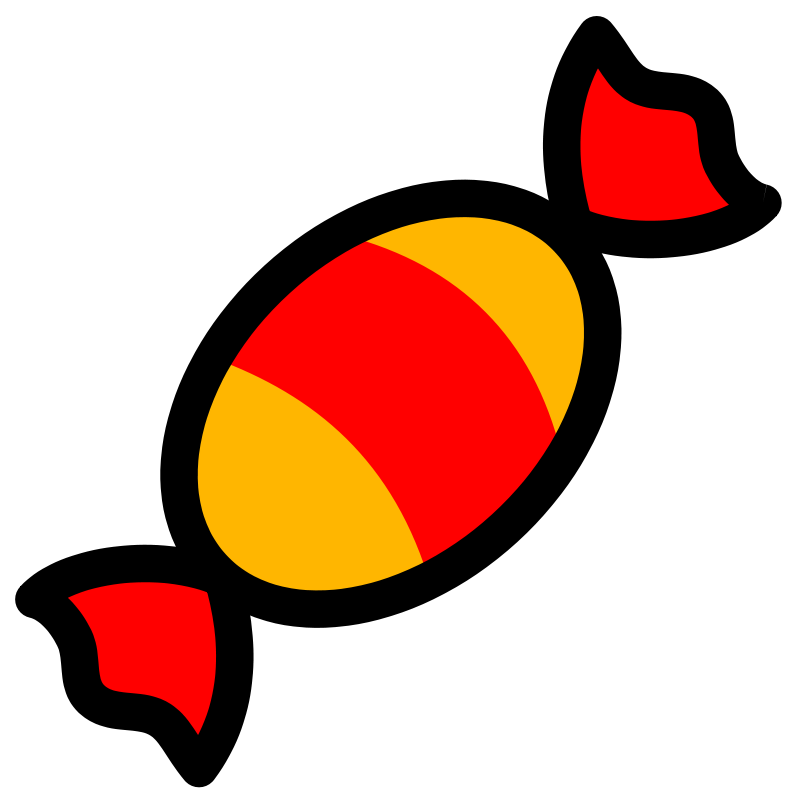 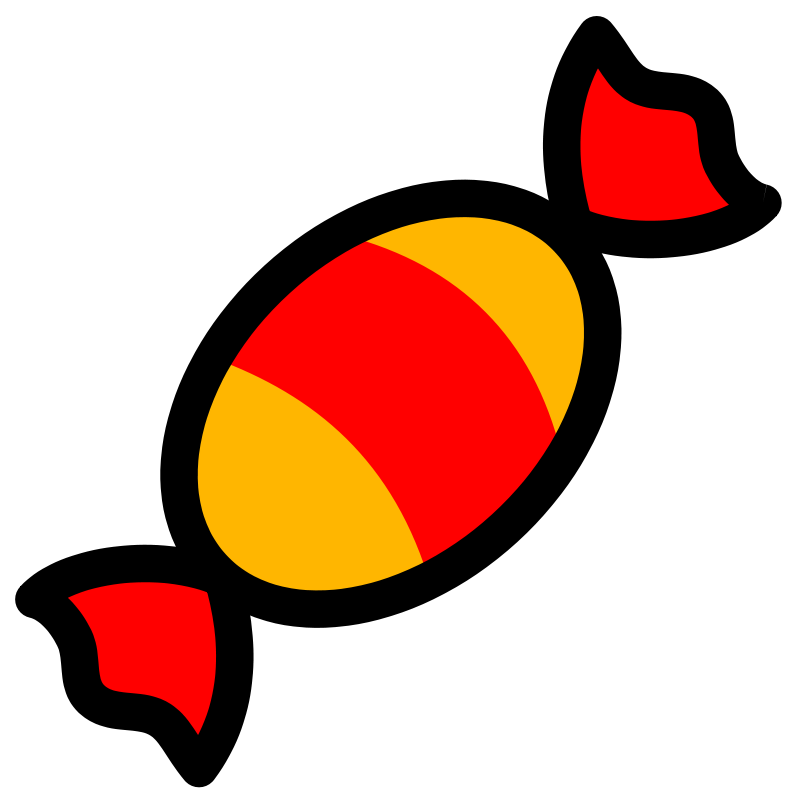 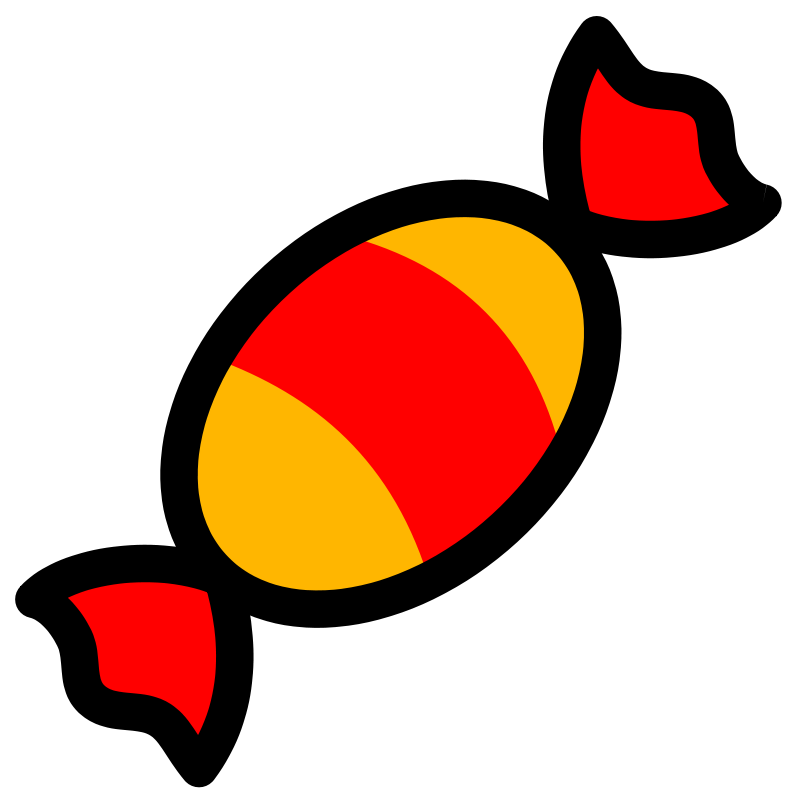 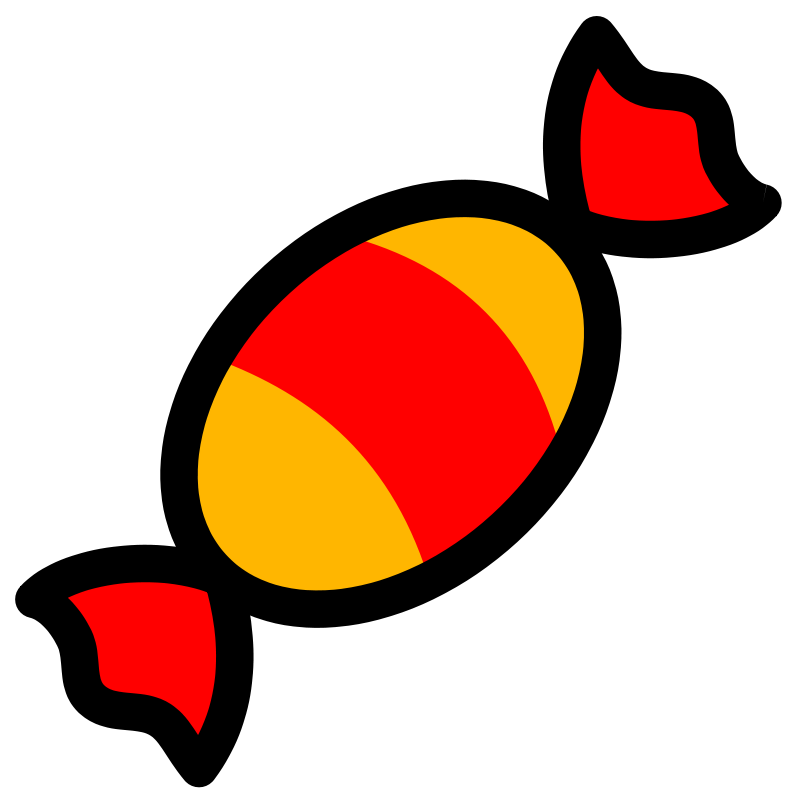 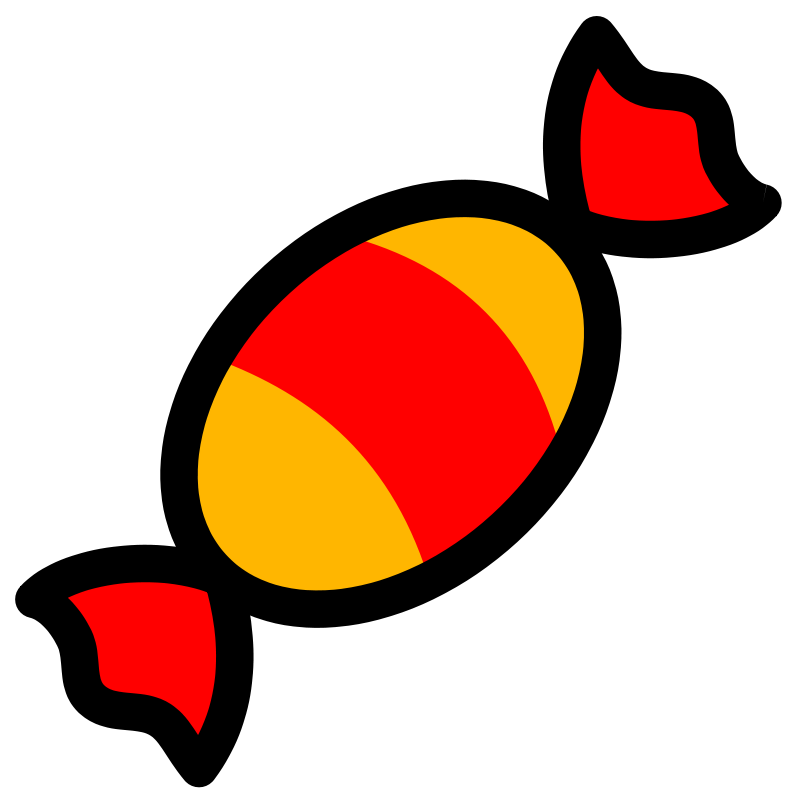 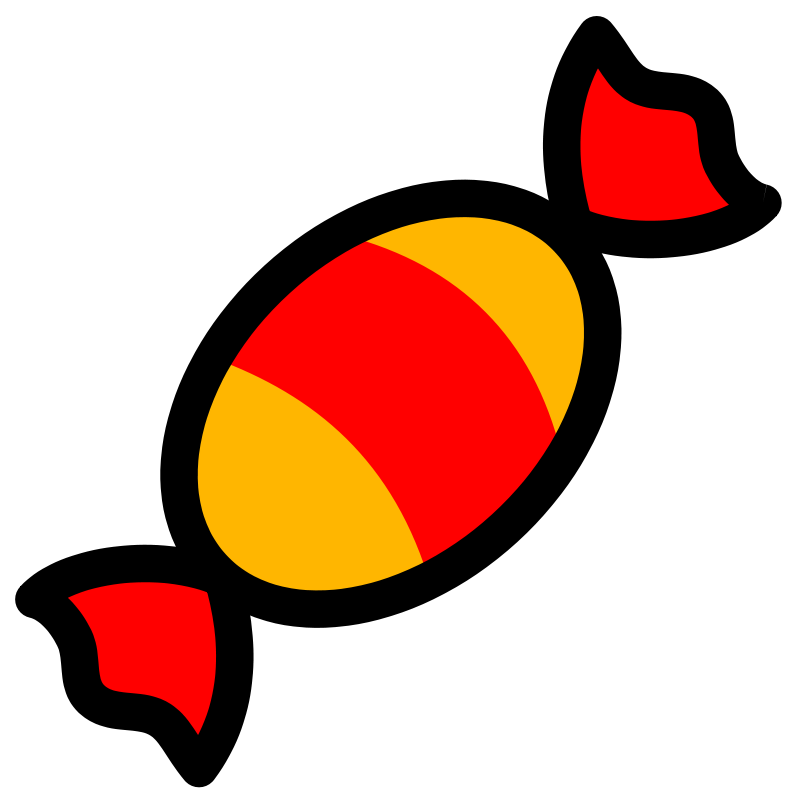 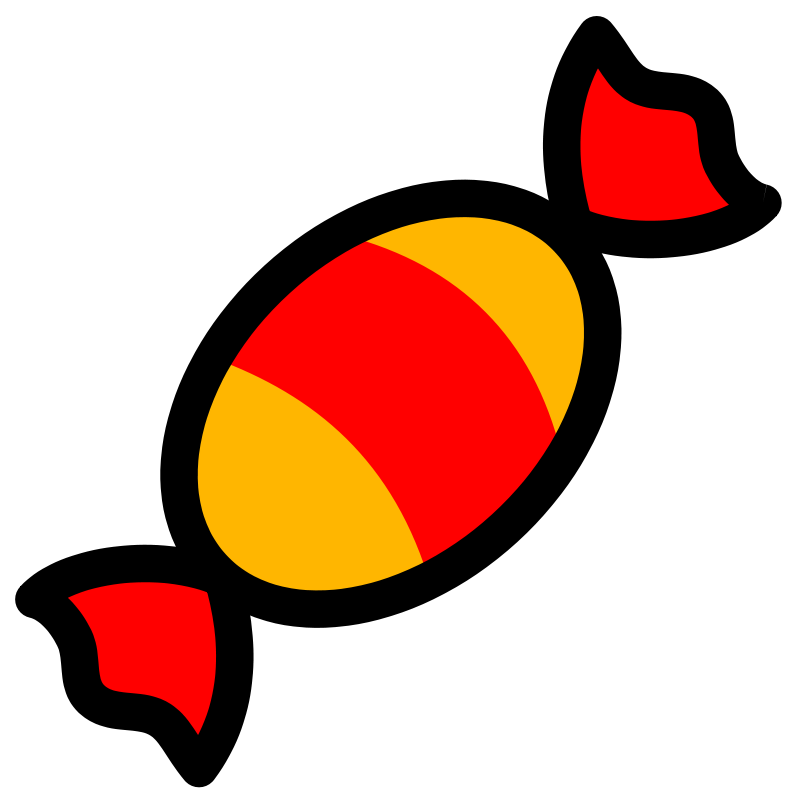 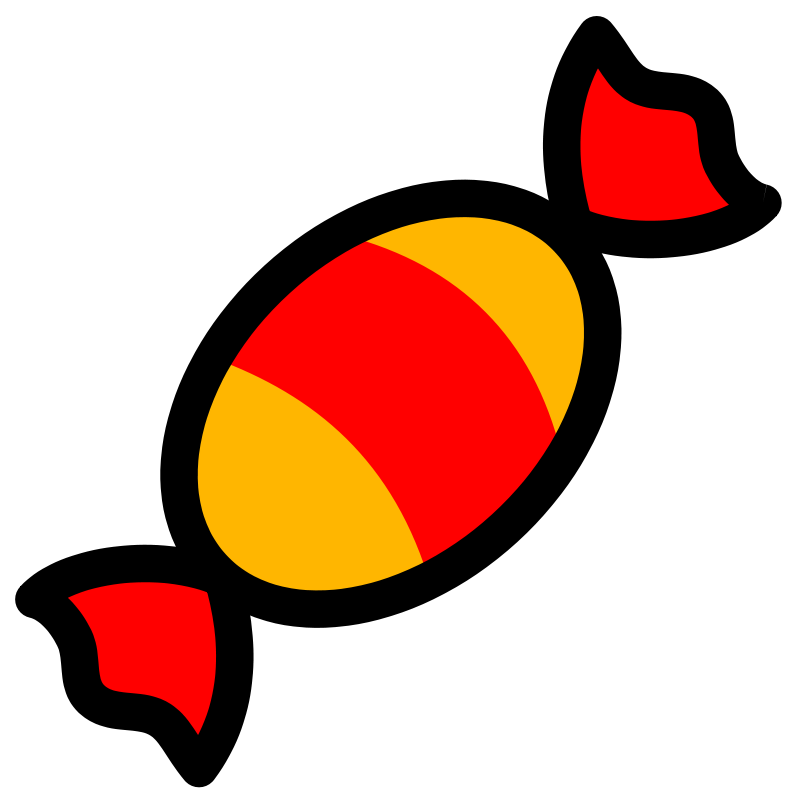 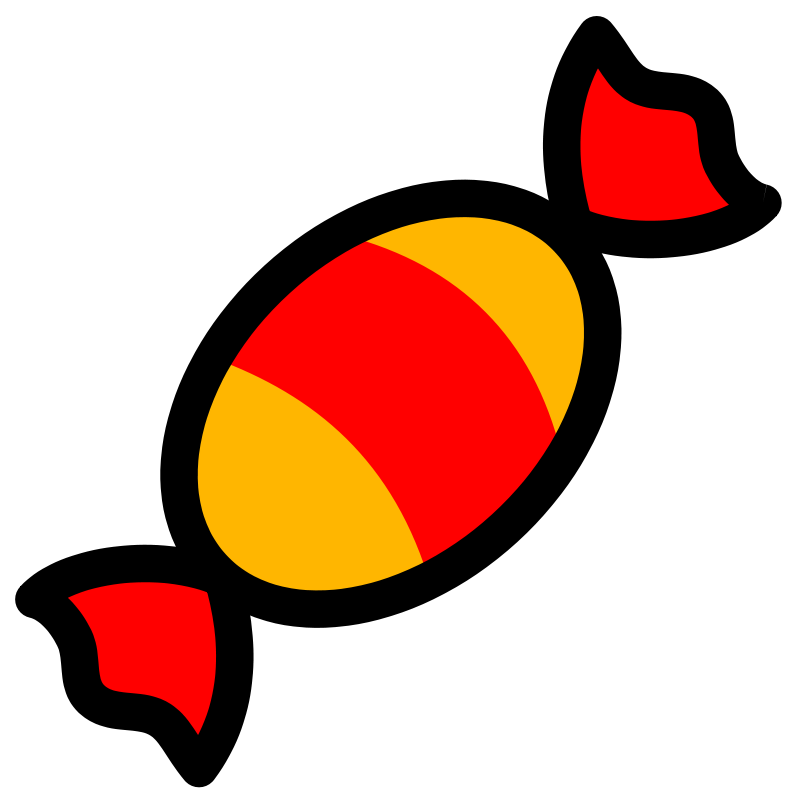 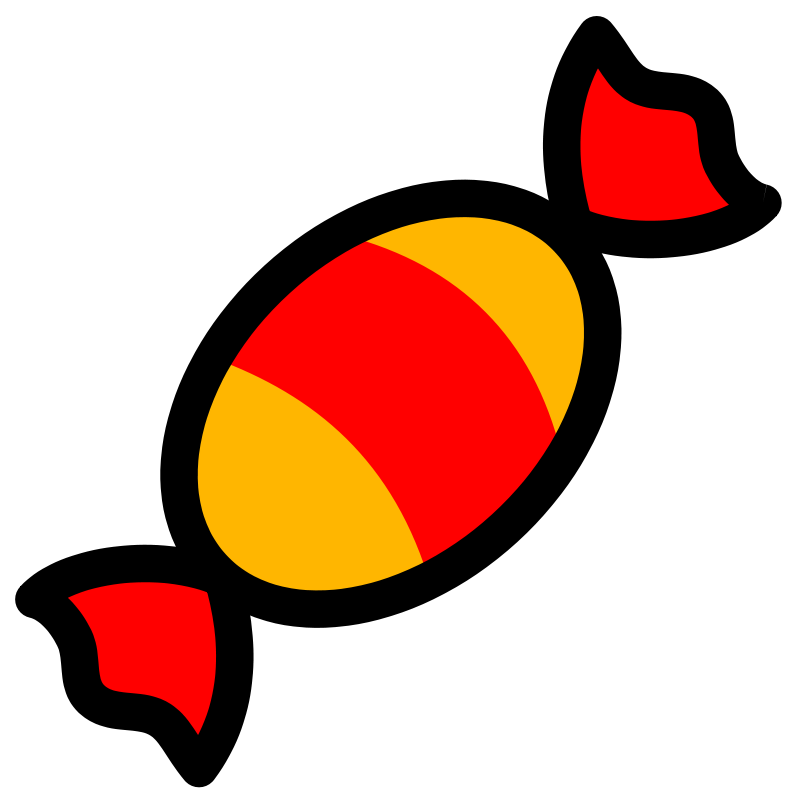 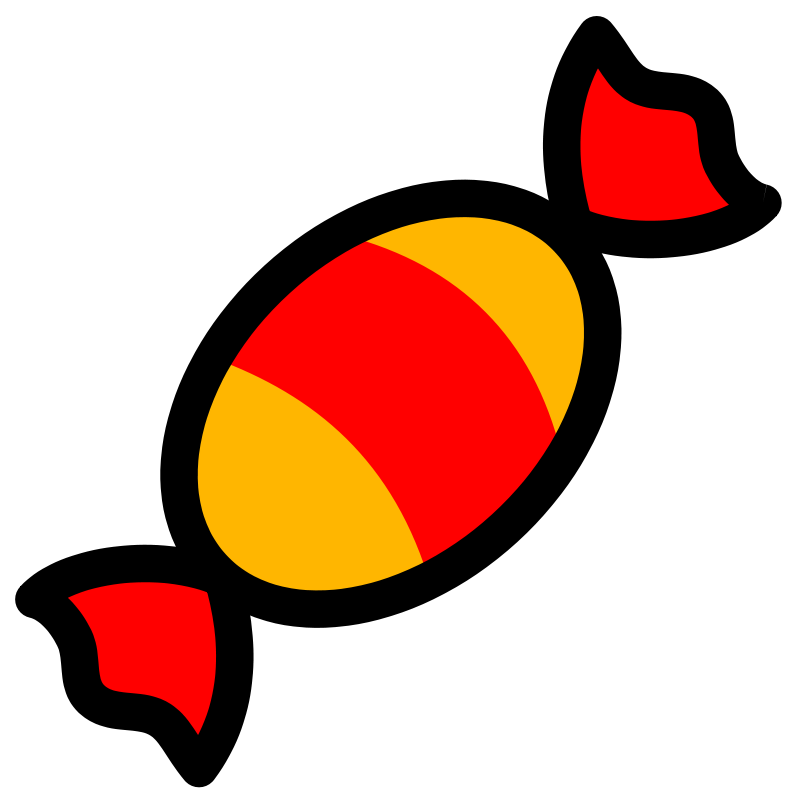 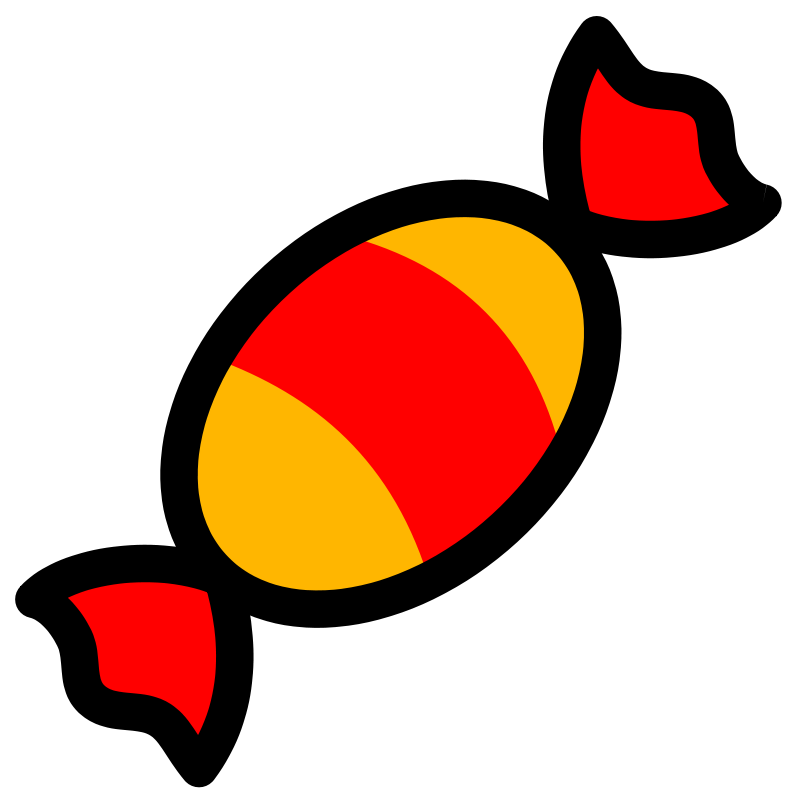 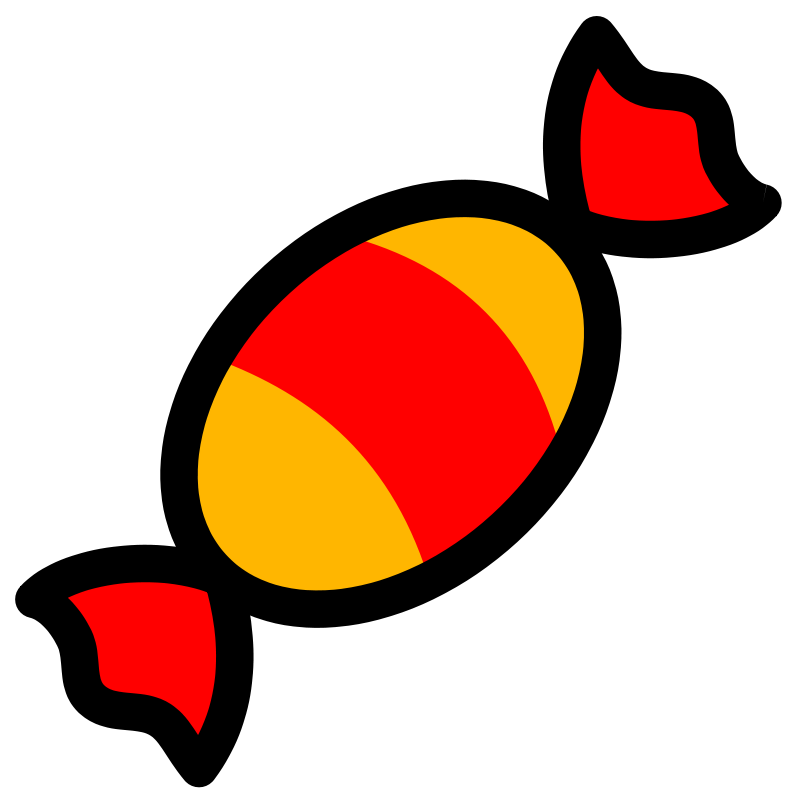 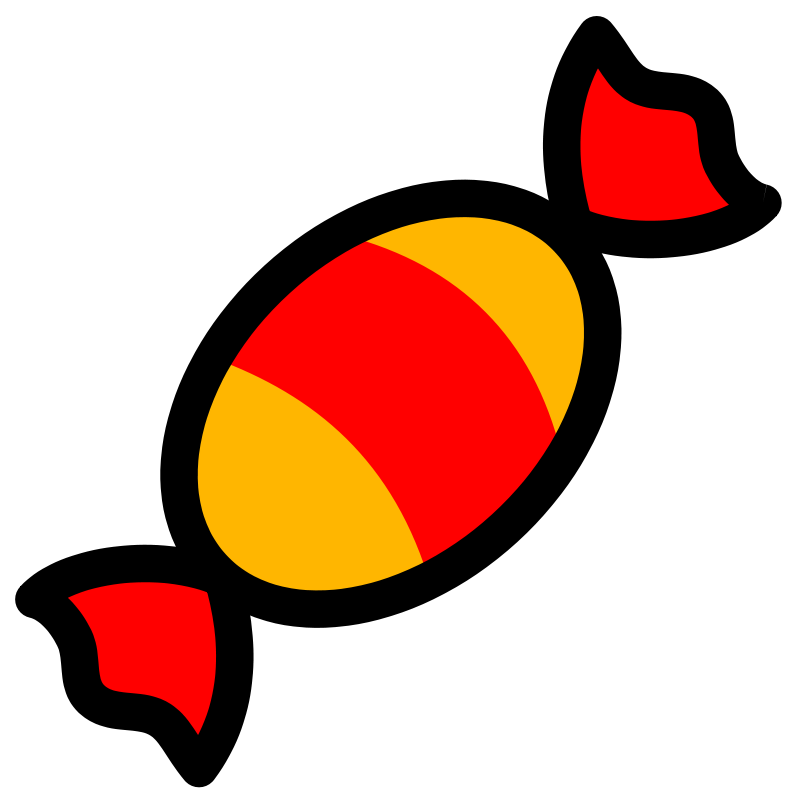 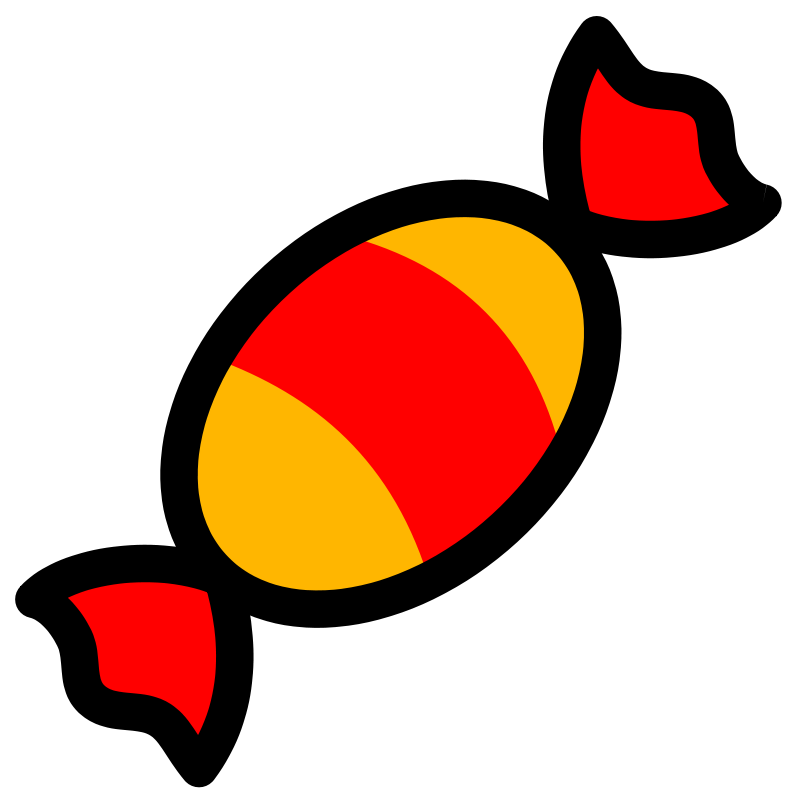 $56,554
57 candies
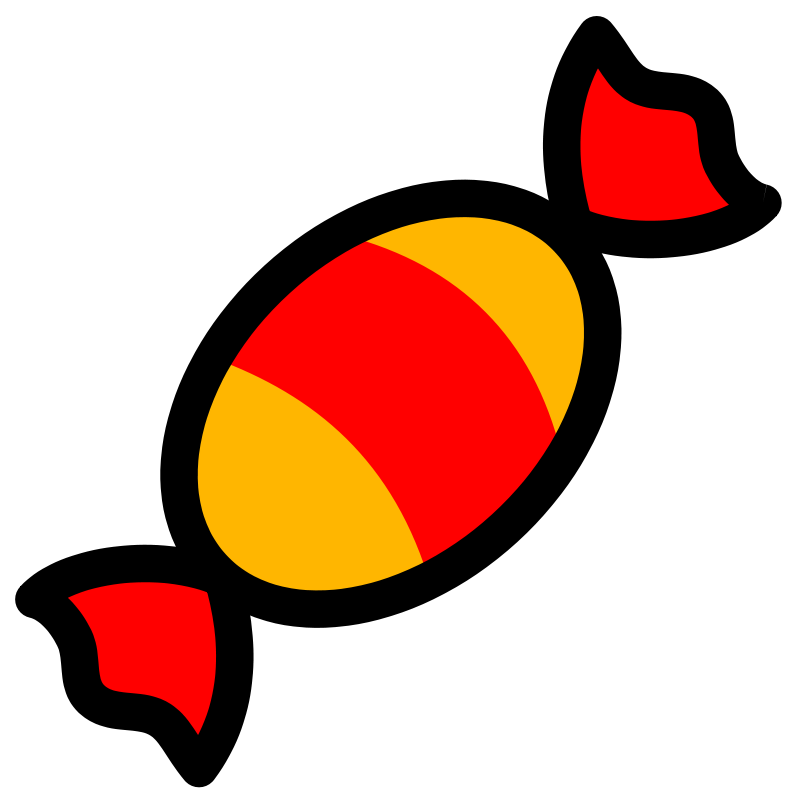 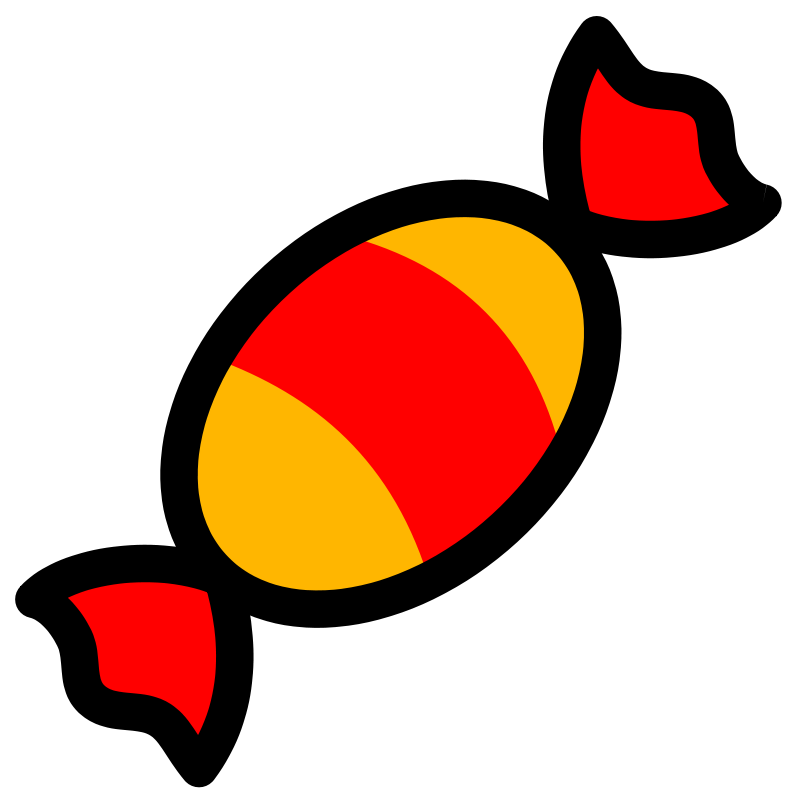 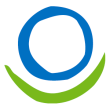